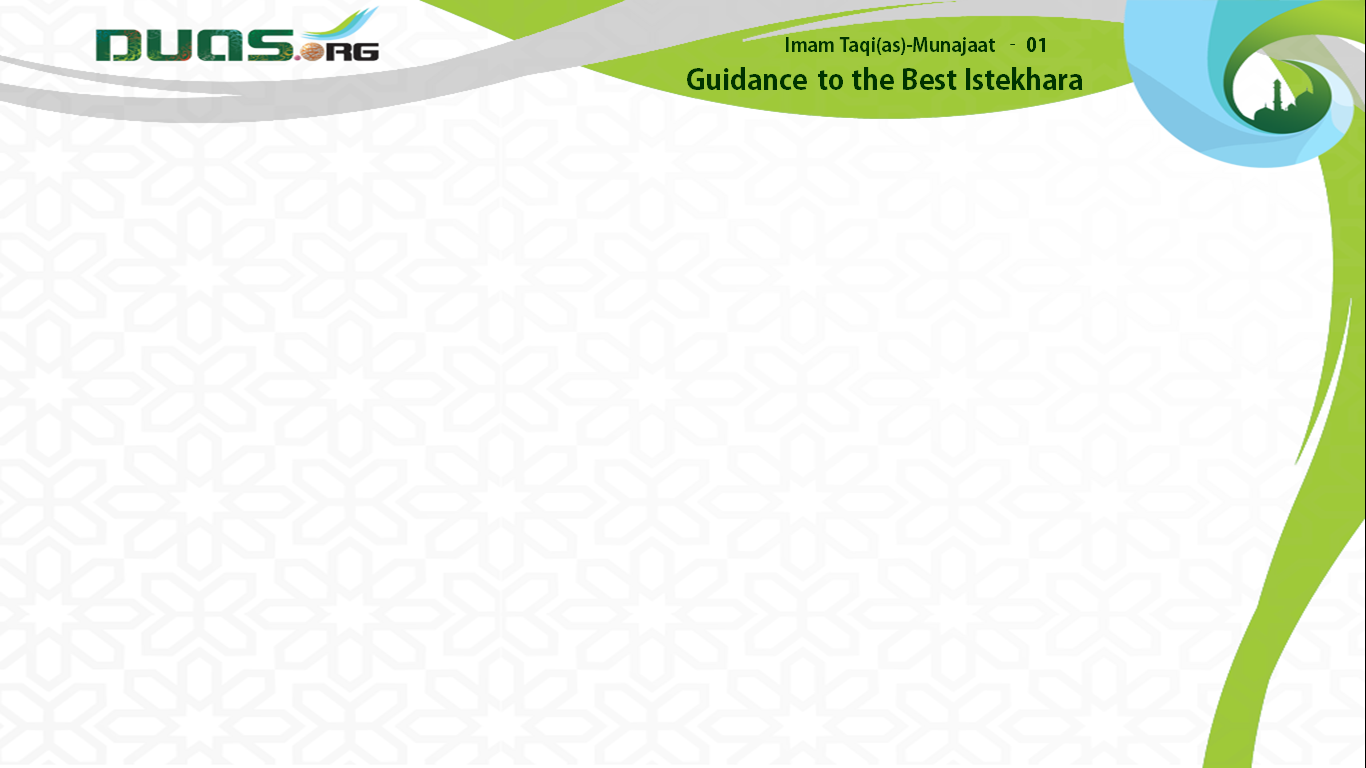 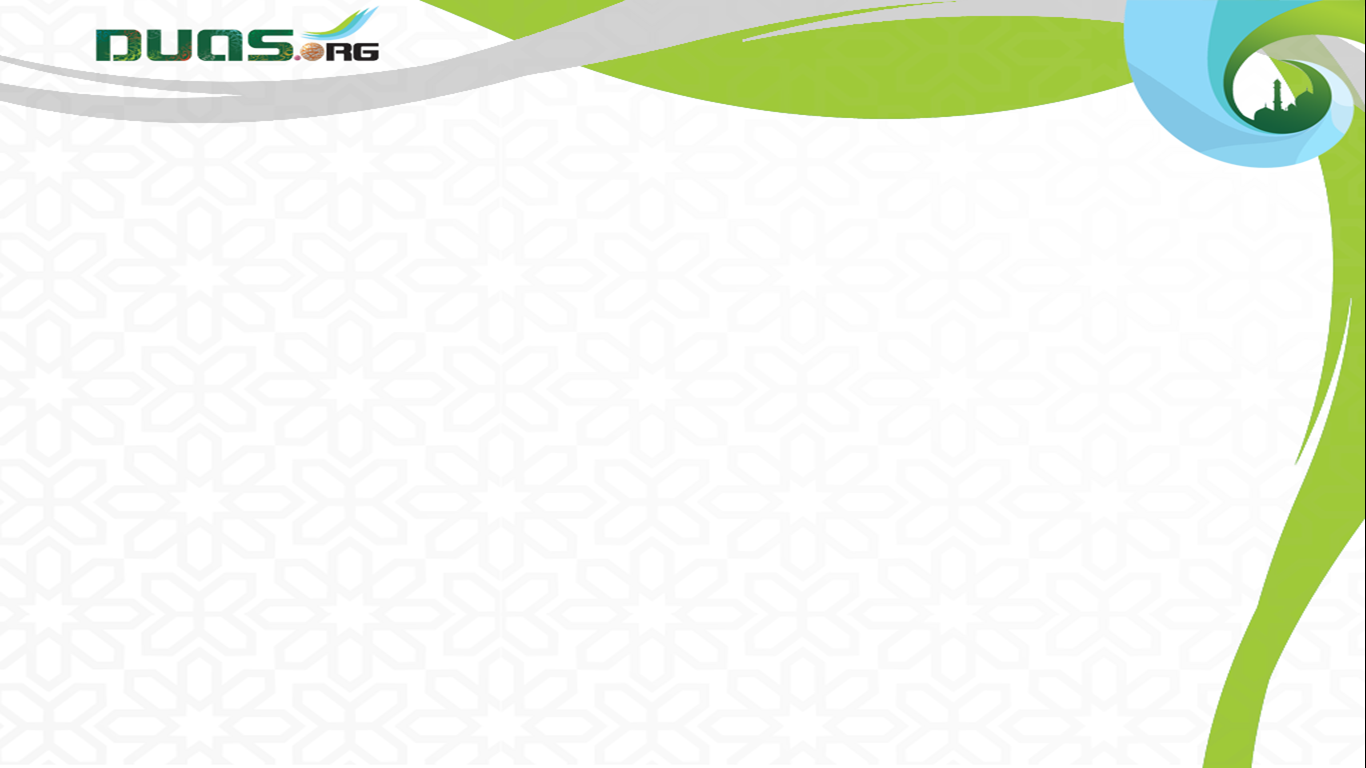 Presents
Imam Taqi(as)-Munajaat - 06
Presents
Accepting Repentance- Tauba
10 Munajat (whispered prayers) by Imam Mohammed Taqi (as) from Baqiyatus Salehat
10 Munajat (whispered prayers) by Imam Mohammed Taqi (as) from Baqiyatus Salehat
Munajaat - No 6 
Accepting Repentance- Tauba
Munajaat - No 1 
Guidance to the Best Istekhara
Video Edit By :- Murtuza Qurbanali Bhurani
Video Edit By :- Murtuza Qurbanali Bhurani
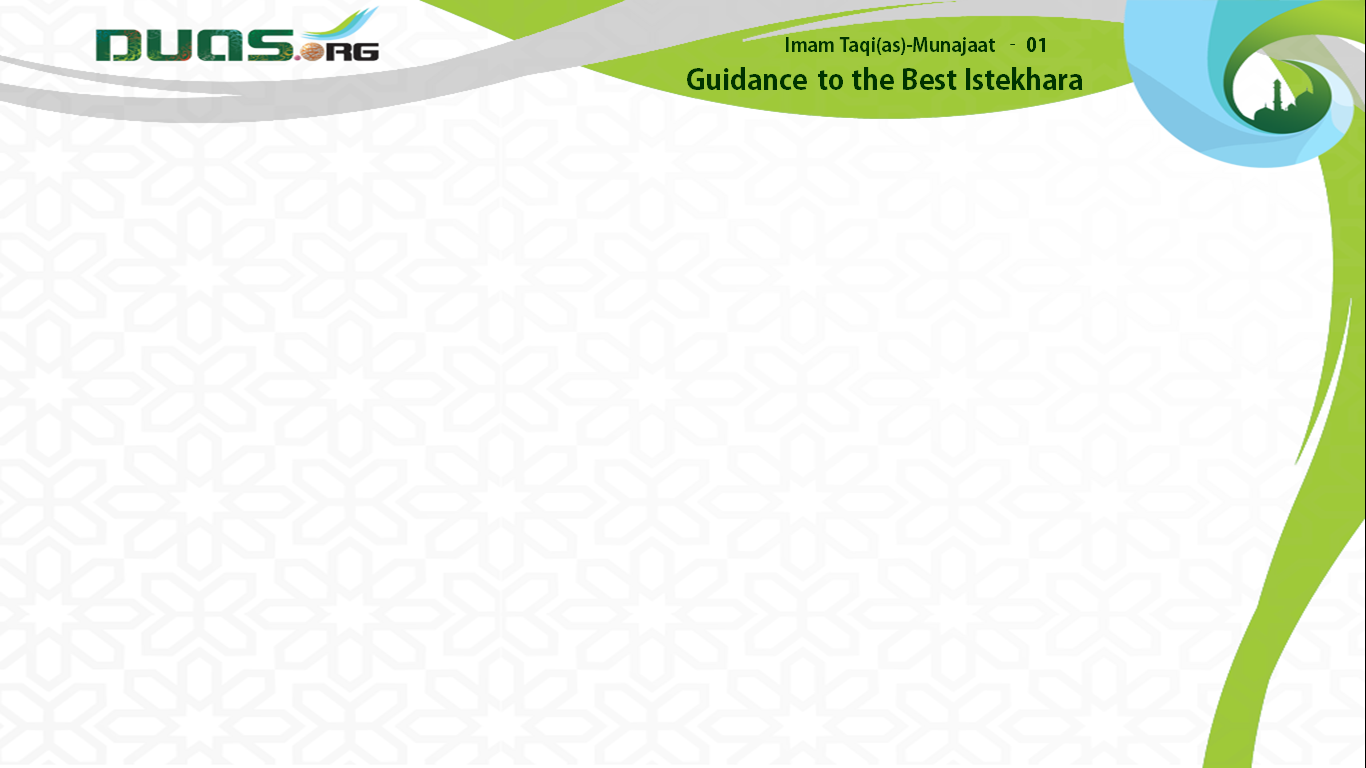 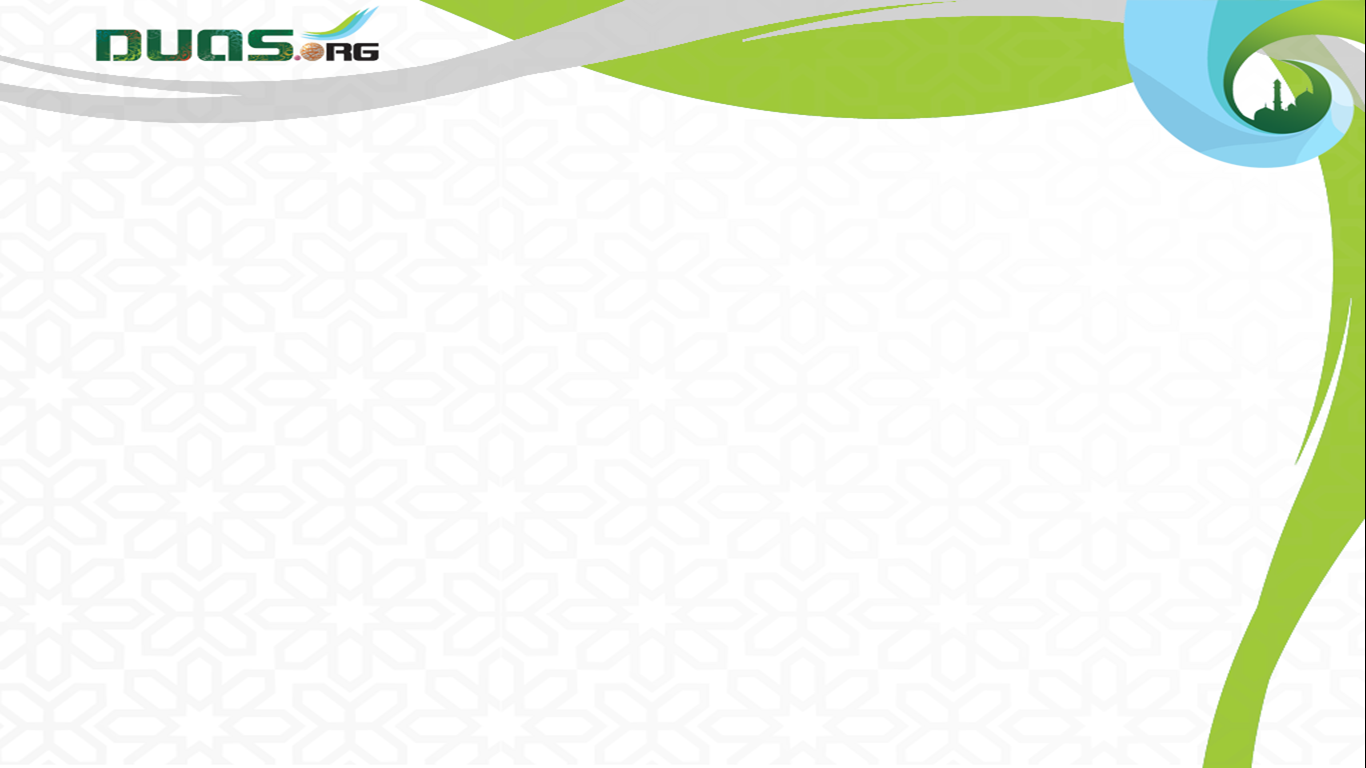 Presents
Imam Taqi(as)-Munajaat - 06
Accepting Repentance- Tauba
بِسْمِ اللهِ الرَّحْمٰنِ الرَّحِيْمِ
10 Munajat (whispered prayers) by Imam Mohammed Taqi (as) from Baqiyatus Salehat
In the name of Allah, the Beneficent, 
the Merciful.
Munajaat - No 1 
Guidance to the Best Istekhara
شروع کرتا ہوں اس الله کے نام سے جو بڑا مہربان اور نہایت رحم کرنے والا ہے
Video Edit By :- Murtuza Qurbanali Bhurani
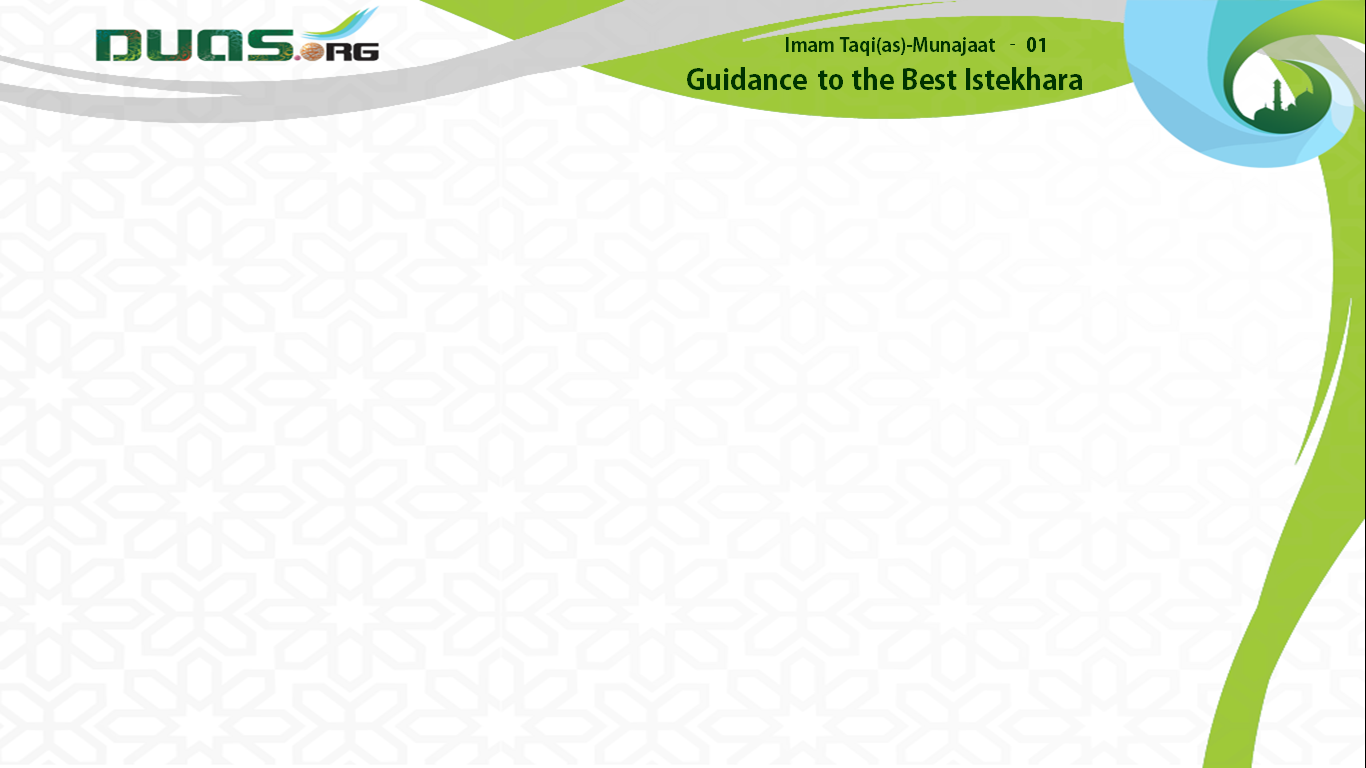 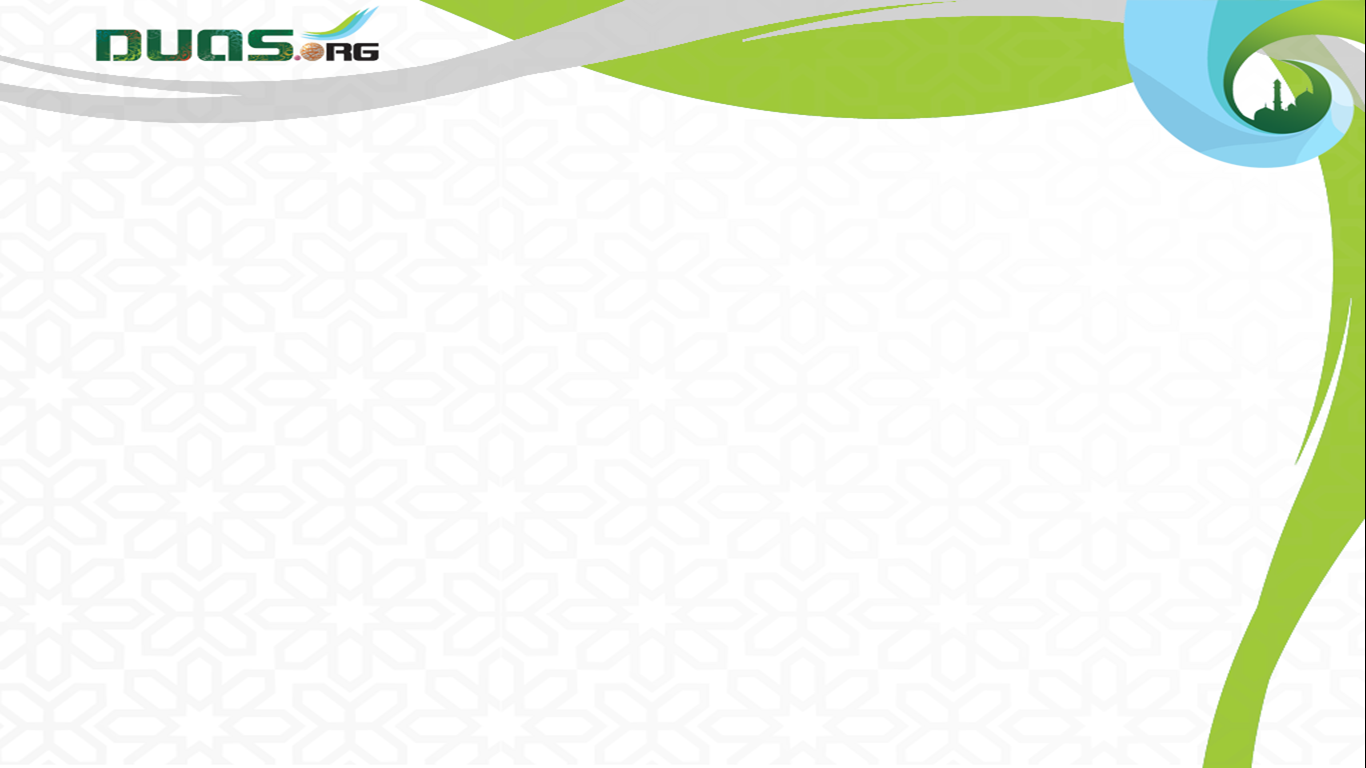 Presents
Imam Taqi(as)-Munajaat - 06
Accepting Repentance- Tauba
10 Munajat (whispered prayers) by Imam Mohammed Taqi (as) from Baqiyatus Salehat
اَللّٰھُمَّ اِنِّيْ قَصَدْتُ اِلَيْكَ بِاِخْلاَصِ تَوْبَةٍ نَصُوْحٍ
O Allah, I have come to You with the integrity of a sincere repentance,
Munajaat - No 1 
Guidance to the Best Istekhara
اے معبود میں نے سچے دل سے پکی توبہ کرنے کے لئے  تیری طرف رخ                                                                                                کیا
Video Edit By :- Murtuza Qurbanali Bhurani
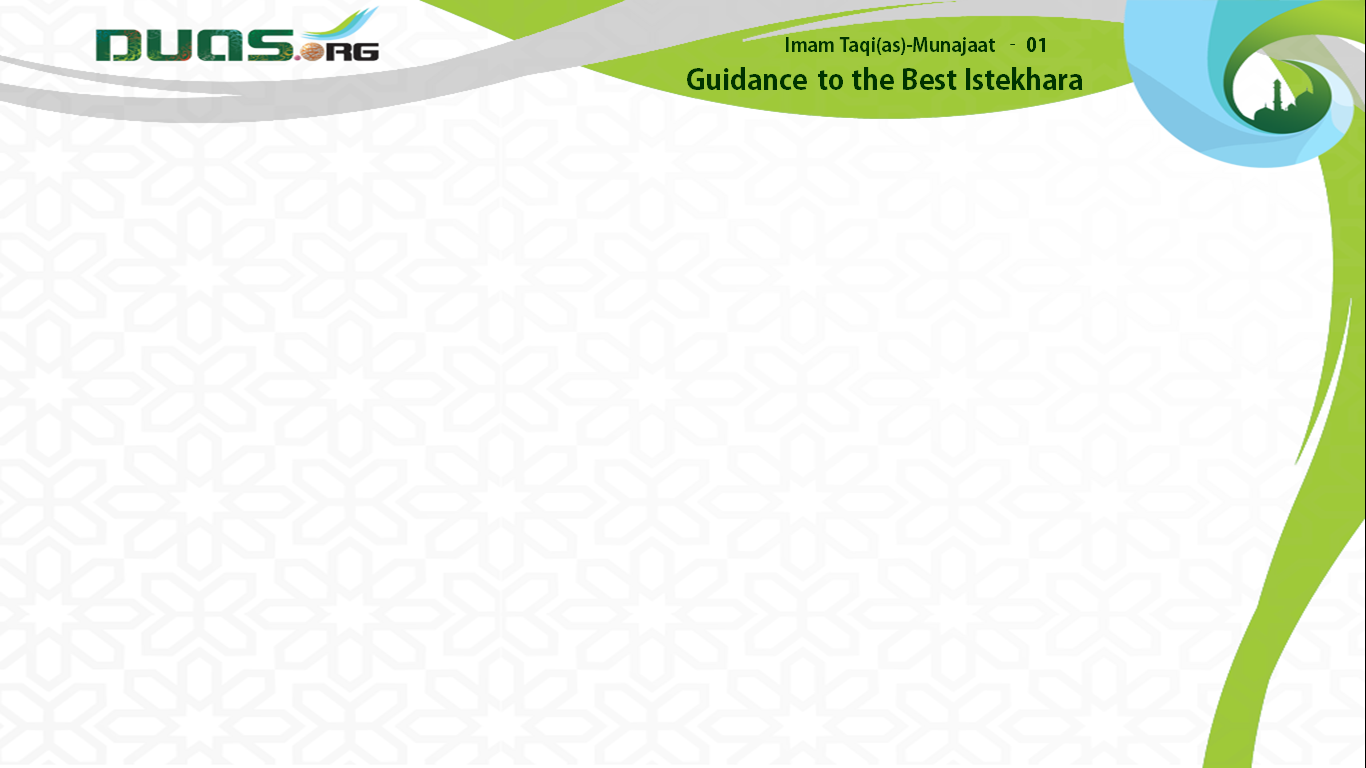 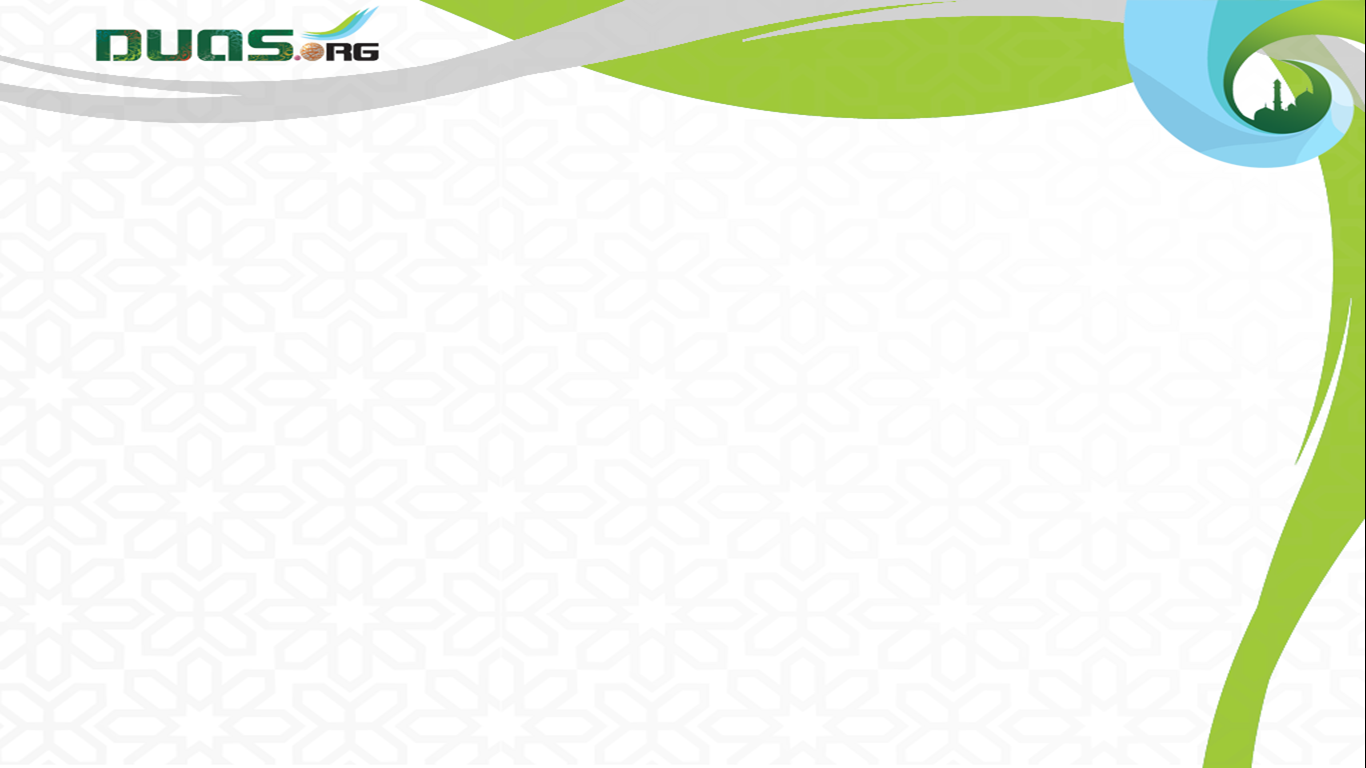 Presents
Imam Taqi(as)-Munajaat - 06
Accepting Repentance- Tauba
وَتَثْبِيْتِ عَقْدٍ صَحِيْحٍ
10 Munajat (whispered prayers) by Imam Mohammed Taqi (as) from Baqiyatus Salehat
the confirmation of a valid 
determination,
Munajaat - No 1 
Guidance to the Best Istekhara
پکا                                                                                 پیمان                                           باندھنے
Video Edit By :- Murtuza Qurbanali Bhurani
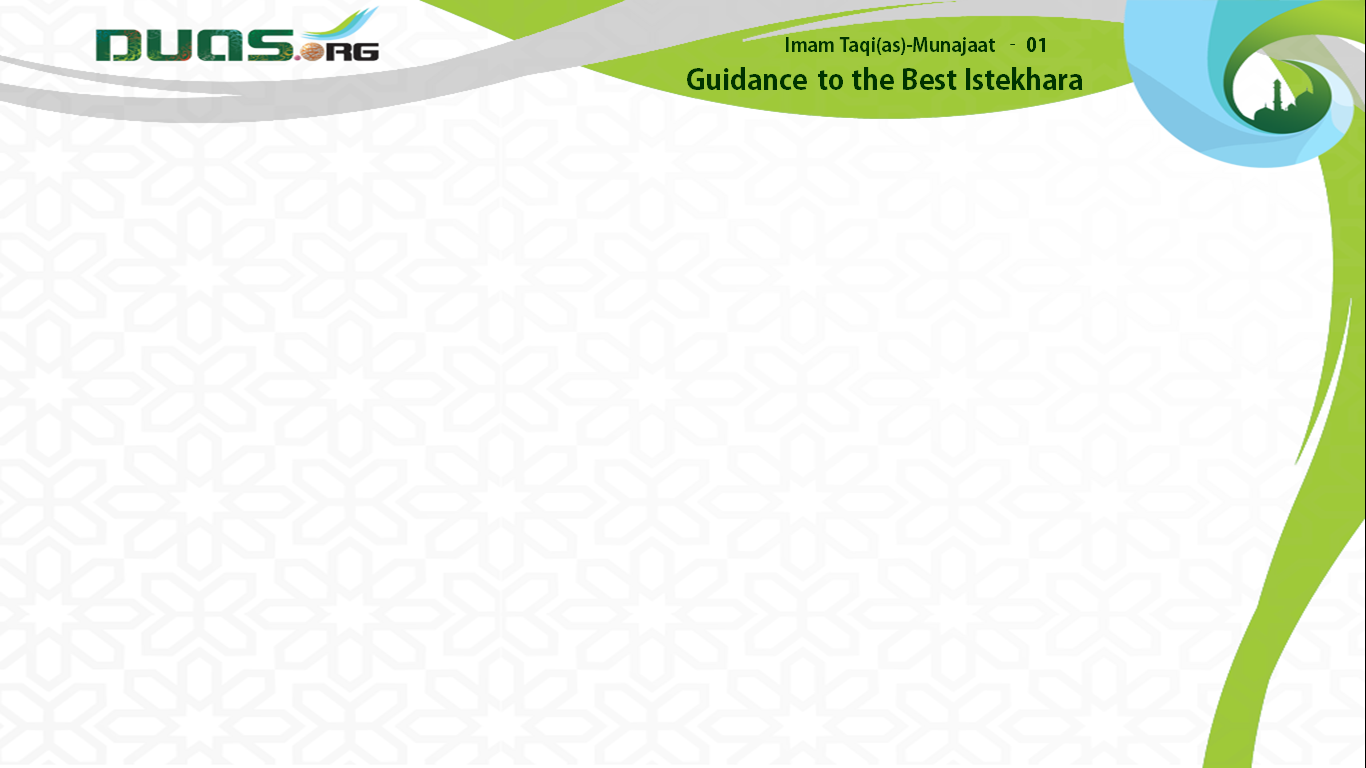 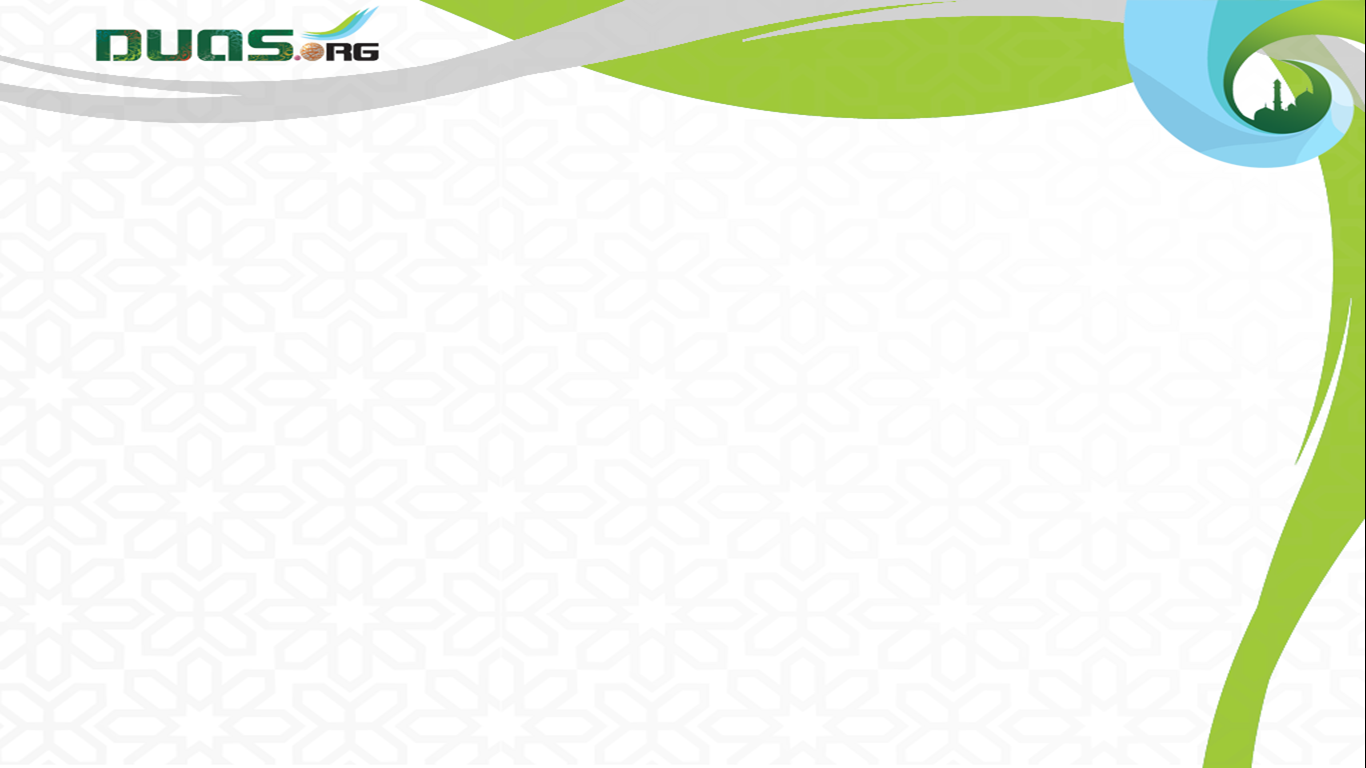 Presents
Imam Taqi(as)-Munajaat - 06
Accepting Repentance- Tauba
وَدُعَاءِ قَلْبٍ قَرِيْحٍ
10 Munajat (whispered prayers) by Imam Mohammed Taqi (as) from Baqiyatus Salehat
the prayer of a limpid heart,
Munajaat - No 1 
Guidance to the Best Istekhara
رنجیدہ دل کے ساتھ  پکارنے
Video Edit By :- Murtuza Qurbanali Bhurani
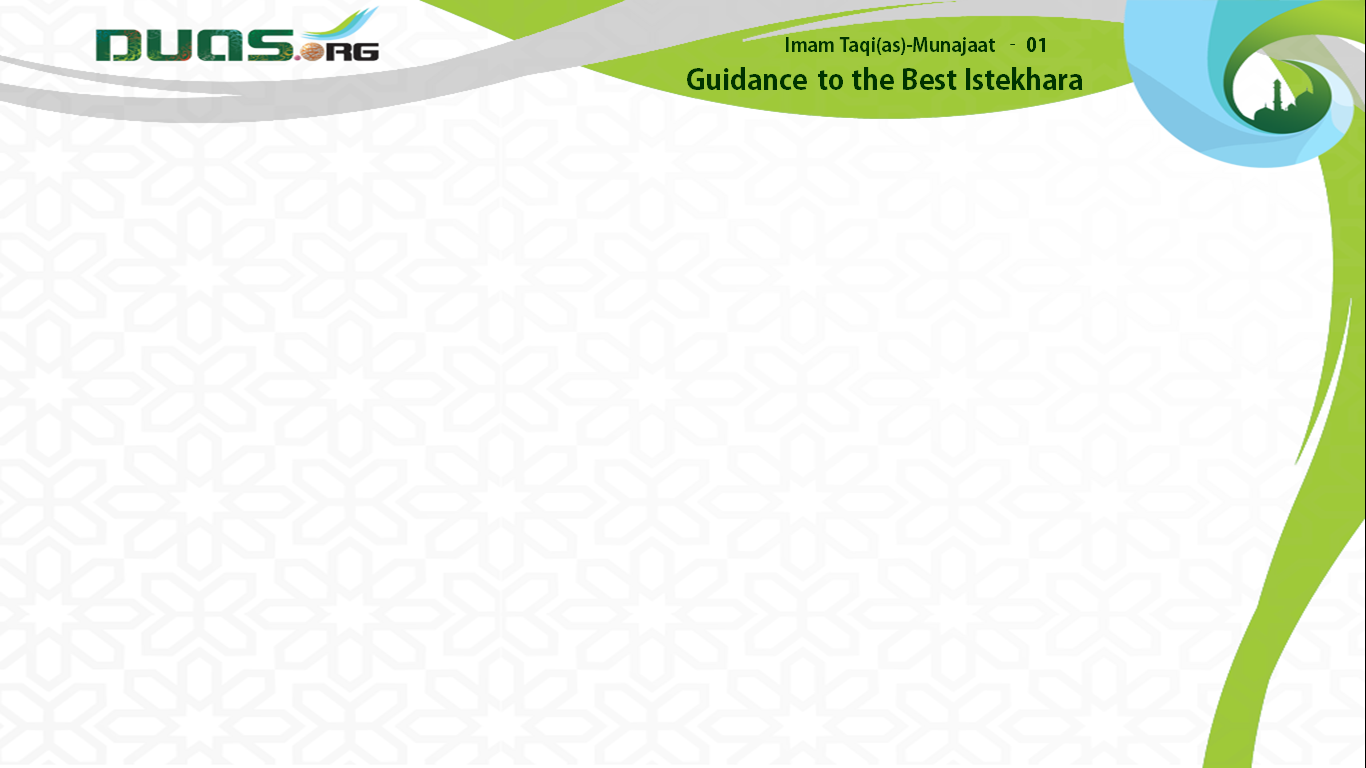 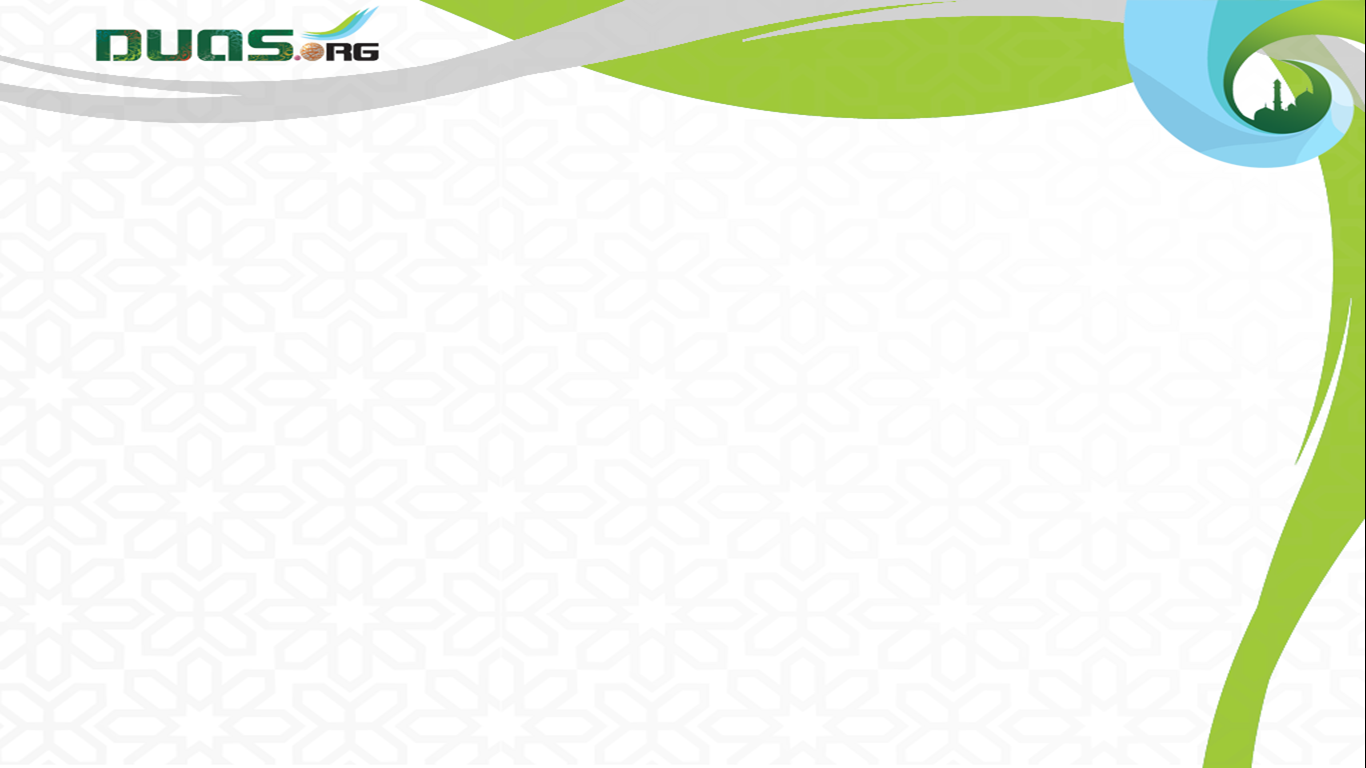 Presents
Imam Taqi(as)-Munajaat - 06
Accepting Repentance- Tauba
وَاِعْلاَنِ قَوْلٍ صَرِيْحٍ
10 Munajat (whispered prayers) by Imam Mohammed Taqi (as) from Baqiyatus Salehat
and the declaration of a clear-cut statement.
Munajaat - No 1 
Guidance to the Best Istekhara
اور واضح بات کرنے  کے لئے
Video Edit By :- Murtuza Qurbanali Bhurani
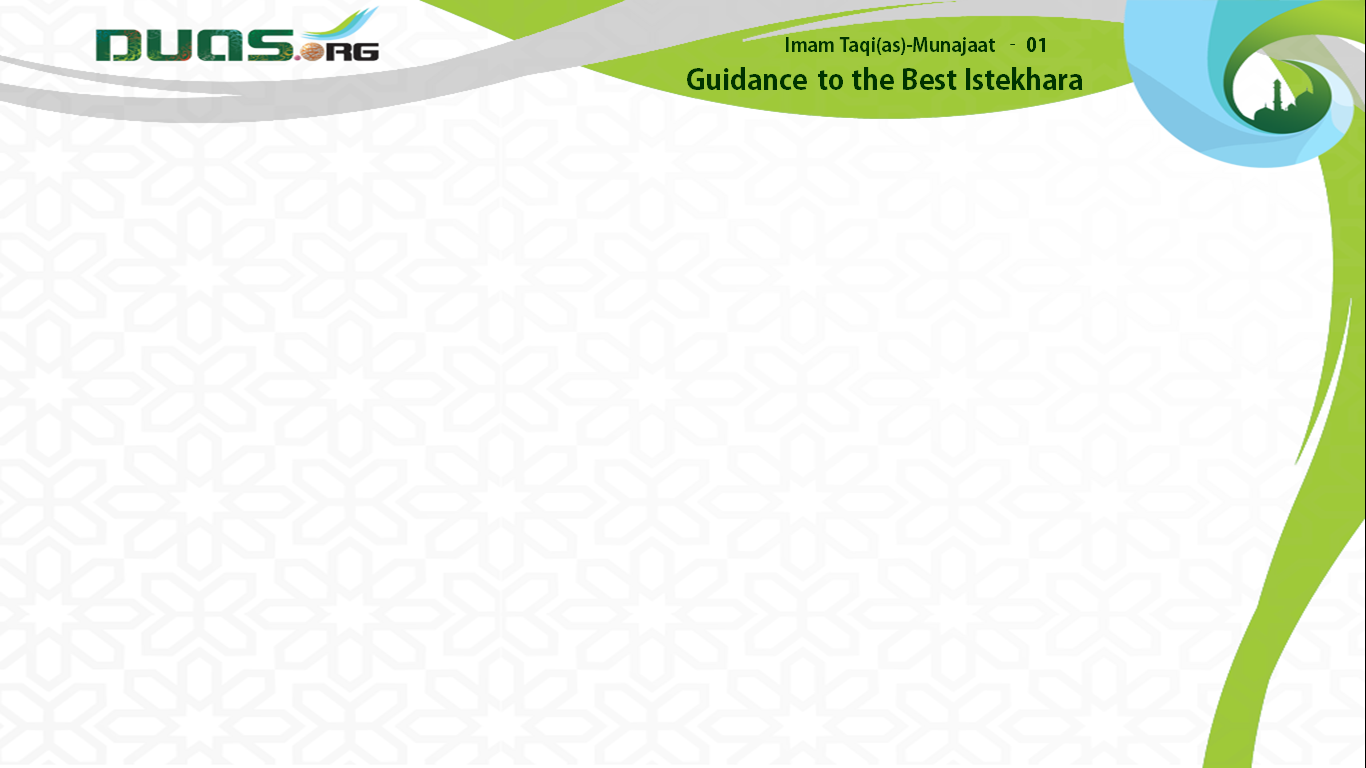 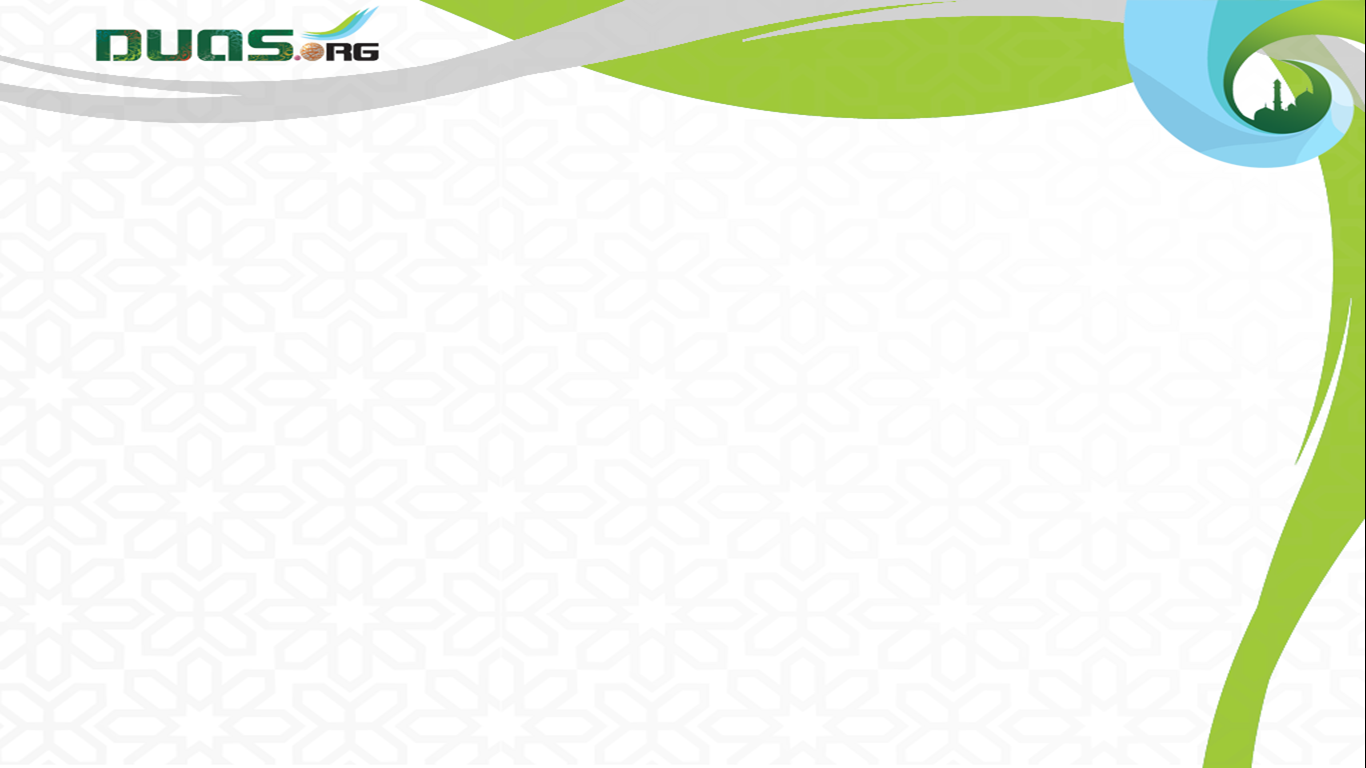 Presents
Imam Taqi(as)-Munajaat - 06
Accepting Repentance- Tauba
10 Munajat (whispered prayers) by Imam Mohammed Taqi (as) from Baqiyatus Salehat
اَللّٰھُمَّ فَتَقَبَّلْ مِنِّيْ مُخْلَصَ التَّوْبَةِ
Munajaat - No 1 
Guidance to the Best Istekhara
So, O Allah, accept from me the 
sincere repentance of me,
اے معبود مجھ سے قبول فرما خالص توبہ
Video Edit By :- Murtuza Qurbanali Bhurani
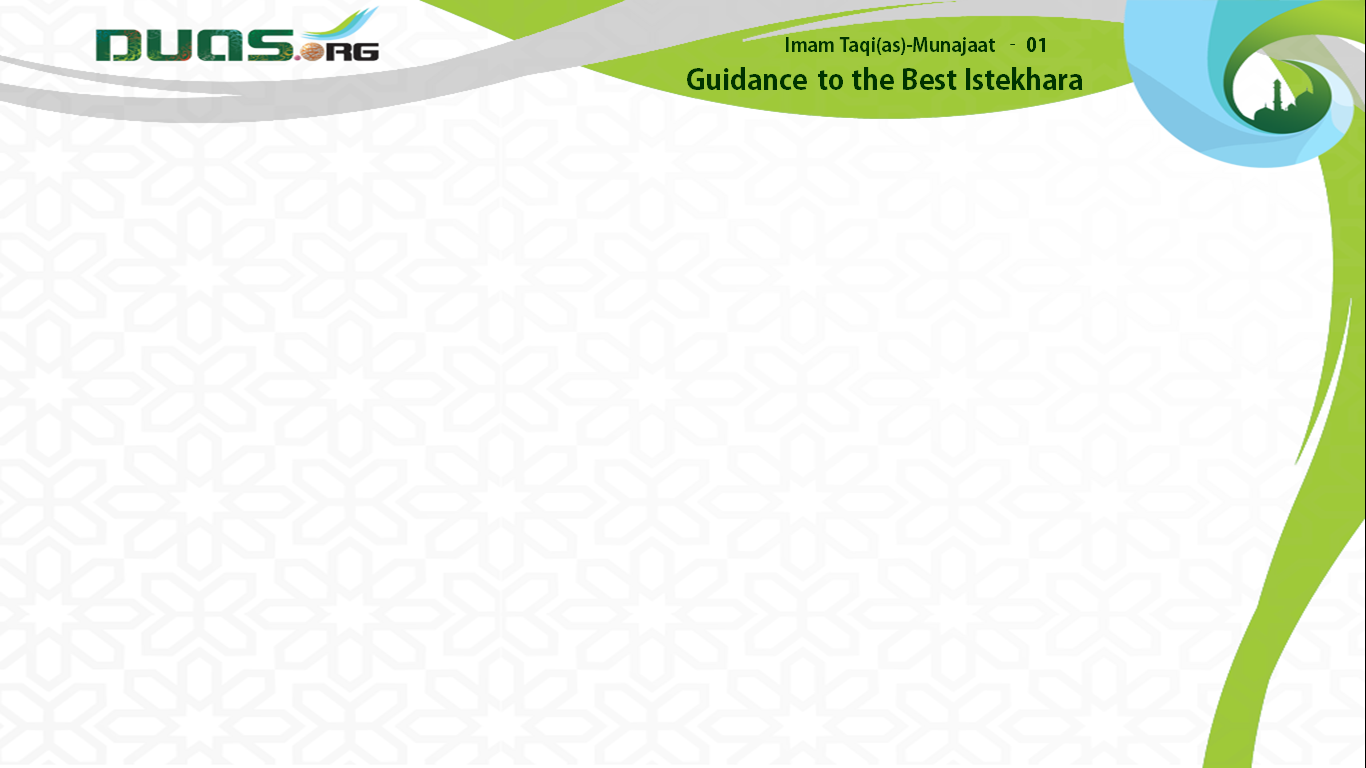 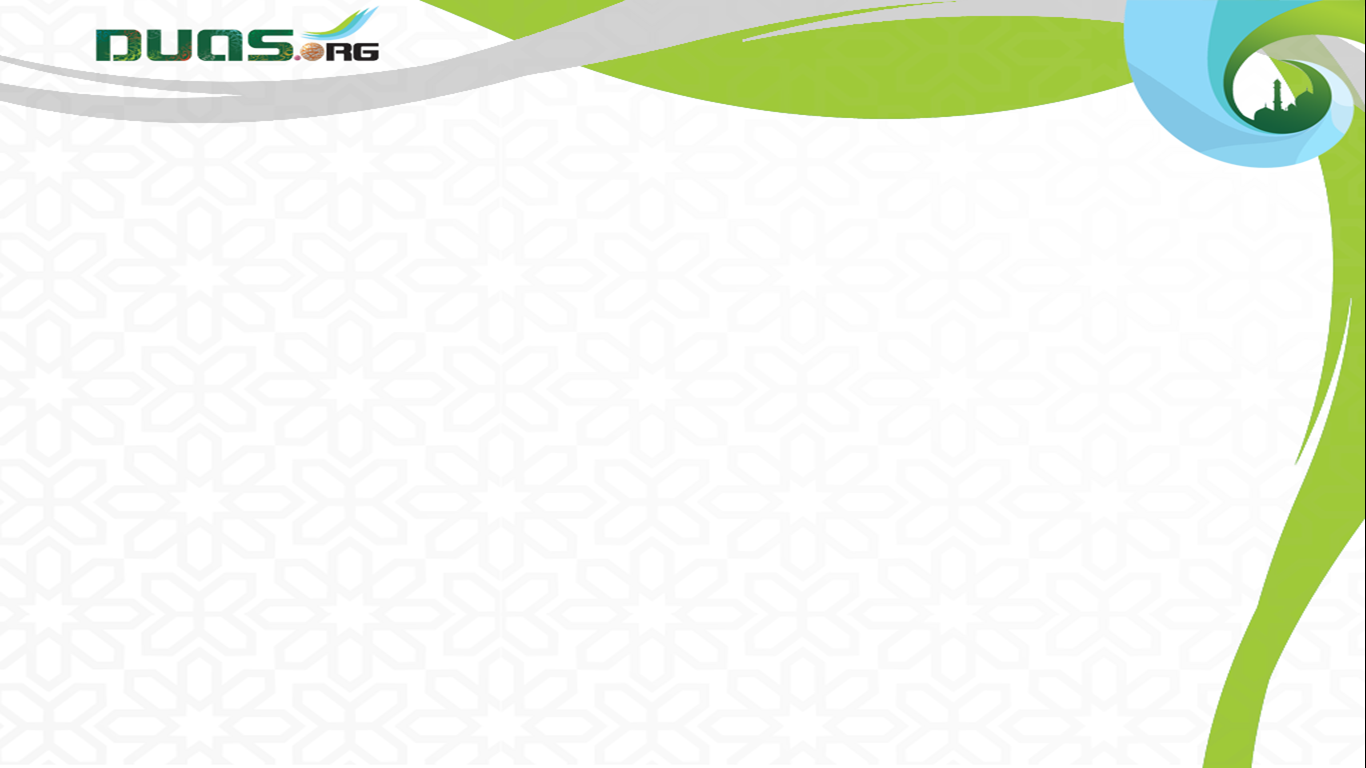 Presents
Imam Taqi(as)-Munajaat - 06
Accepting Repentance- Tauba
وَاِقْبَالَ سَرِيْعِ الاَوْبَةِ
10 Munajat (whispered prayers) by Imam Mohammed Taqi (as) from Baqiyatus Salehat
the approaching of my swift 
turning to You,
Munajaat - No 1 
Guidance to the Best Istekhara
جلد باز آجانےکا قول
Video Edit By :- Murtuza Qurbanali Bhurani
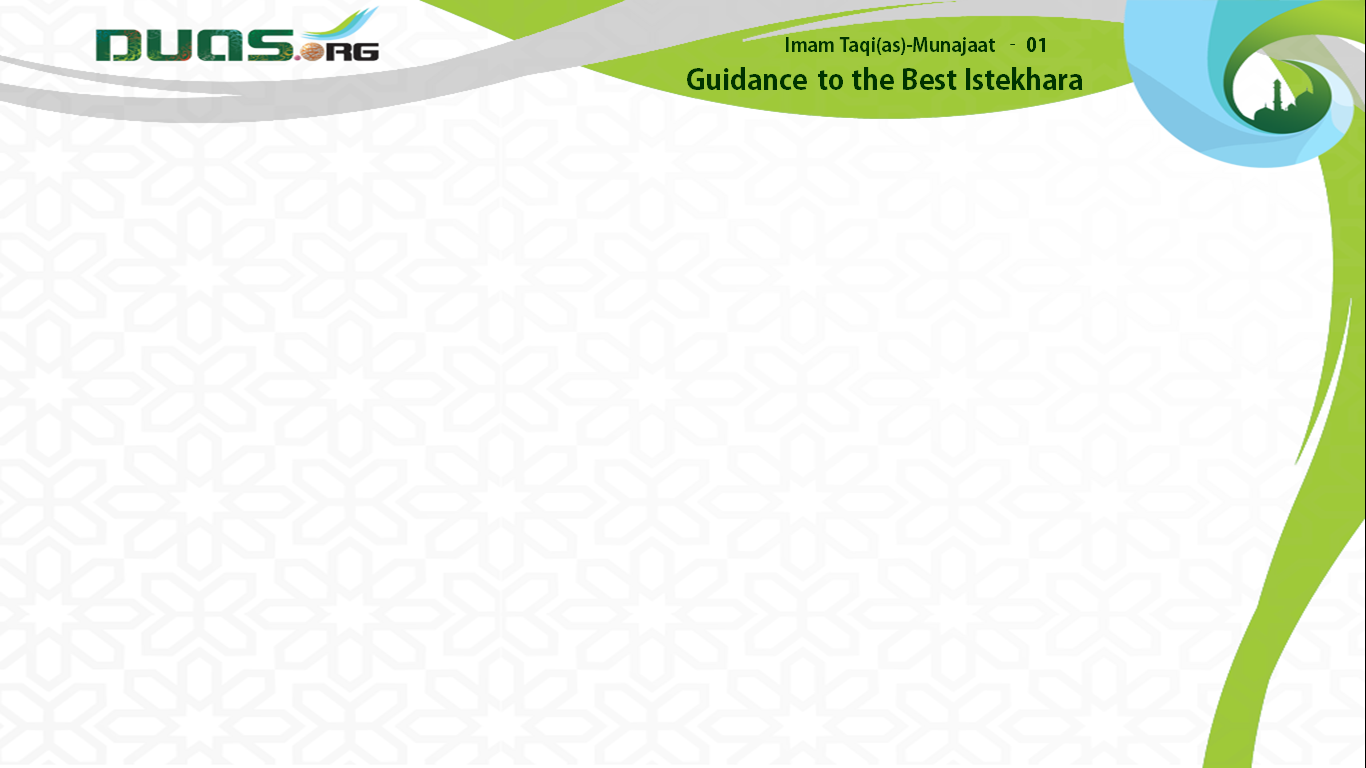 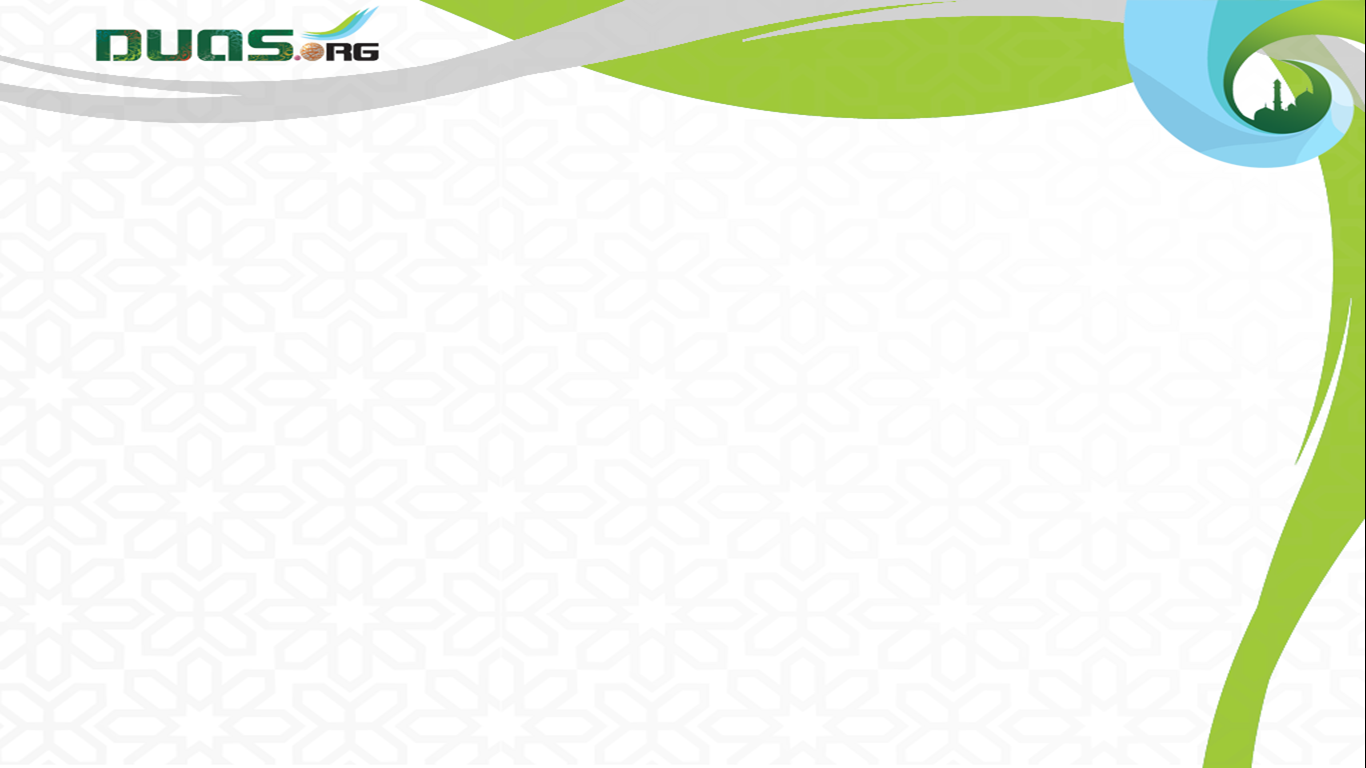 Presents
Imam Taqi(as)-Munajaat - 06
Accepting Repentance- Tauba
ُ
10 Munajat (whispered prayers) by Imam Mohammed Taqi (as) from Baqiyatus Salehat
وَمَصَارِ  عَ تَخَشّعِ الْحَوْبَةِ
Munajaat - No 1 
Guidance to the Best Istekhara
and the deadly blows of my fear of 
Your punishment.
گناہوں  کے خوف سے گر  پڑنے کو
Video Edit By :- Murtuza Qurbanali Bhurani
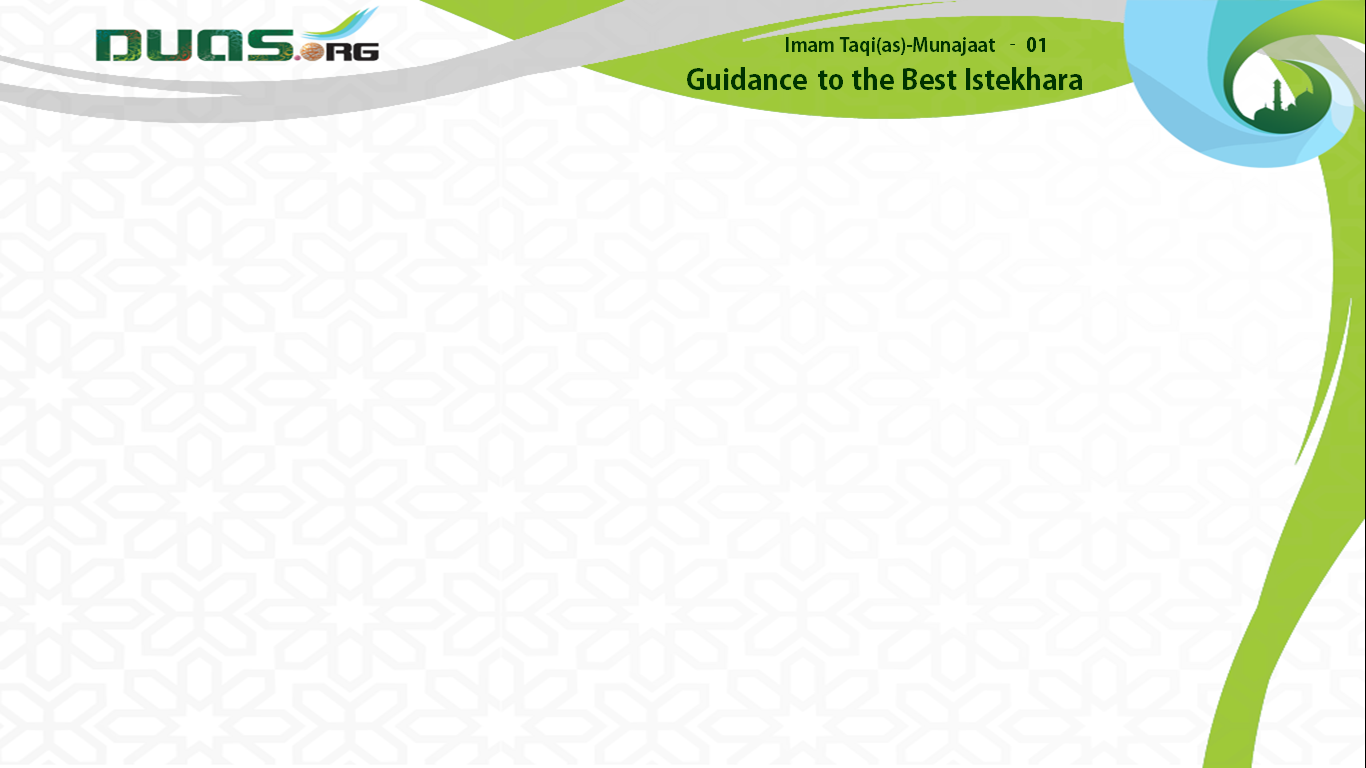 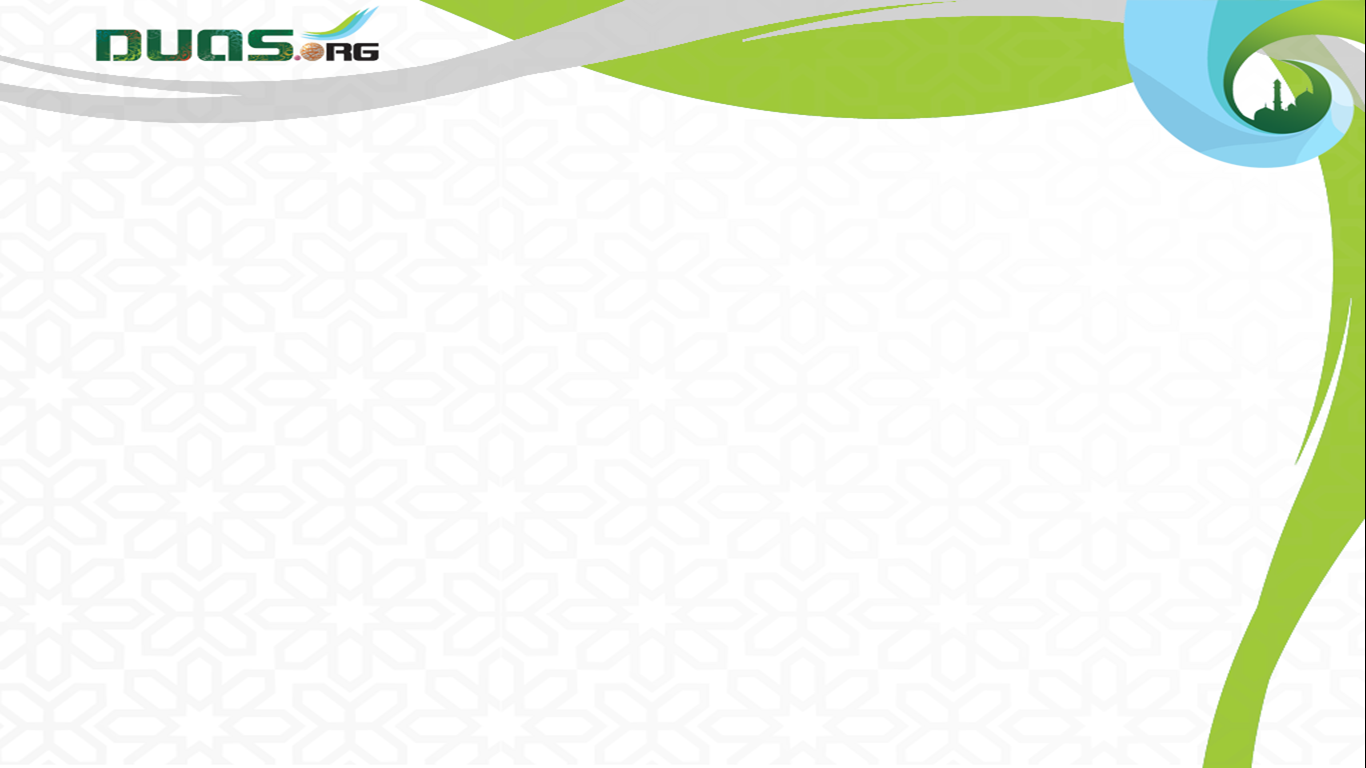 Presents
Imam Taqi(as)-Munajaat - 06
Accepting Repentance- Tauba
وَقَابِلْ رَبِّ تَوْبَتِيْ بِجَزِيْلِ الثَّوَابِ
10 Munajat (whispered prayers) by Imam Mohammed Taqi (as) from Baqiyatus Salehat
O my Lord, meet my repentance with abundant reward,
Munajaat - No 1 
Guidance to the Best Istekhara
اے رب میری  توبہ قبول کربہت بڑے ثواب
Video Edit By :- Murtuza Qurbanali Bhurani
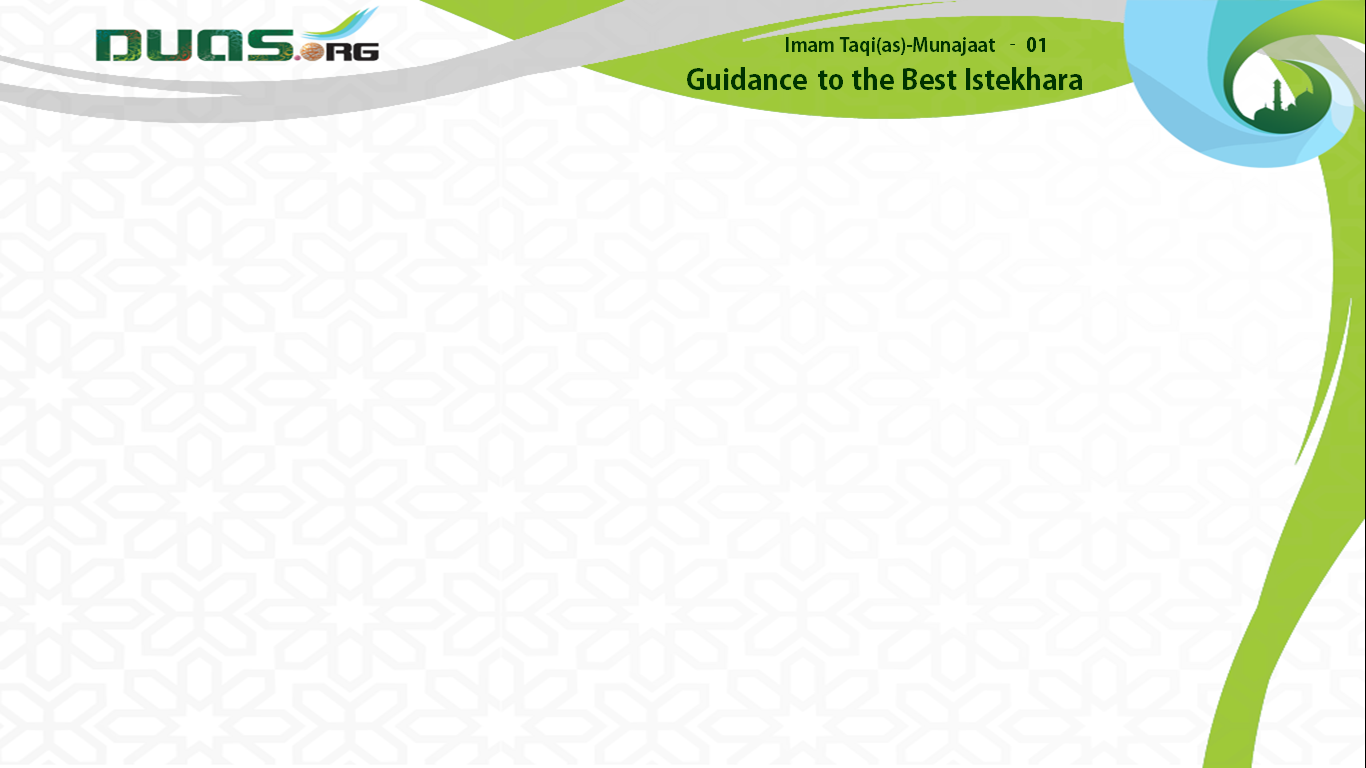 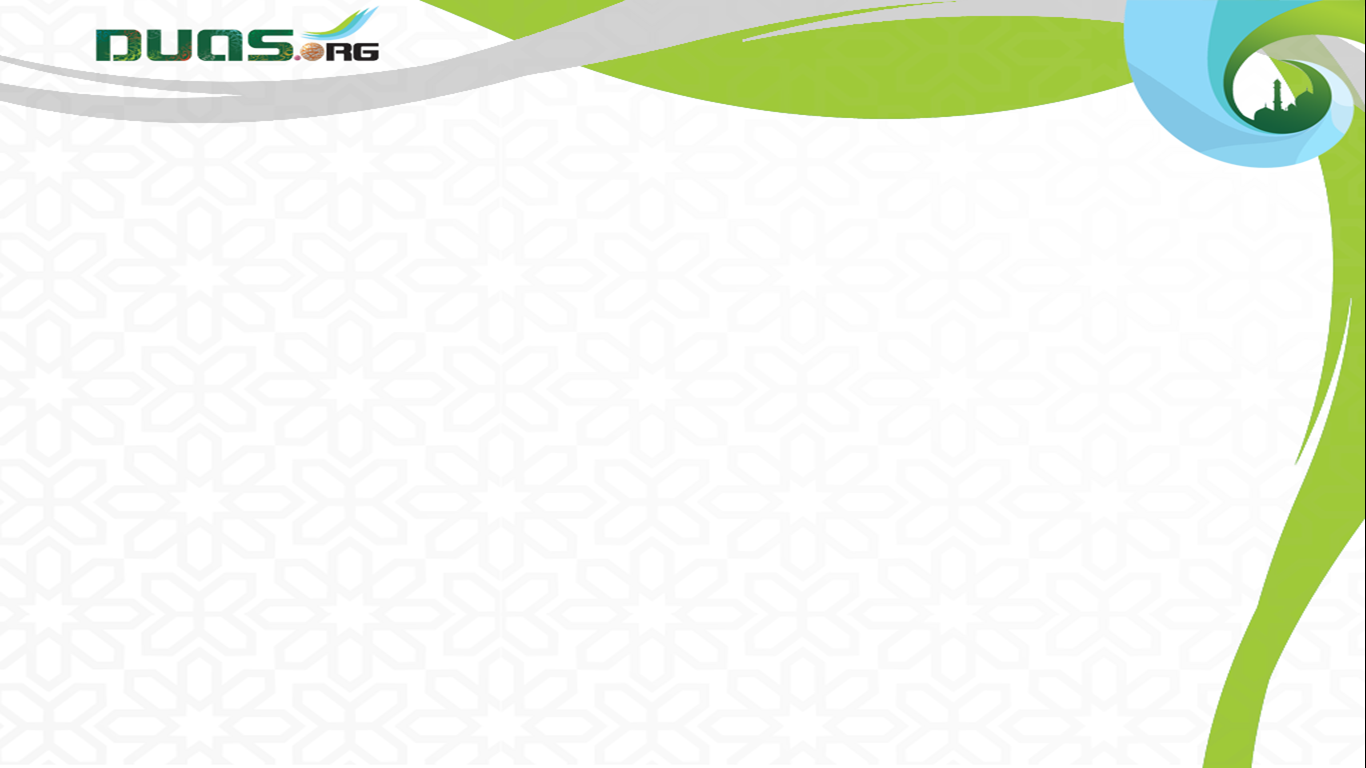 Presents
Imam Taqi(as)-Munajaat - 06
Accepting Repentance- Tauba
وَكَرِيْمِ الْمَآبِ، وَحَطِّ الْعِقَابِ
10 Munajat (whispered prayers) by Imam Mohammed Taqi (as) from Baqiyatus Salehat
generous final return, absolvement of castigation,
Munajaat - No 1 
Guidance to the Best Istekhara
بہتر  بازگشت کے ساتھ عذاب کی بخشش
Video Edit By :- Murtuza Qurbanali Bhurani
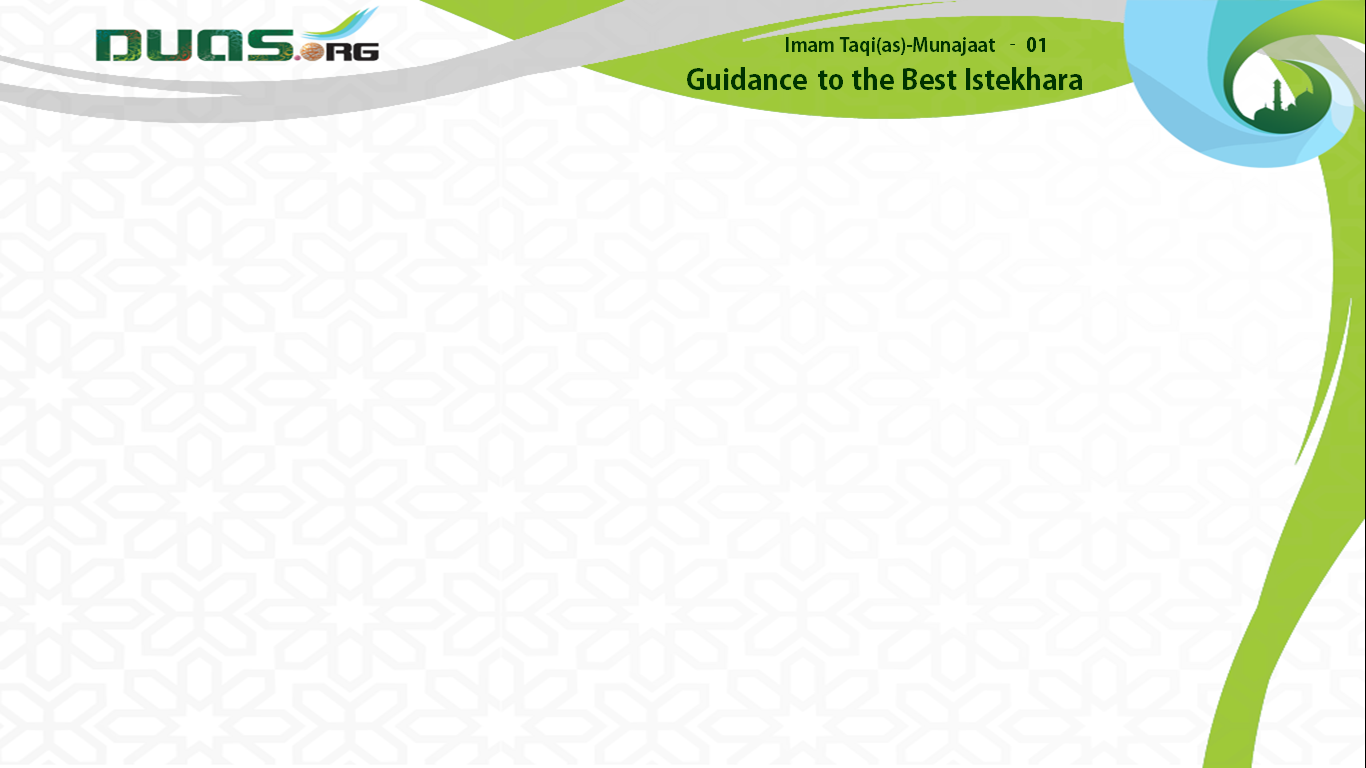 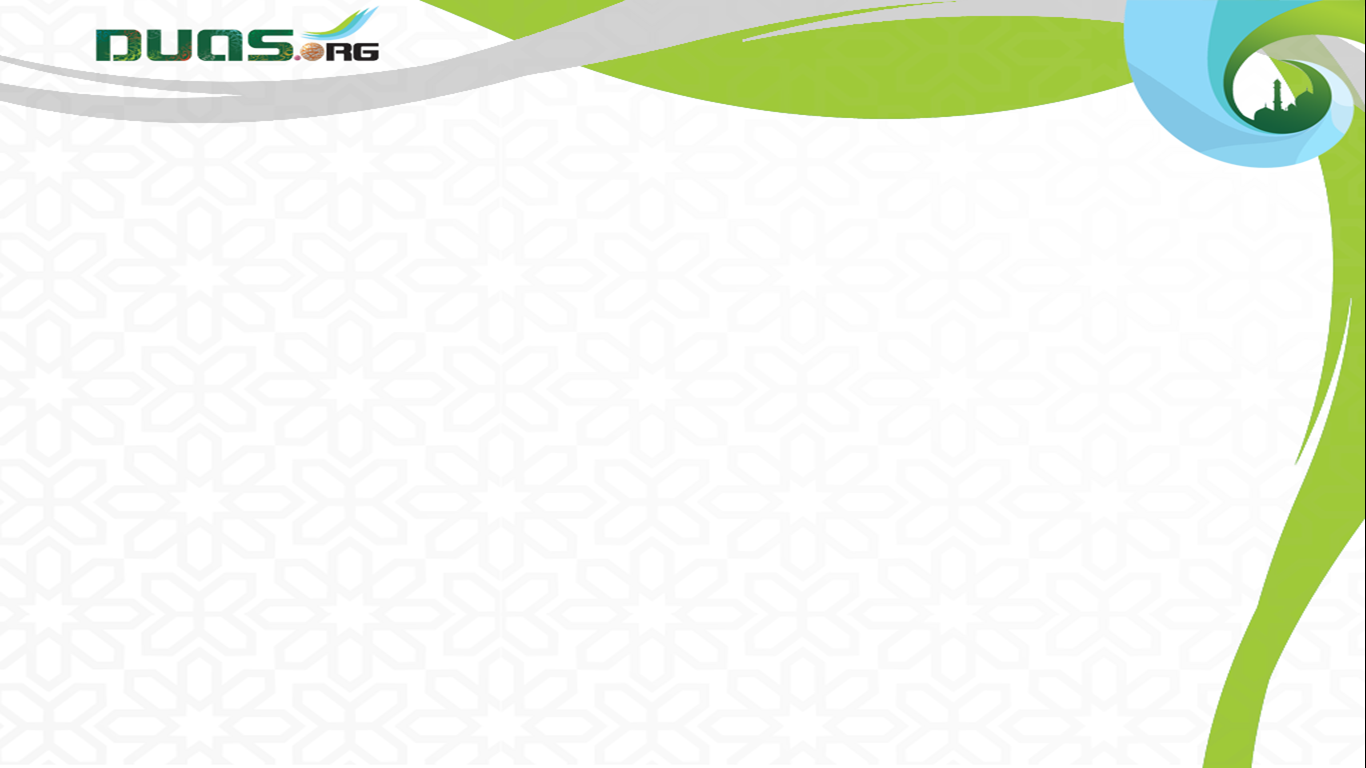 Presents
Imam Taqi(as)-Munajaat - 06
Accepting Repentance- Tauba
وَصَرْفِ الْعَذَابِ، وَغُنْمِ الْاِيَابِ،وَسِتْرِ الْحِجَابِ
10 Munajat (whispered prayers) by Imam Mohammed Taqi (as) from Baqiyatus Salehat
warding off penalty,winning of returning to You,and covering with screen [against sinning].
Munajaat - No 1 
Guidance to the Best Istekhara
سزا میں در گزر واپسی  کی غنیمت گناہوں کی  پردہ پوشی فرما
Video Edit By :- Murtuza Qurbanali Bhurani
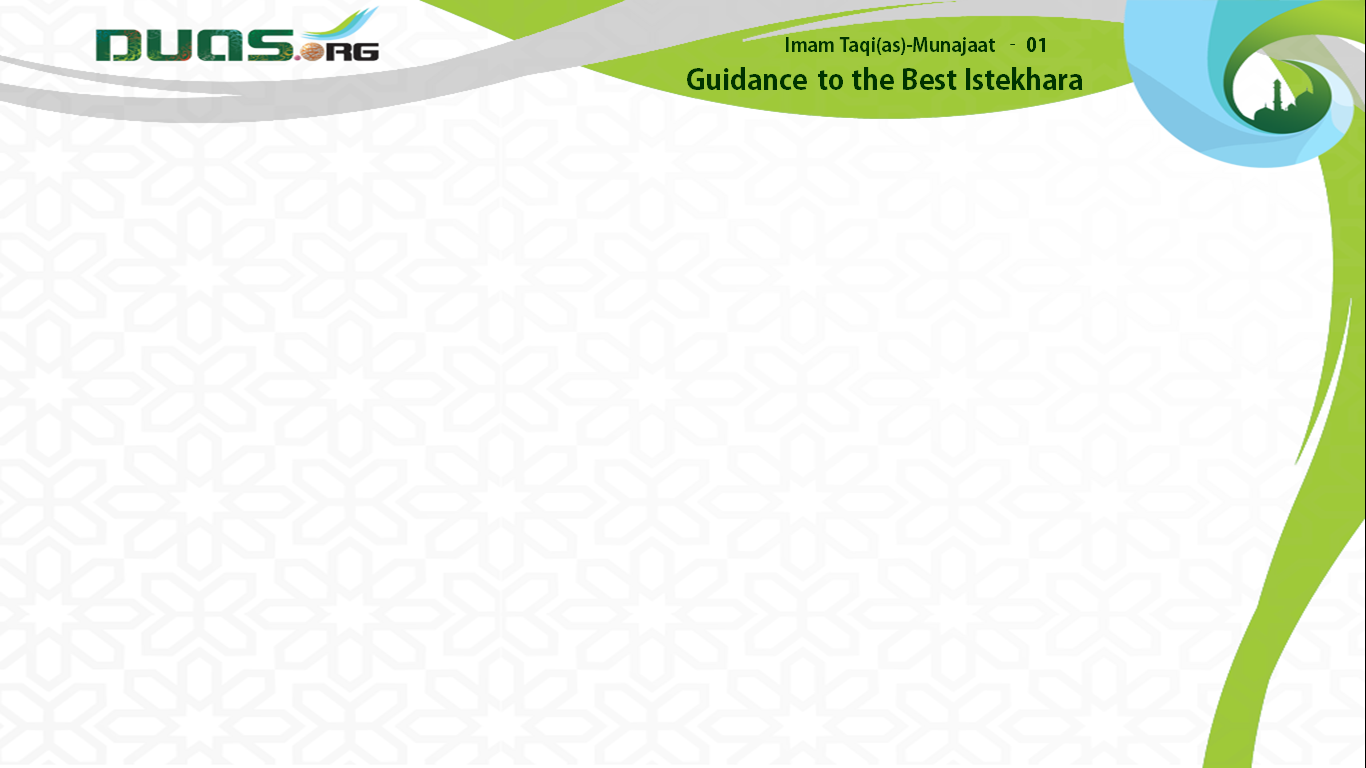 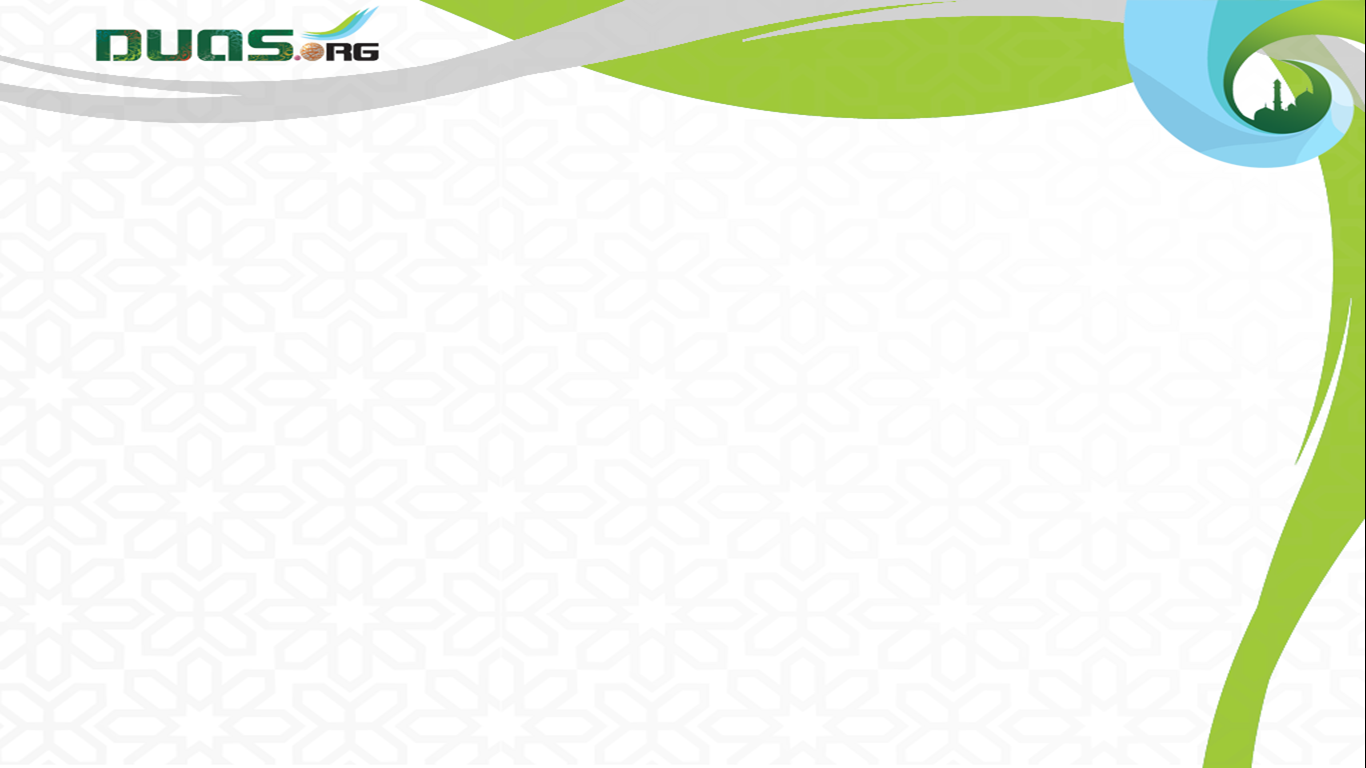 Presents
Imam Taqi(as)-Munajaat - 06
Accepting Repentance- Tauba
10 Munajat (whispered prayers) by Imam Mohammed Taqi (as) from Baqiyatus Salehat
وَامْحُ اللّٰھُمَّمَا ثَبَتَ مِنْ ذُنُوْبِيْ
O Allah, erase my fixed sins,
Munajaat - No 1 
Guidance to the Best Istekhara
اور ،اےمعبود!میرے  جو گناہ تو نے                                                                                                                     لکھے
وہ مٹا دے
Video Edit By :- Murtuza Qurbanali Bhurani
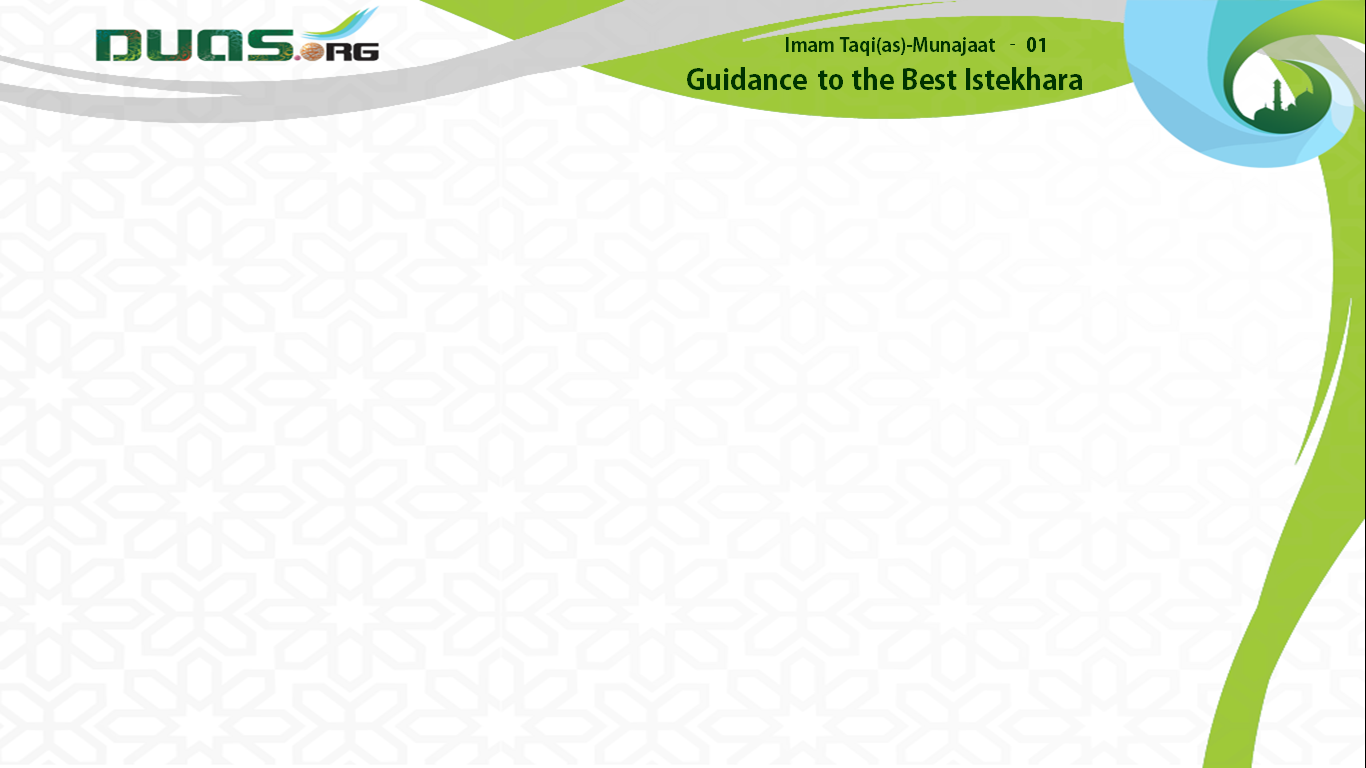 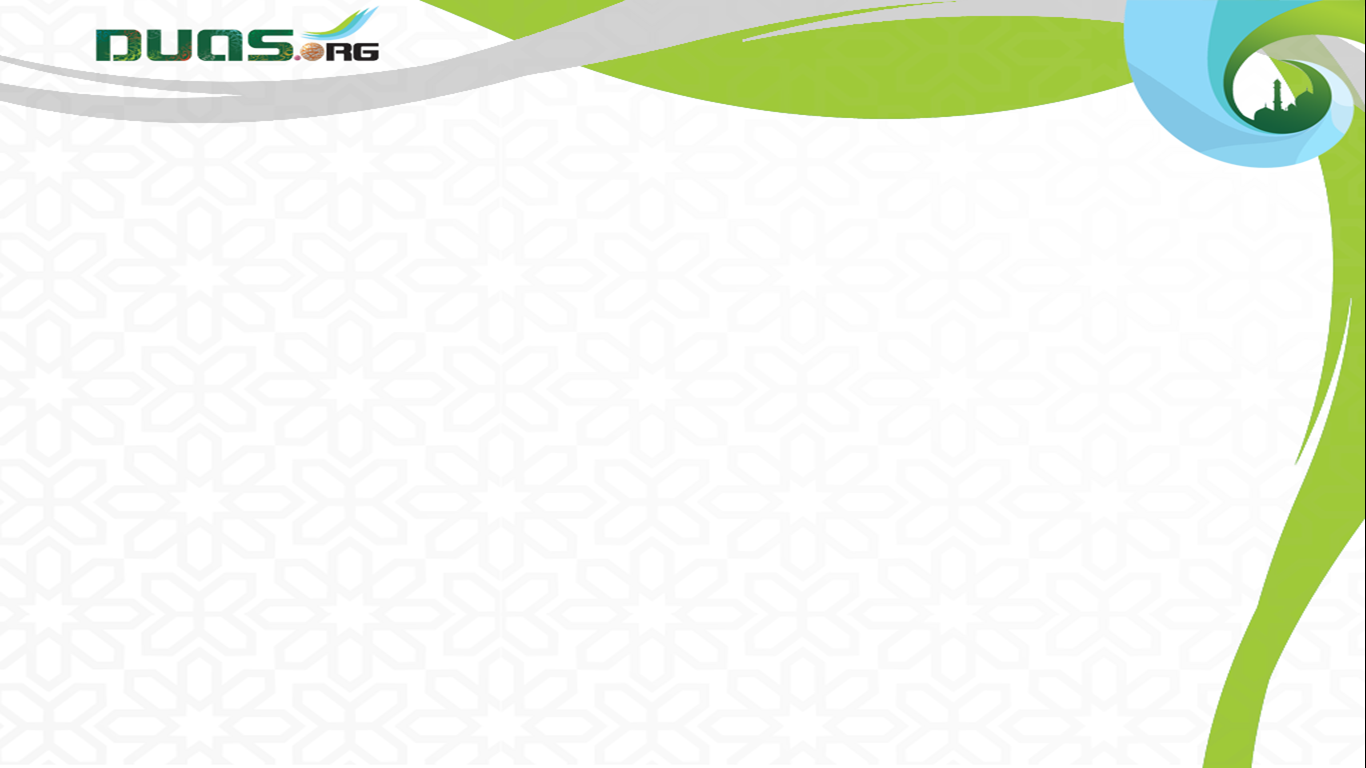 Presents
Imam Taqi(as)-Munajaat - 06
Accepting Repentance- Tauba
وَاغْسِلْ بِقَبُوْلِهَا جَمِيْعَ عُيُوْبِيْ
10 Munajat (whispered prayers) by Imam Mohammed Taqi (as) from Baqiyatus Salehat
wash out all my defects by accepting my repentance,
Munajaat - No 1 
Guidance to the Best Istekhara
میری  توبہ قبول کرکے میرے گناہ دھو دے
Video Edit By :- Murtuza Qurbanali Bhurani
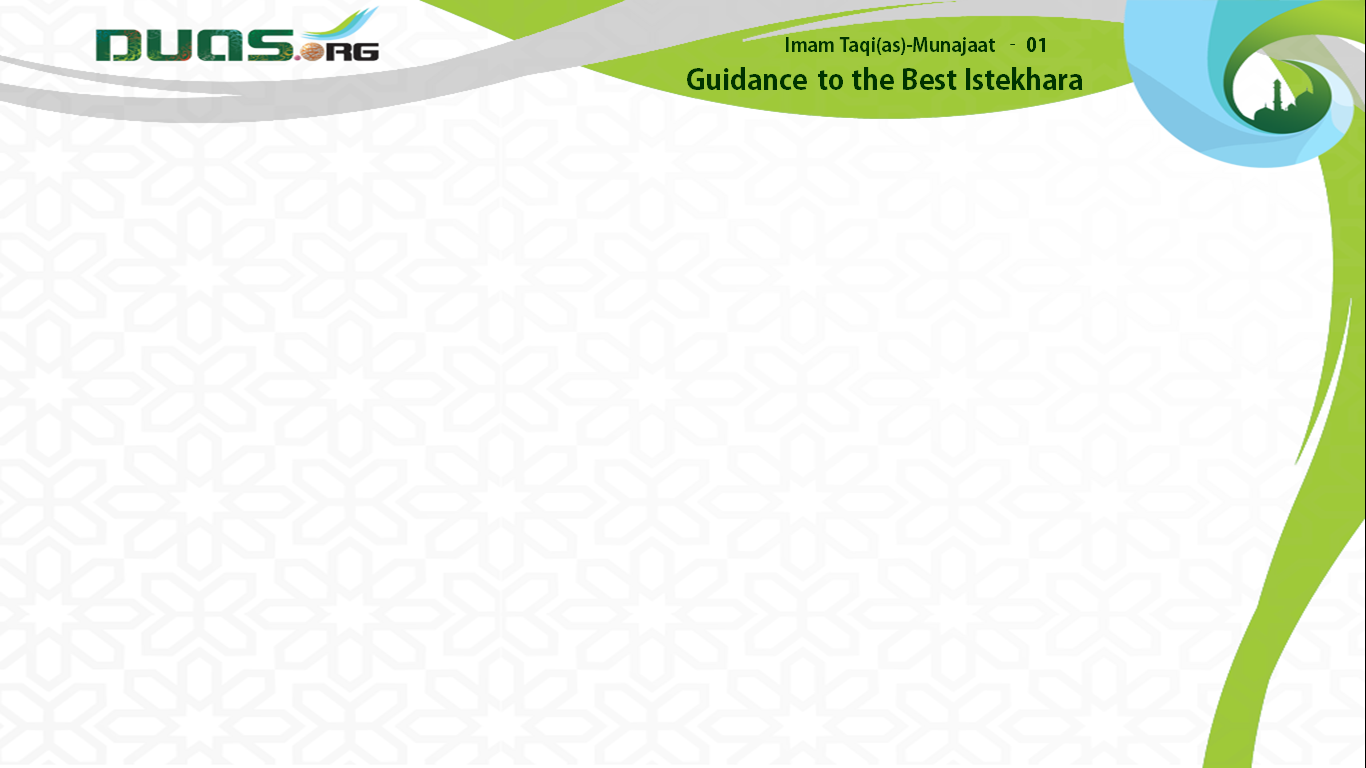 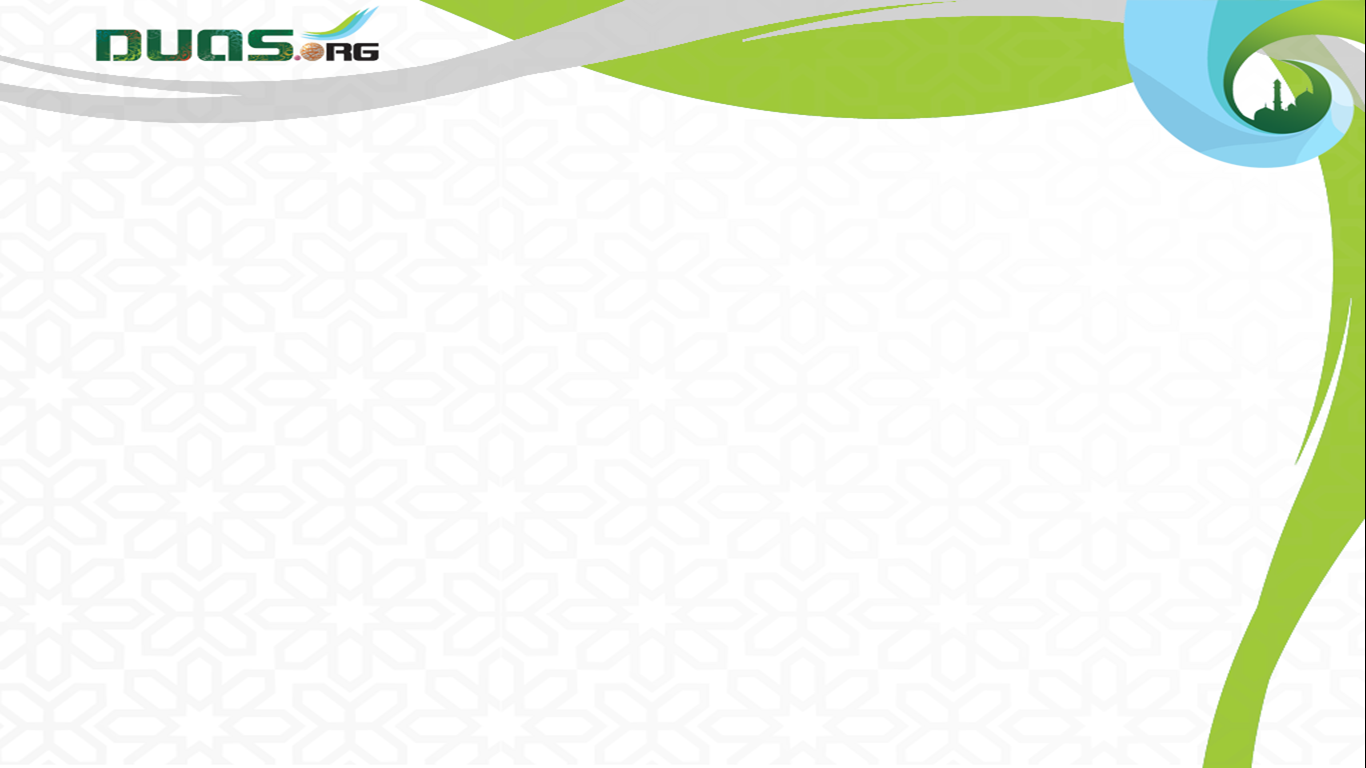 Presents
Imam Taqi(as)-Munajaat - 06
Accepting Repentance- Tauba
وَاجْعَلْهَا جَالِيَةً لِقَلْبِيْ
10 Munajat (whispered prayers) by Imam Mohammed Taqi (as) from Baqiyatus Salehat
and make my repentance to 
polish my heart,
Munajaat - No 1 
Guidance to the Best Istekhara
اس توبہ کو میرے دل میں روشن  کرنے والی
Video Edit By :- Murtuza Qurbanali Bhurani
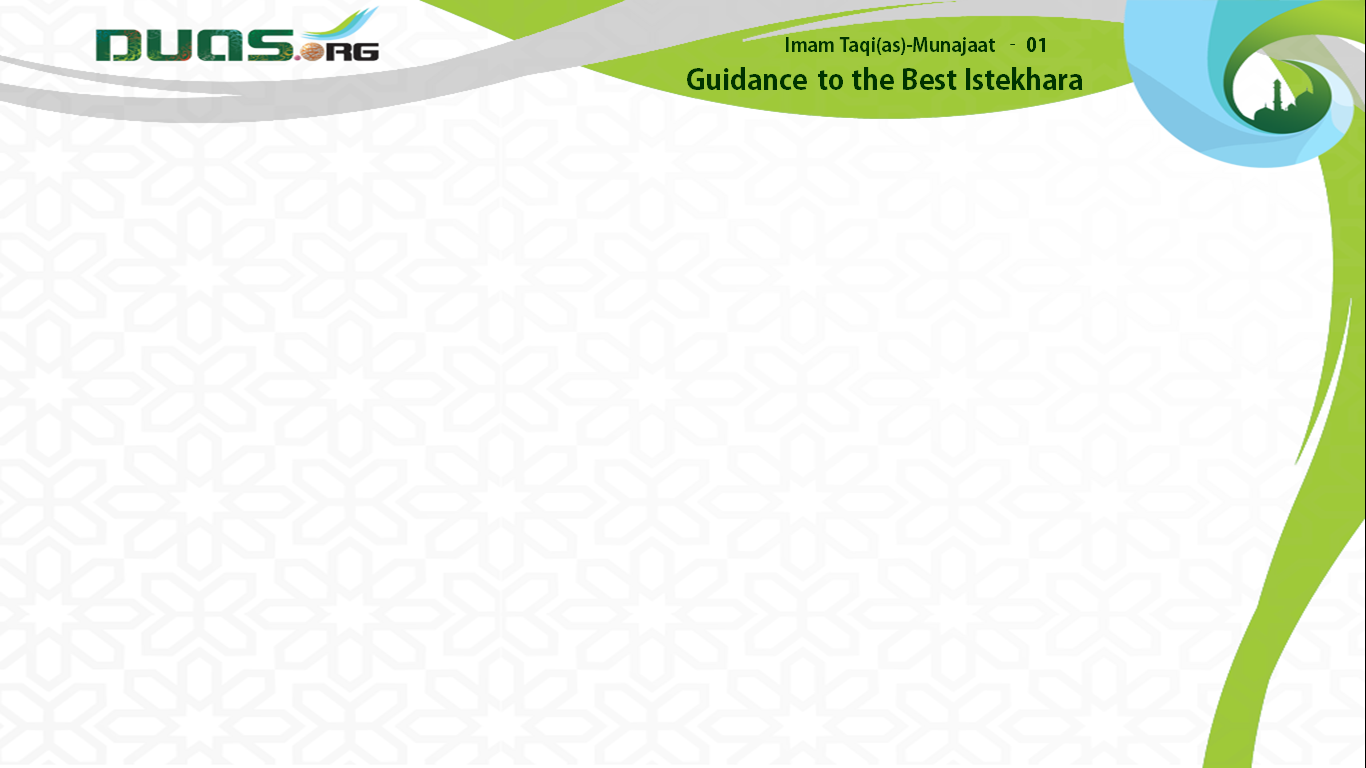 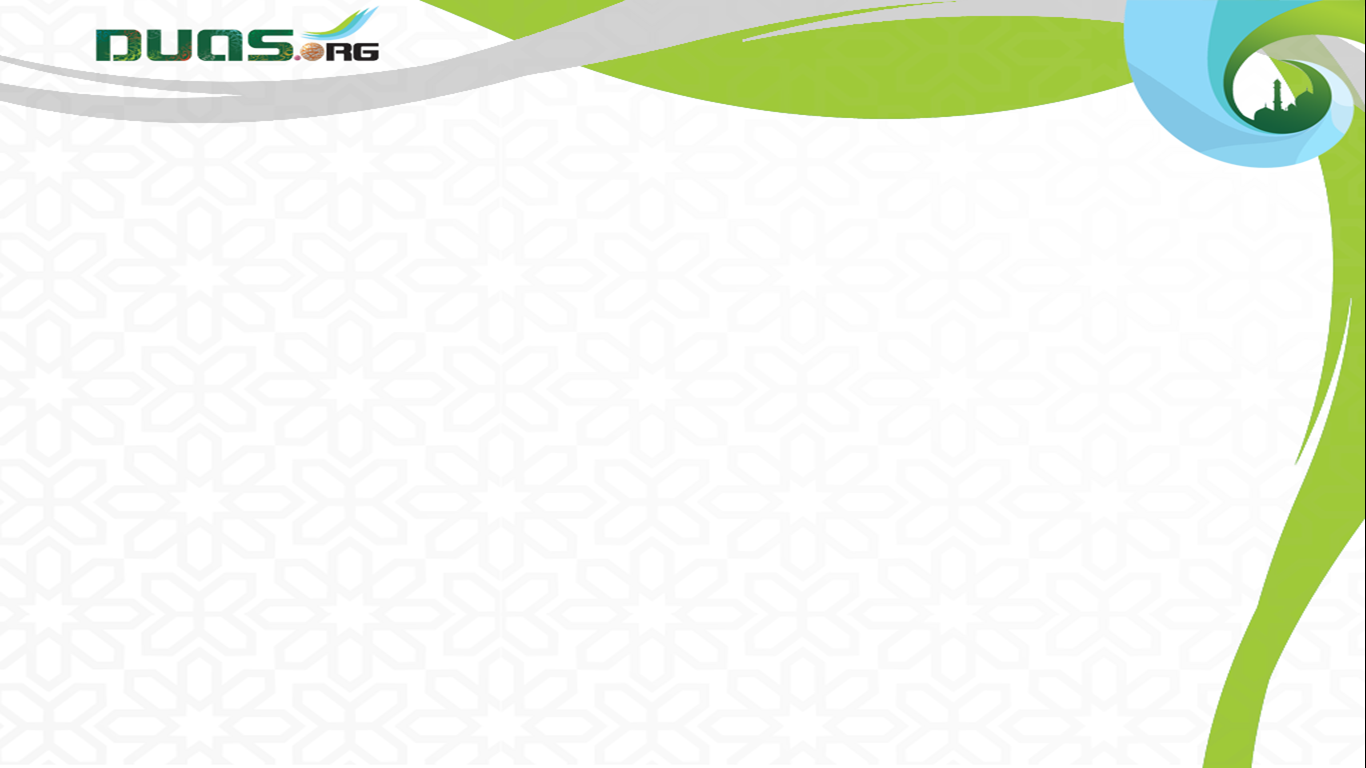 Presents
Imam Taqi(as)-Munajaat - 06
Accepting Repentance- Tauba
10 Munajat (whispered prayers) by Imam Mohammed Taqi (as) from Baqiyatus Salehat
شَاخِصَةً لِبَصِيْرَةِ لُبِّيْ
to diagnose the insight of my mind,
Munajaat - No 1 
Guidance to the Best Istekhara
میری عقل کو بصیرت کا مقام دینے والی
Video Edit By :- Murtuza Qurbanali Bhurani
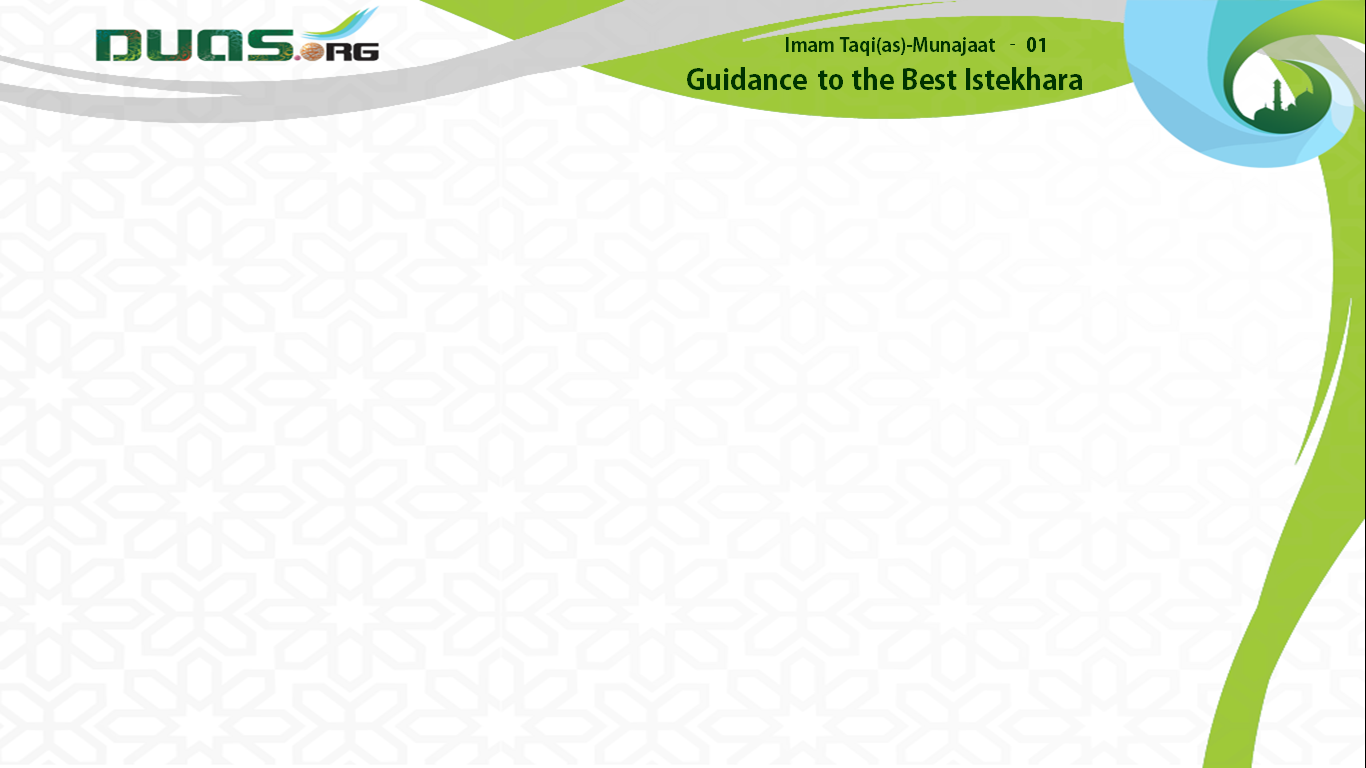 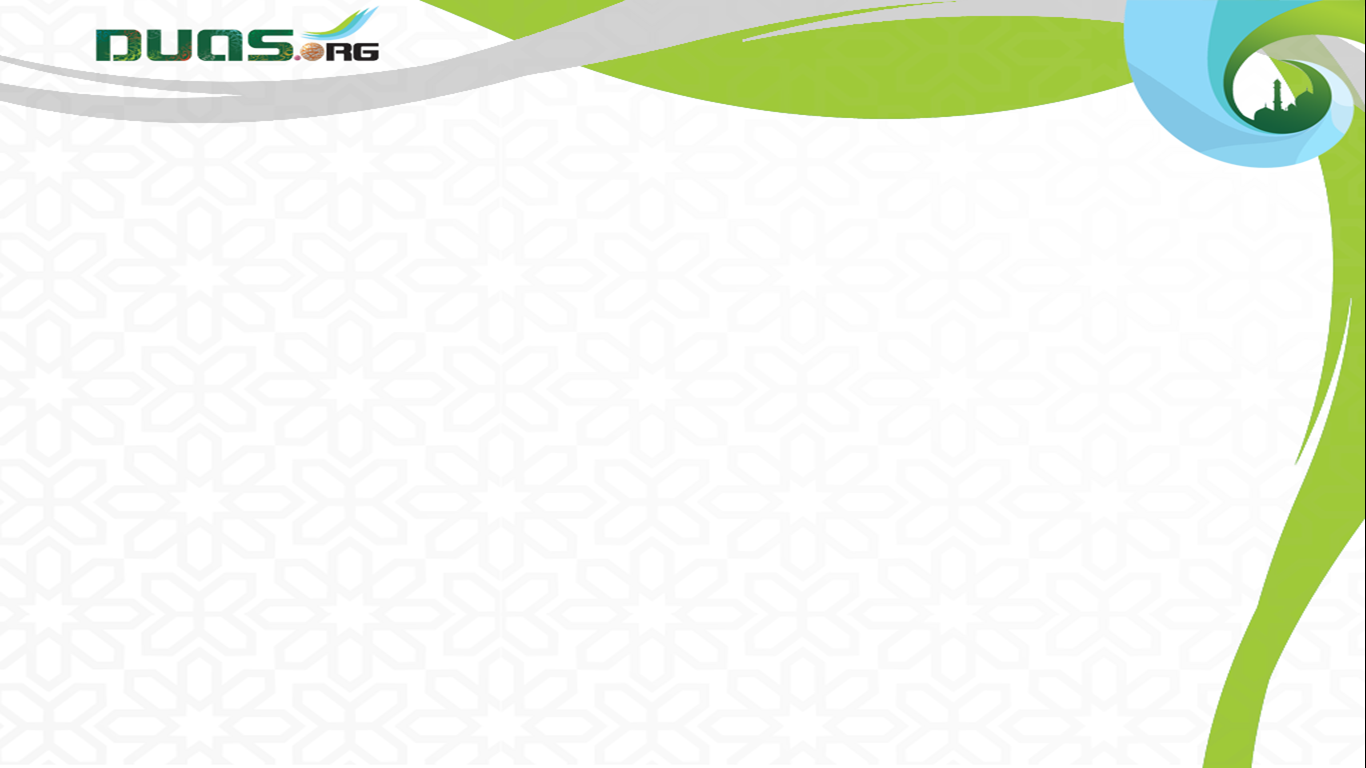 Presents
Imam Taqi(as)-Munajaat - 06
Accepting Repentance- Tauba
غَاسِلَةً لِدَرَنِيْ،مُطَهِّرَةً لِنَجَاسَةِ بَدَنِيْ
10 Munajat (whispered prayers) by Imam Mohammed Taqi (as) from Baqiyatus Salehat
to rinse my filth, to purify my bodily impurity,
Munajaat - No 1 
Guidance to the Best Istekhara
میری میل کو دور کرنے والی،میرے بدن سے ناپاکی ہٹانے والی
Video Edit By :- Murtuza Qurbanali Bhurani
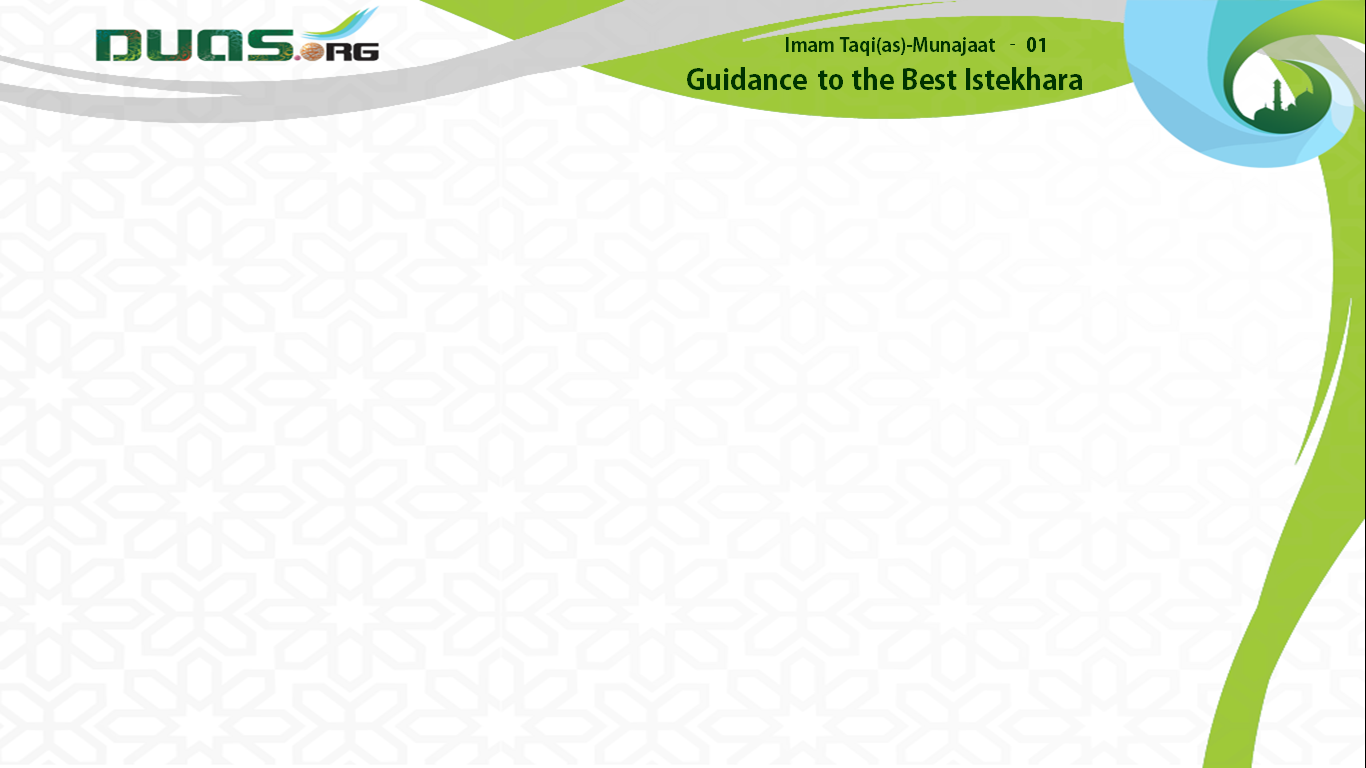 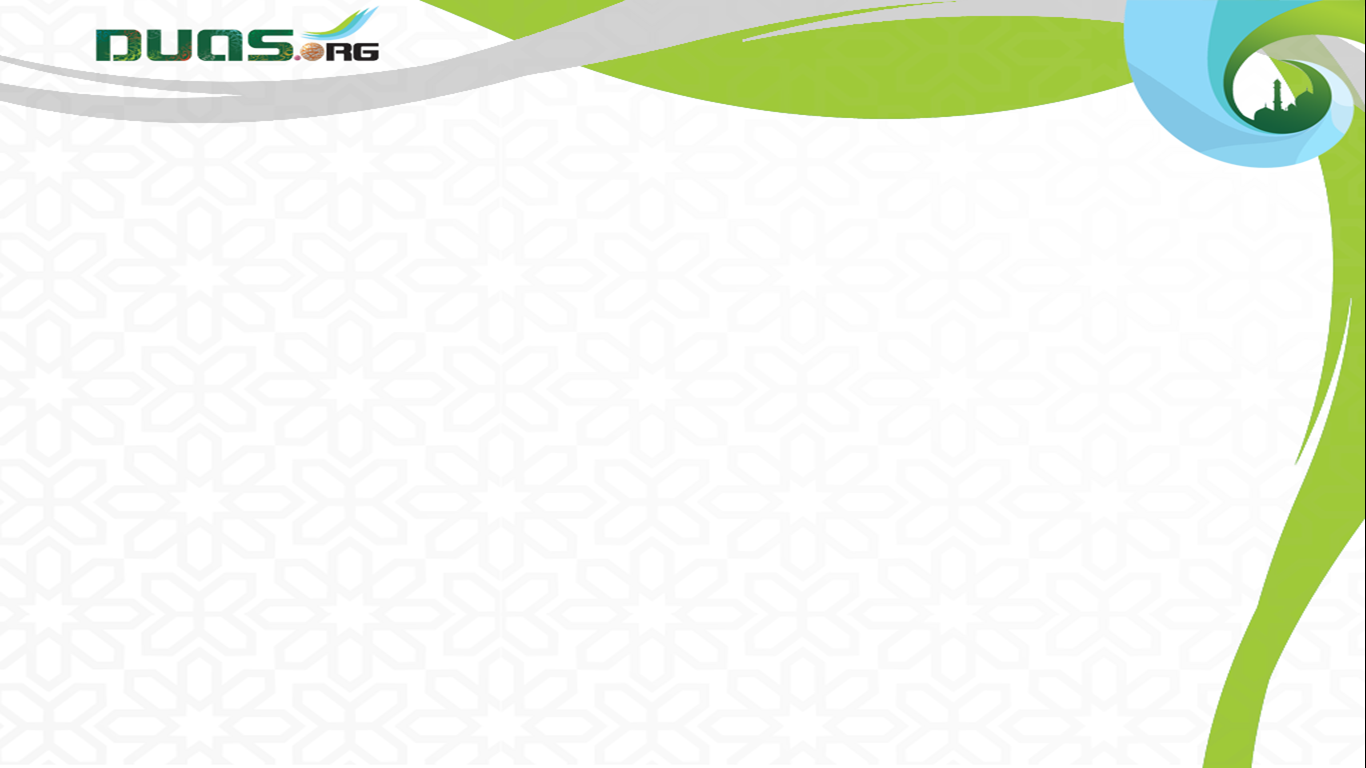 Presents
Imam Taqi(as)-Munajaat - 06
Accepting Repentance- Tauba
10 Munajat (whispered prayers) by Imam Mohammed Taqi (as) from Baqiyatus Salehat
مُصَحِّحَةً فِيْهَا ضَمِيْرِيْ
to set aright my inner self,
Munajaat - No 1 
Guidance to the Best Istekhara
میرے قلب وضمیرکو درست کرنے والی
Video Edit By :- Murtuza Qurbanali Bhurani
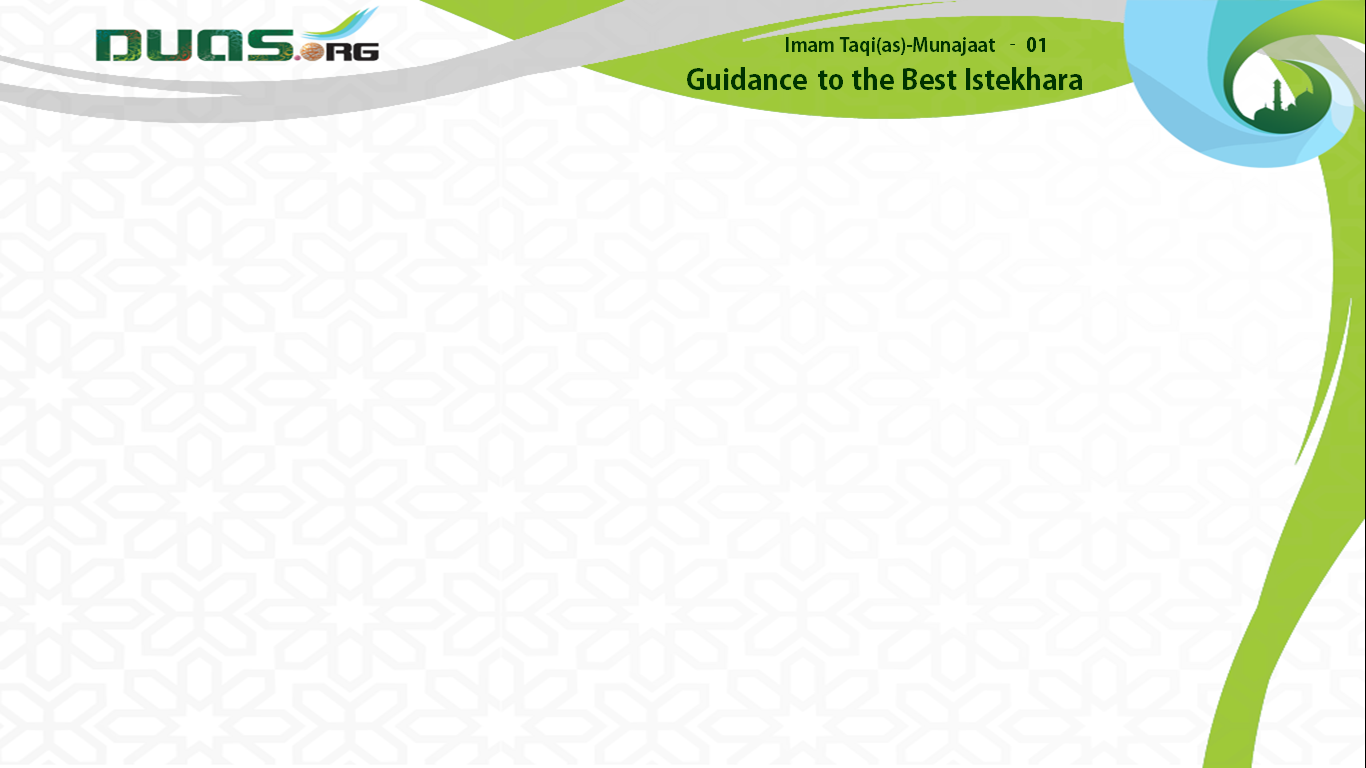 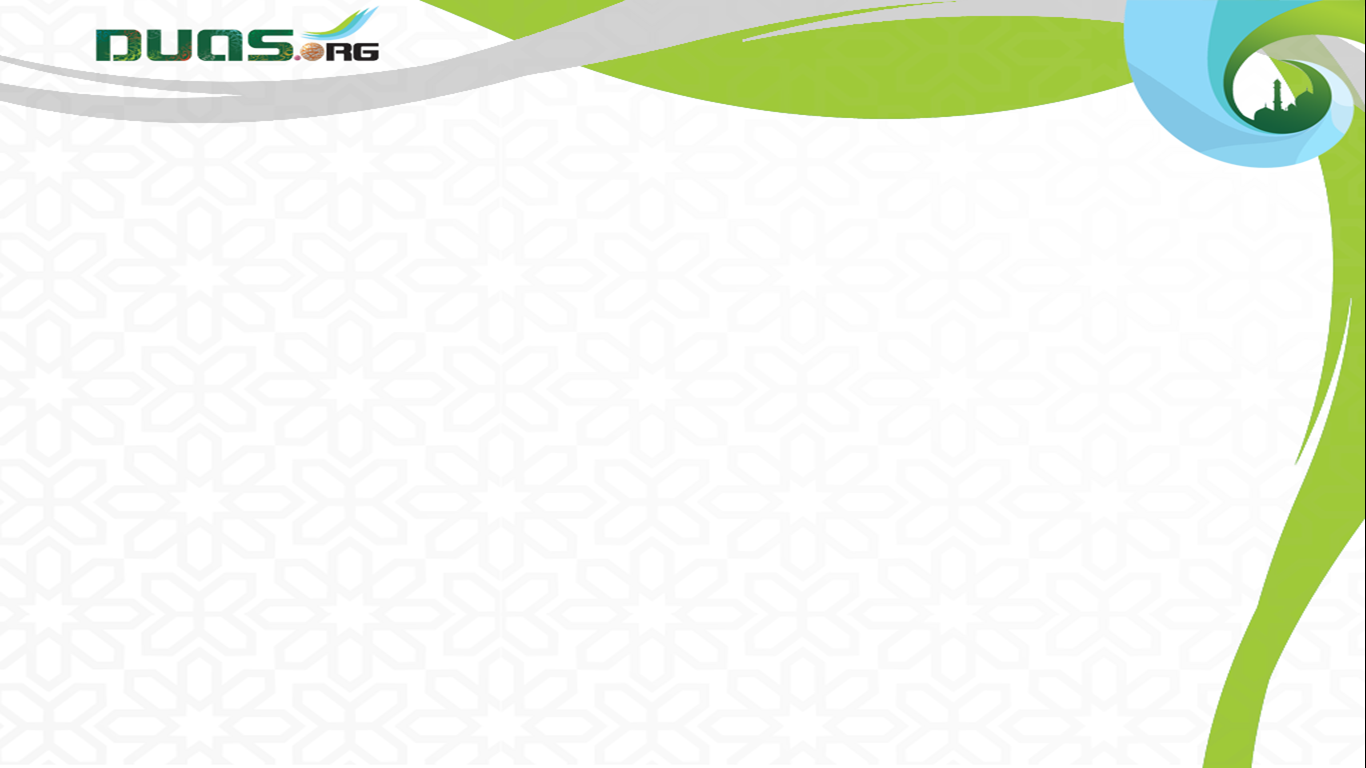 Presents
Imam Taqi(as)-Munajaat - 06
Accepting Repentance- Tauba
عَاجِلَةً اِلىَ الْوَفَاءِ بِهَا بَصِيْرَتِيْ
10 Munajat (whispered prayers) by Imam Mohammed Taqi (as) from Baqiyatus Salehat
and to urge my insight to act upon it 
[i.e. my repentance] immediately.
Munajaat - No 1 
Guidance to the Best Istekhara
میری عقل و سمجھ کو بصیرت سے ہمکنار  کرنے والی بنادے
Video Edit By :- Murtuza Qurbanali Bhurani
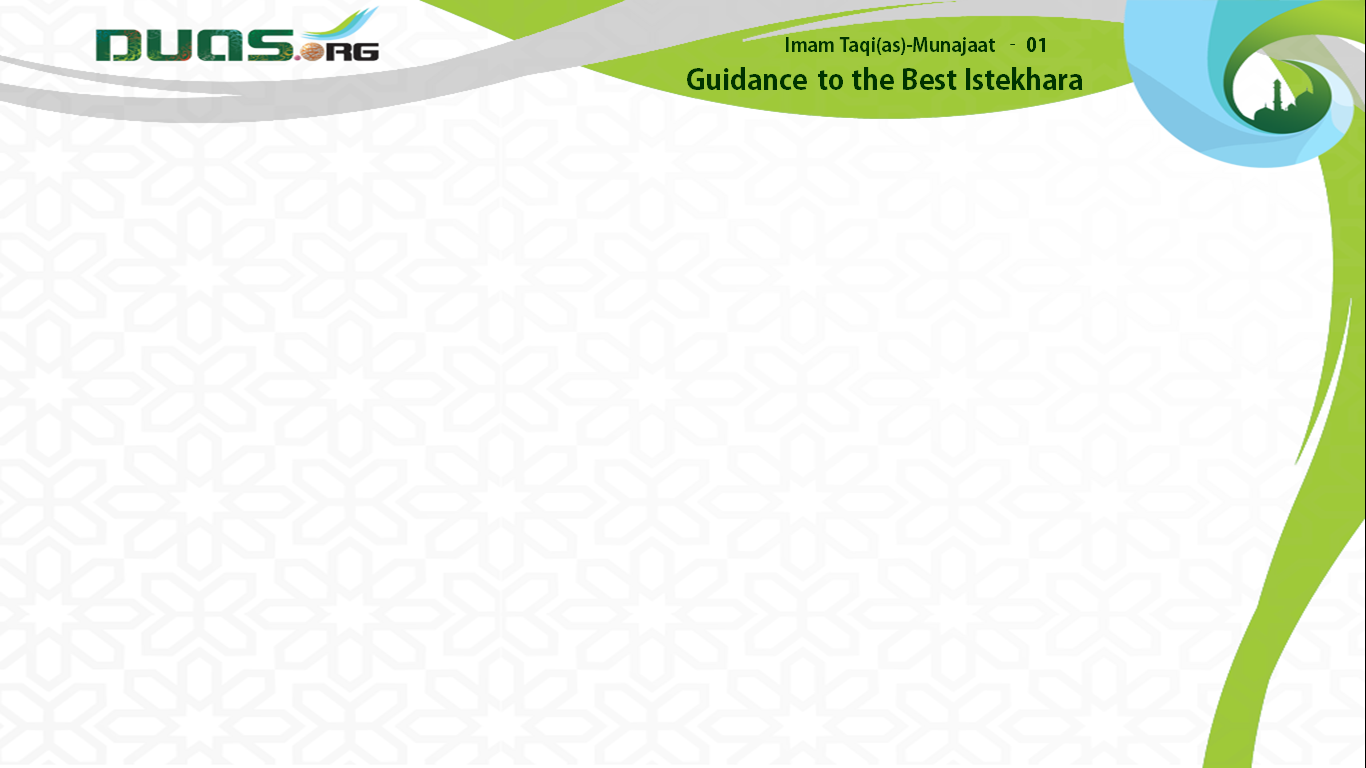 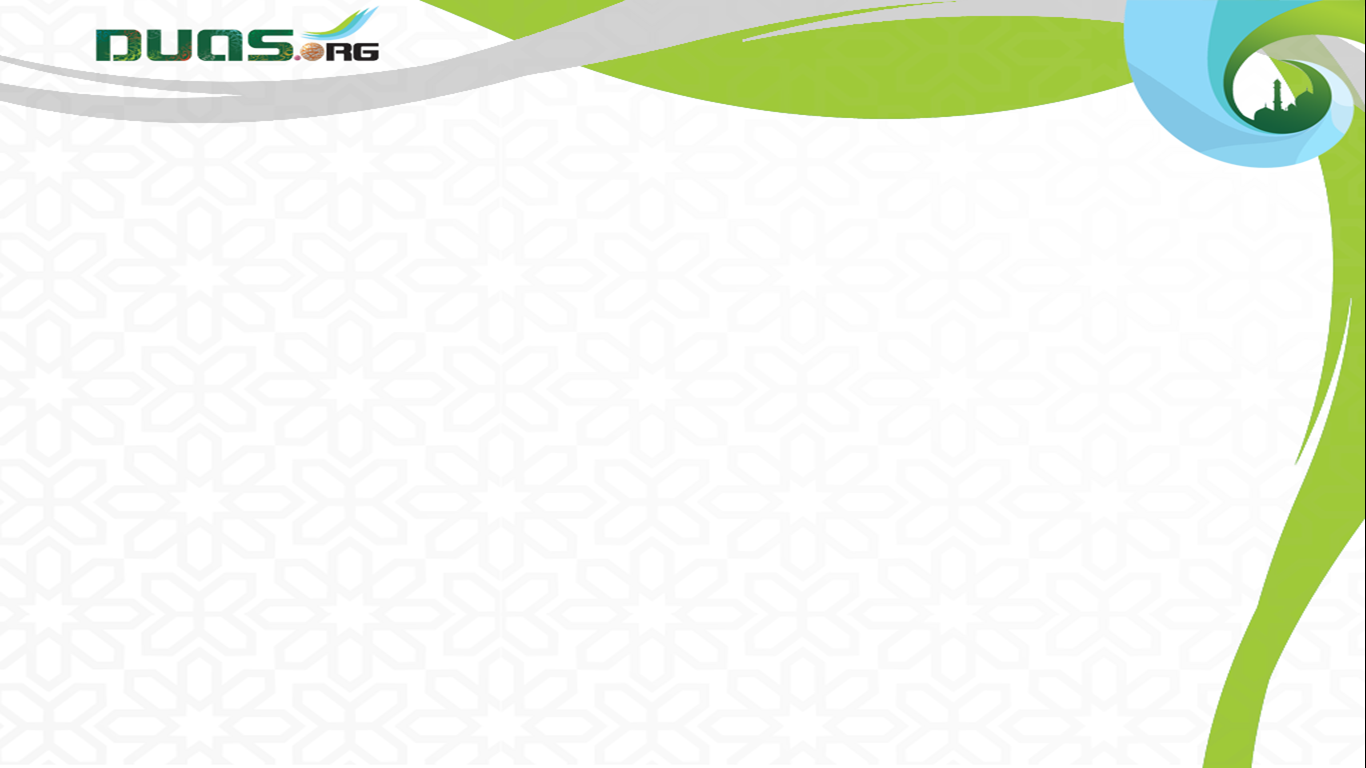 Presents
Imam Taqi(as)-Munajaat - 06
Accepting Repentance- Tauba
10 Munajat (whispered prayers) by Imam Mohammed Taqi (as) from Baqiyatus Salehat
وَاقْبَلْ يَا رَبِّ تَوْبَتِيْ
O my Lord, admit my repentance,
Munajaat - No 1 
Guidance to the Best Istekhara
اور اے پروردگار  میری توبہ قبول فرما کہ
Video Edit By :- Murtuza Qurbanali Bhurani
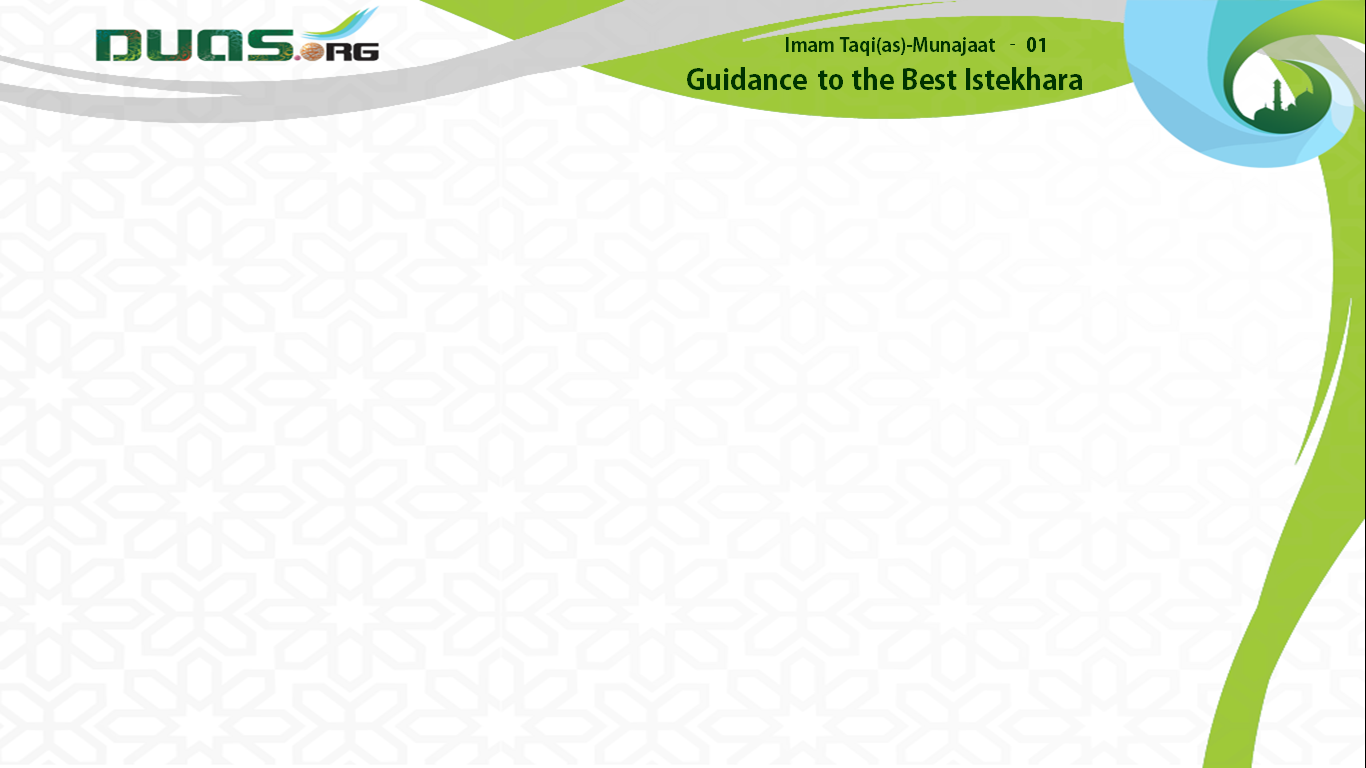 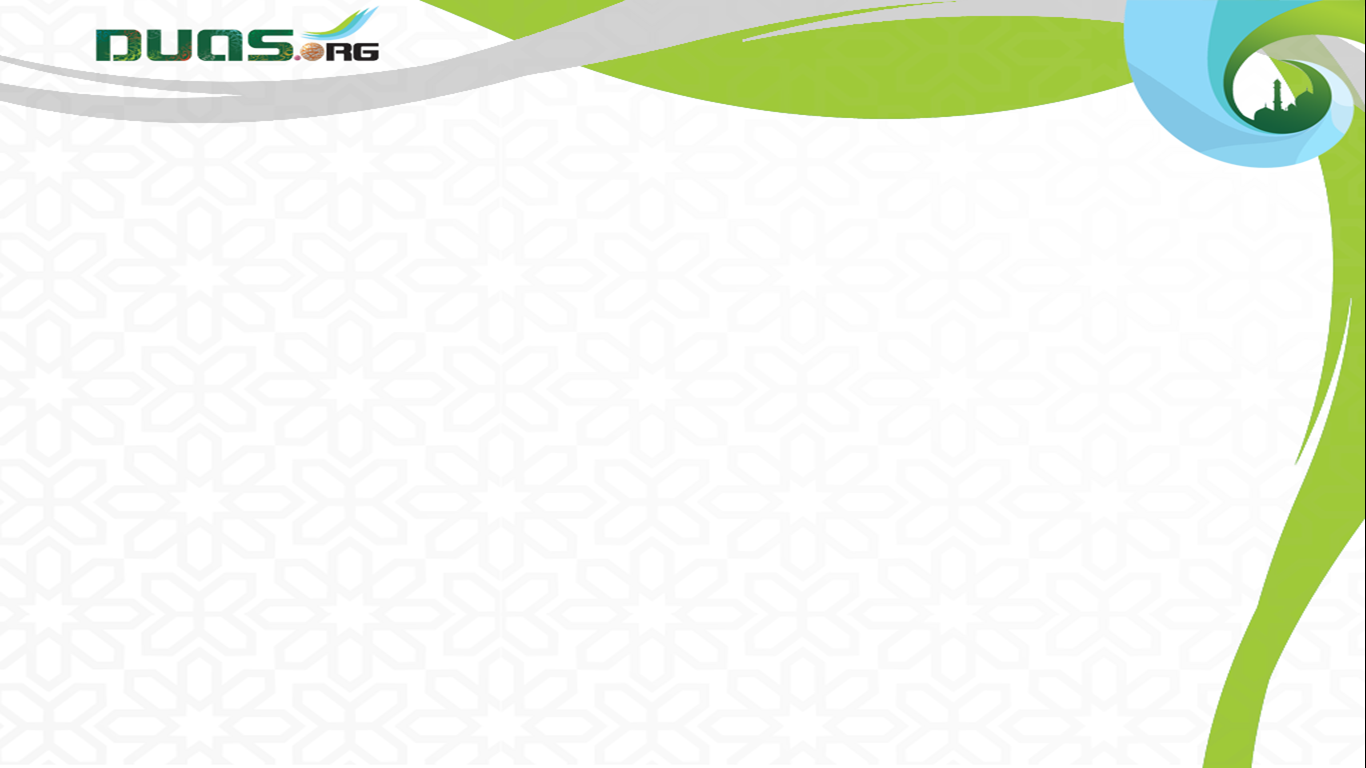 Presents
Imam Taqi(as)-Munajaat - 06
Accepting Repentance- Tauba
فَاِنَّهَا تَصْدُرُ مِنْ اِخْلاَصِ نِيَّتِيْ
10 Munajat (whispered prayers) by Imam Mohammed Taqi (as) from Baqiyatus Salehat
because it emanates from my sincere intention
Munajaat - No 1 
Guidance to the Best Istekhara
یہ میری خالص نیت
Video Edit By :- Murtuza Qurbanali Bhurani
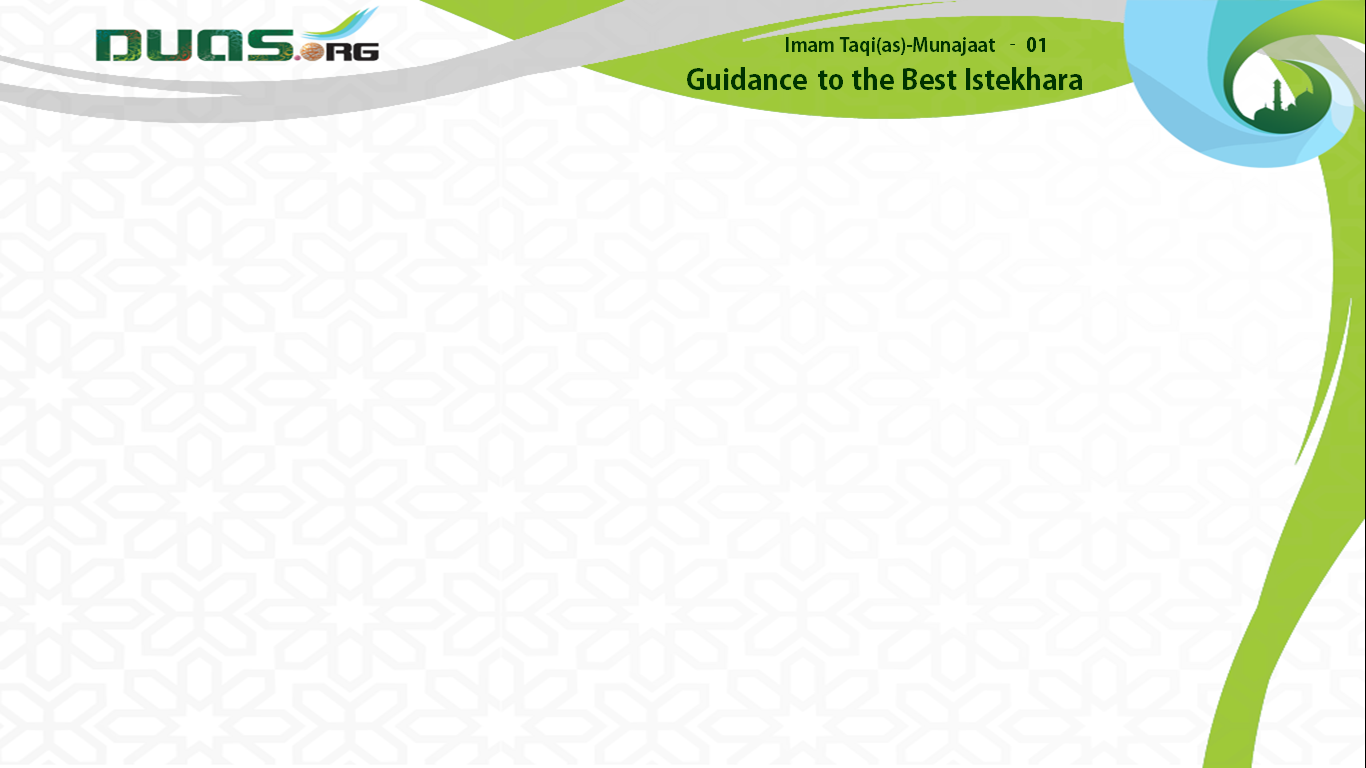 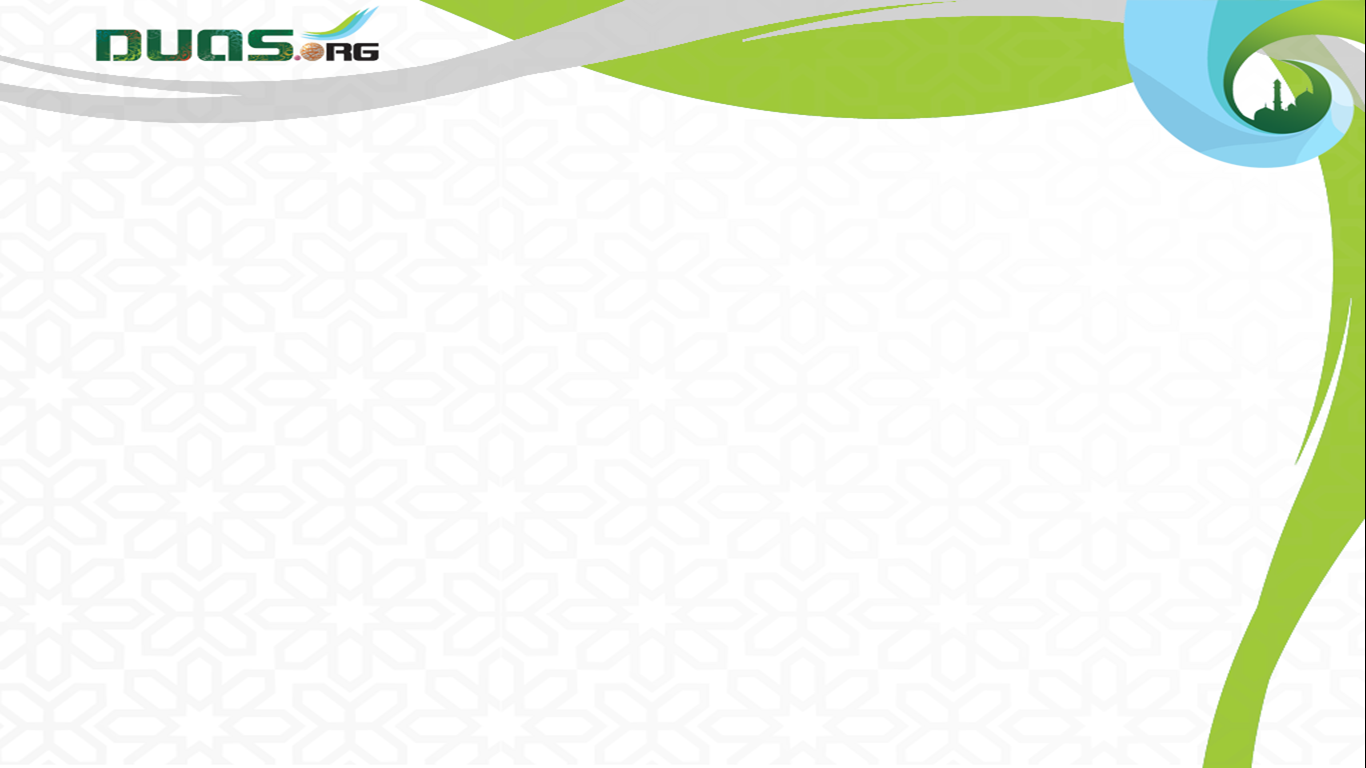 Presents
Imam Taqi(as)-Munajaat - 06
Accepting Repentance- Tauba
وَمَحْضٍ مِنْ تَصْحِيْحِ بَصِيْرَتِيْ
10 Munajat (whispered prayers) by Imam Mohammed Taqi (as) from Baqiyatus Salehat
and from the most accurate and 
purest form of my perception.
Munajaat - No 1 
Guidance to the Best Istekhara
اور سمجھ  بوجھ کے ساتھ انجام  پارہی ہے
Video Edit By :- Murtuza Qurbanali Bhurani
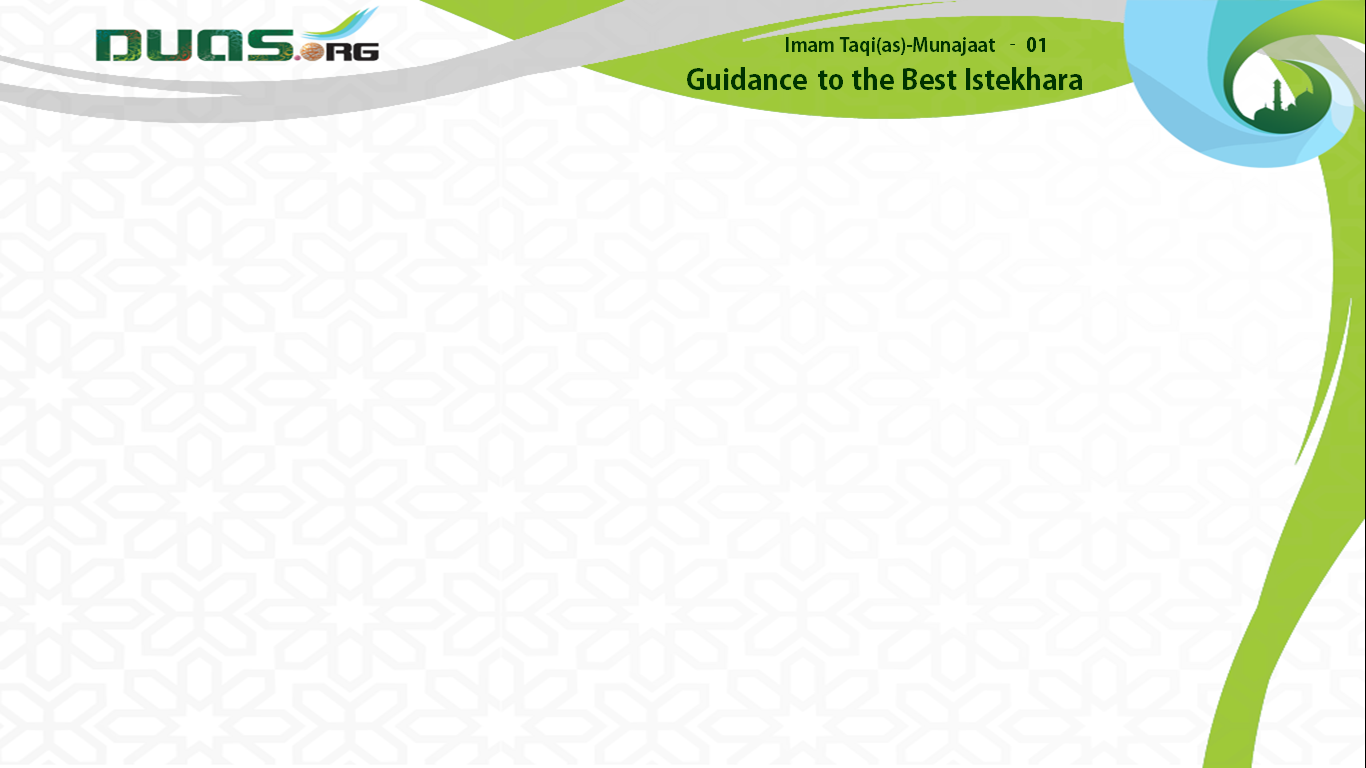 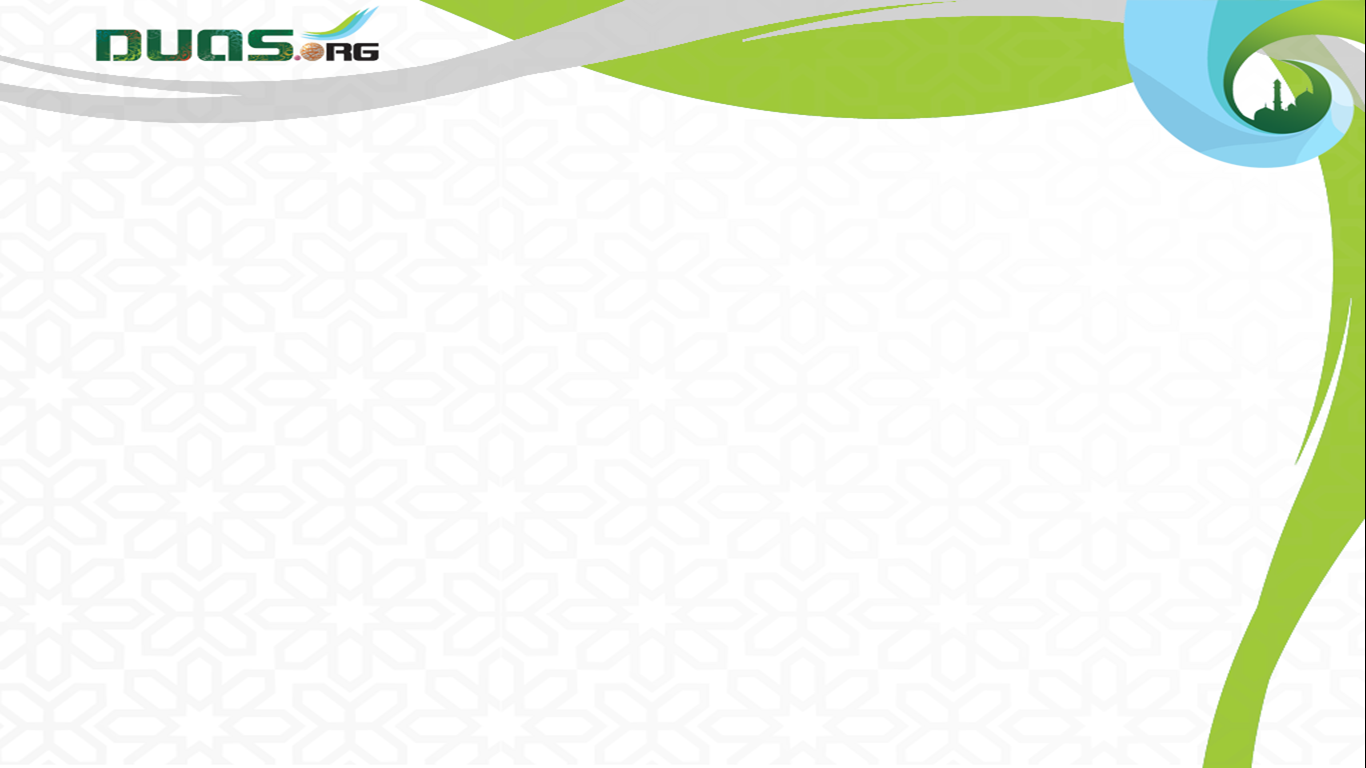 Presents
Imam Taqi(as)-Munajaat - 06
Accepting Repentance- Tauba
وَاحْتِفَالاًَ فِيْ طَوِيَّتِيْ
10 Munajat (whispered prayers) by Imam Mohammed Taqi (as) from Baqiyatus Salehat
It [i.e. my repentance] also 
involves perfect determination 
of my inner self,
Munajaat - No 1 
Guidance to the Best Istekhara
میرے باطن کی ہر پہلوسے ہو رہی ہے
Video Edit By :- Murtuza Qurbanali Bhurani
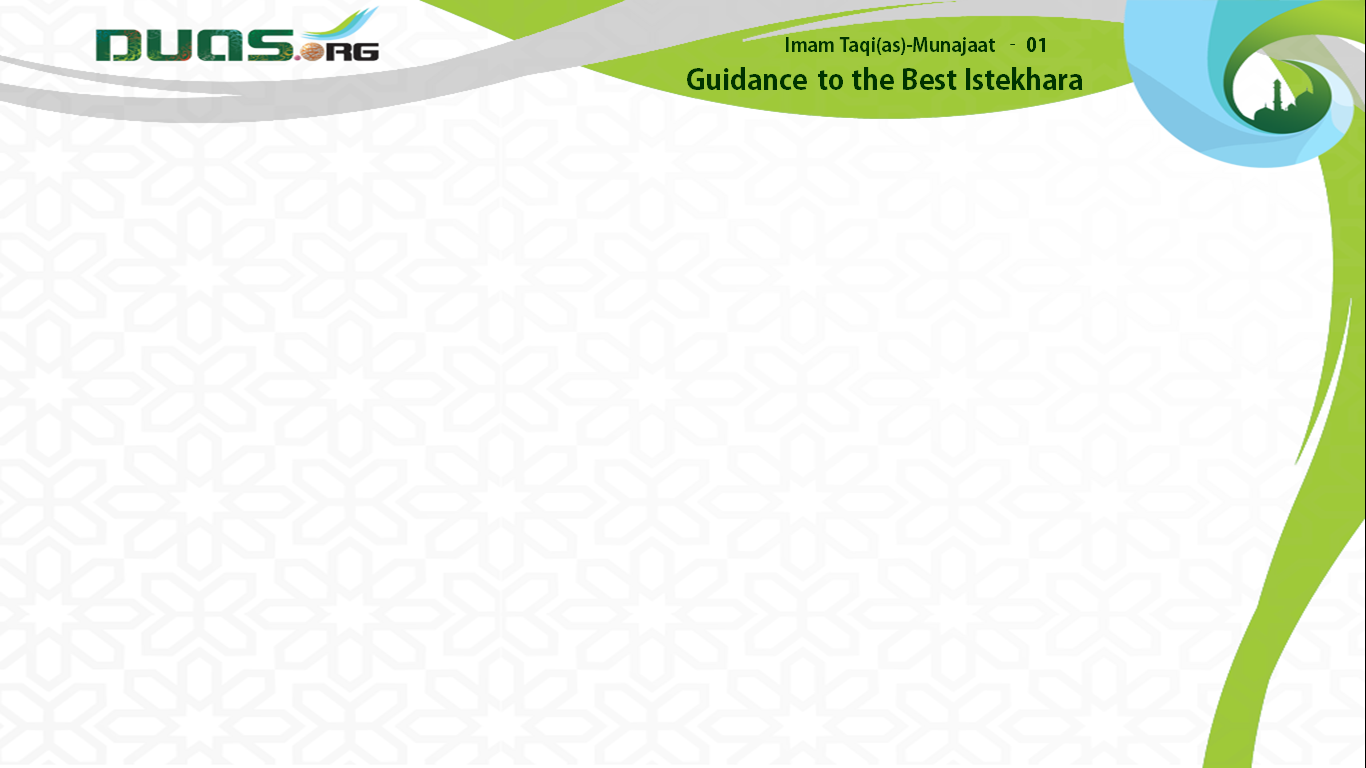 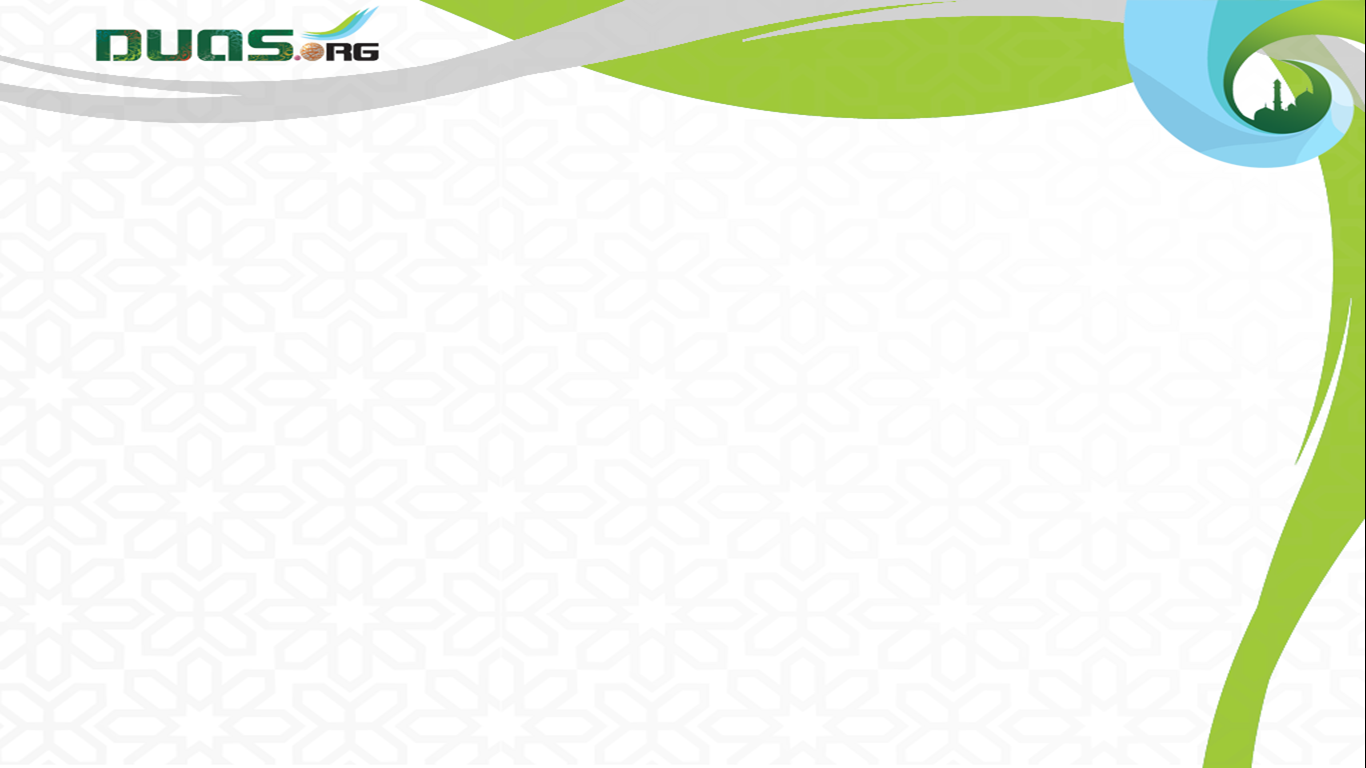 Presents
Imam Taqi(as)-Munajaat - 06
Accepting Repentance- Tauba
10 Munajat (whispered prayers) by Imam Mohammed Taqi (as) from Baqiyatus Salehat
وَاجْتِهَادًا فِيْ نَقَاءِ سَرِيْرَتِيْ
an attempt to keep my soul pure,
Munajaat - No 1 
Guidance to the Best Istekhara
دل کے چھپے گوشوں  کی توجہ سے ہوئی ہے
Video Edit By :- Murtuza Qurbanali Bhurani
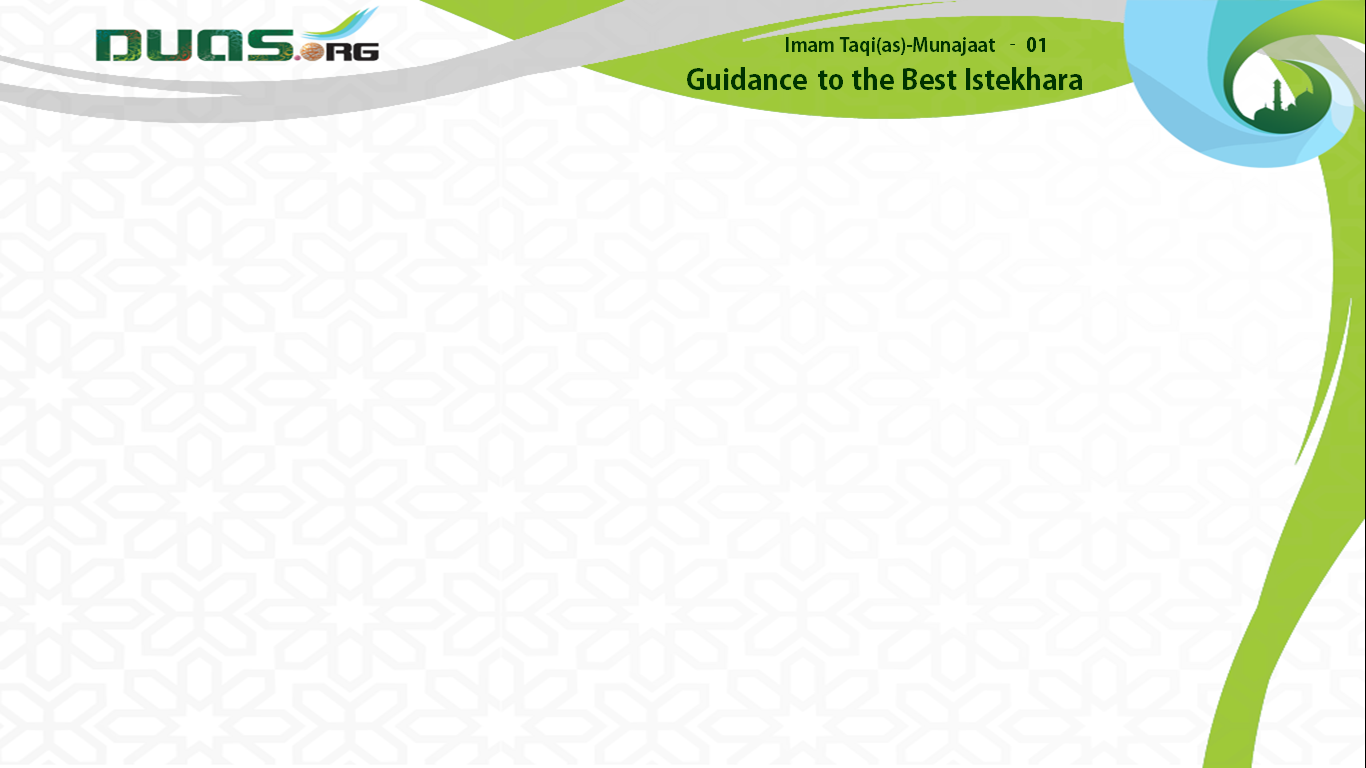 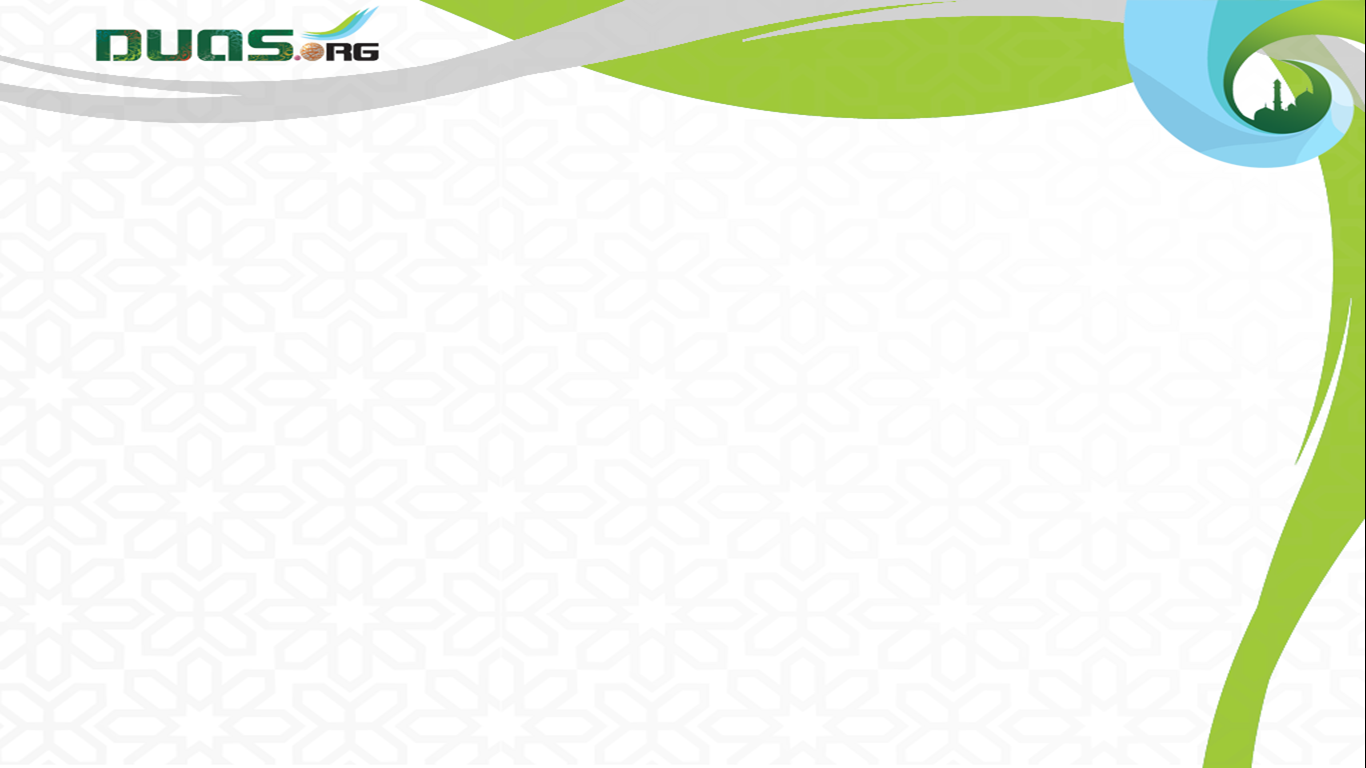 Presents
Imam Taqi(as)-Munajaat - 06
Accepting Repentance- Tauba
وَتَثْبِيْتاً لِاِنَابَتِيْ
10 Munajat (whispered prayers) by Imam Mohammed Taqi (as) from Baqiyatus Salehat
my firmness to turn to You 
in repentance,
Munajaat - No 1 
Guidance to the Best Istekhara
تیرے حضور میری بازگشت
Video Edit By :- Murtuza Qurbanali Bhurani
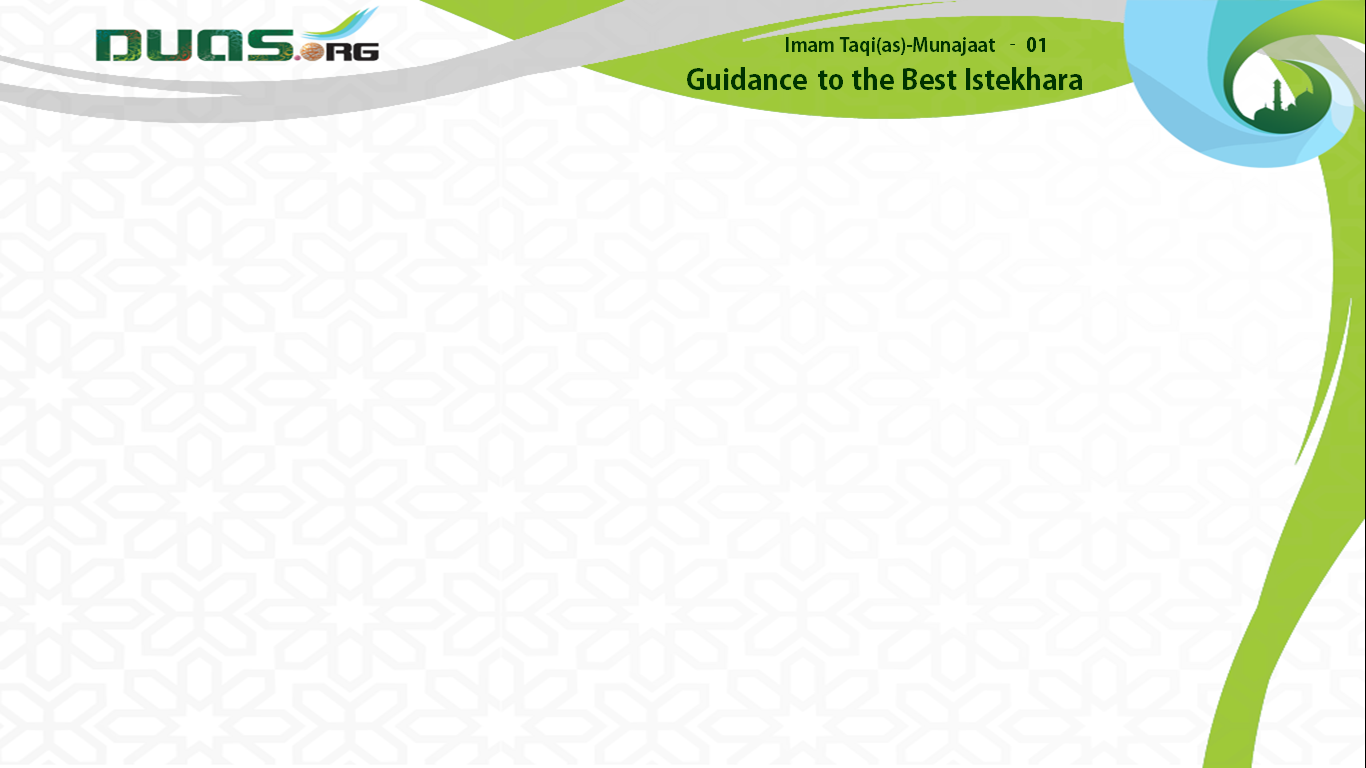 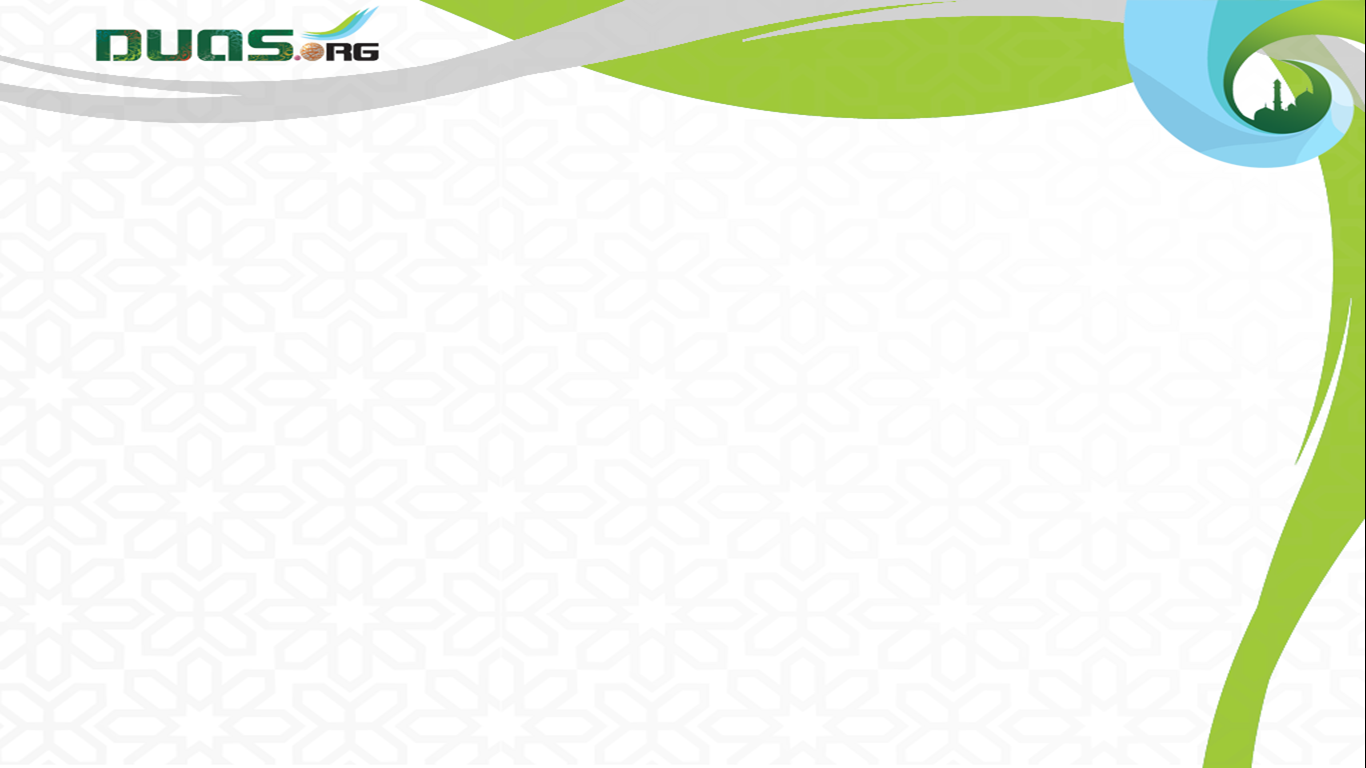 Presents
Imam Taqi(as)-Munajaat - 06
Accepting Repentance- Tauba
وَمُسَارِعَةً اِلىٰ اَمْرِكَ بِطَاعَتِيْ
10 Munajat (whispered prayers) by Imam Mohammed Taqi (as) from Baqiyatus Salehat
and my decision to run for obeying Your orders.
Munajaat - No 1 
Guidance to the Best Istekhara
اور تیرے حکم پر جلد تر عمل کے 
ساتھ ہو رہی ہے
Video Edit By :- Murtuza Qurbanali Bhurani
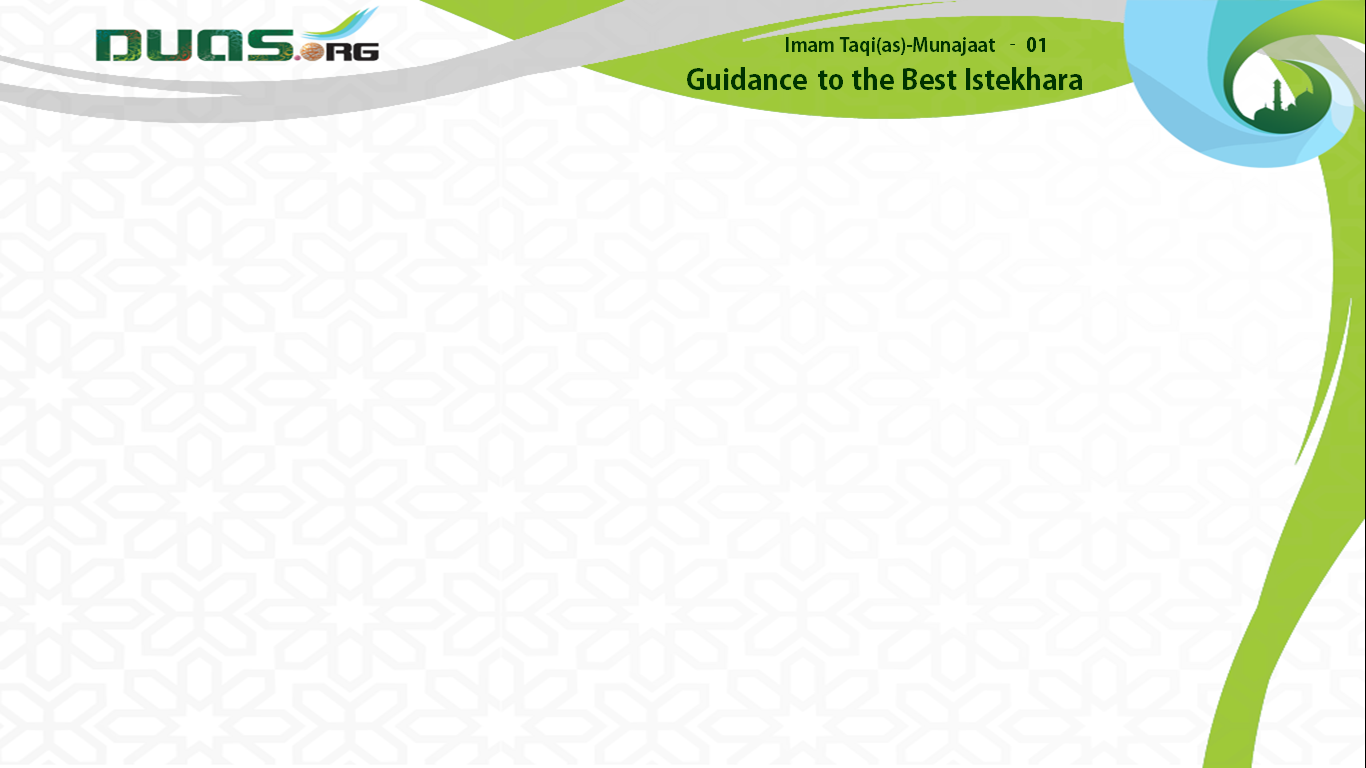 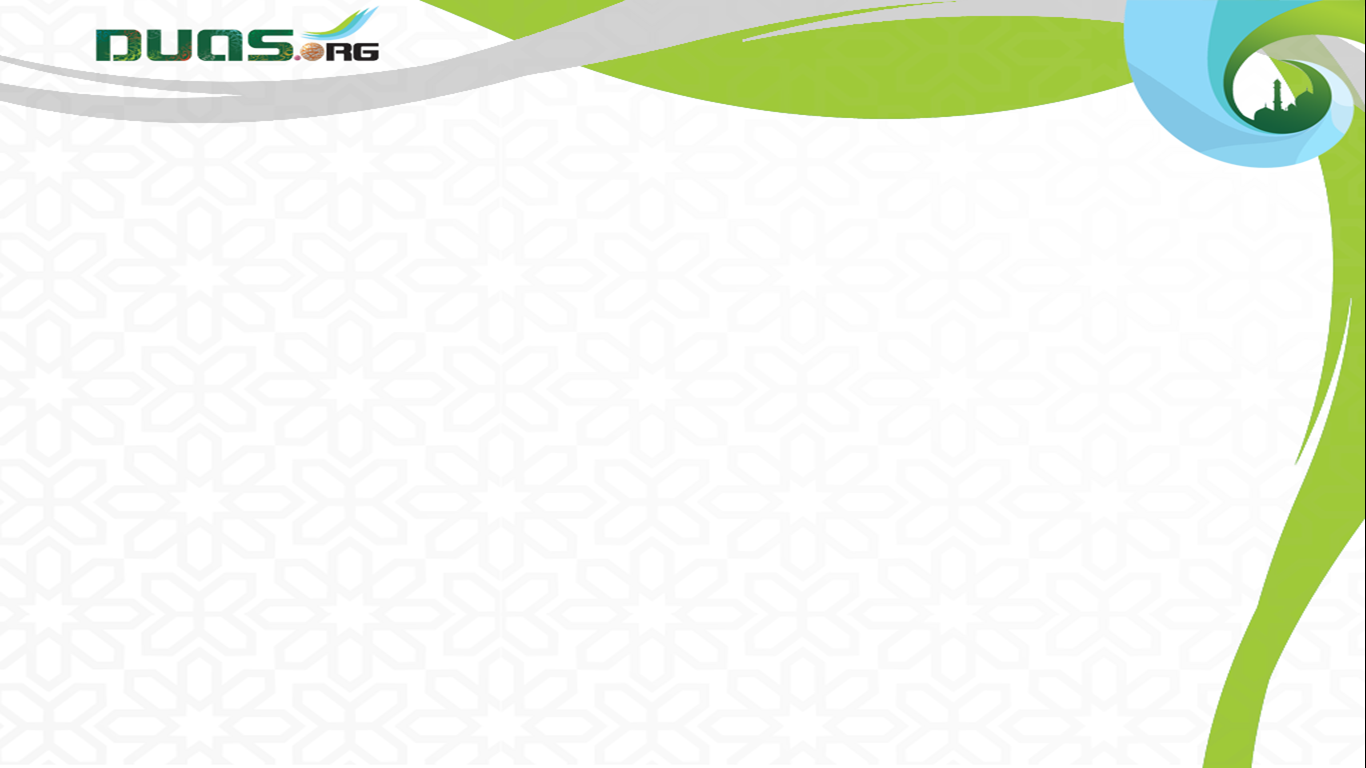 Presents
Imam Taqi(as)-Munajaat - 06
Accepting Repentance- Tauba
وَاجْلُ اللّٰھُمَّ بِالتَّوْبَةِ عَنِّيْ ظُلْمَةَ الْاِصْرَارِ
10 Munajat (whispered prayers) by Imam Mohammed Taqi (as) from Baqiyatus Salehat
O Allah, by means of my repentance,(please) drive away the darkness of insistence on sinning from me,
Munajaat - No 1 
Guidance to the Best Istekhara
اےمعبود!اس توبہ کے ذریعے مجھ سے گناہوں پر  اصرار کی تاریکی دور کردے
Video Edit By :- Murtuza Qurbanali Bhurani
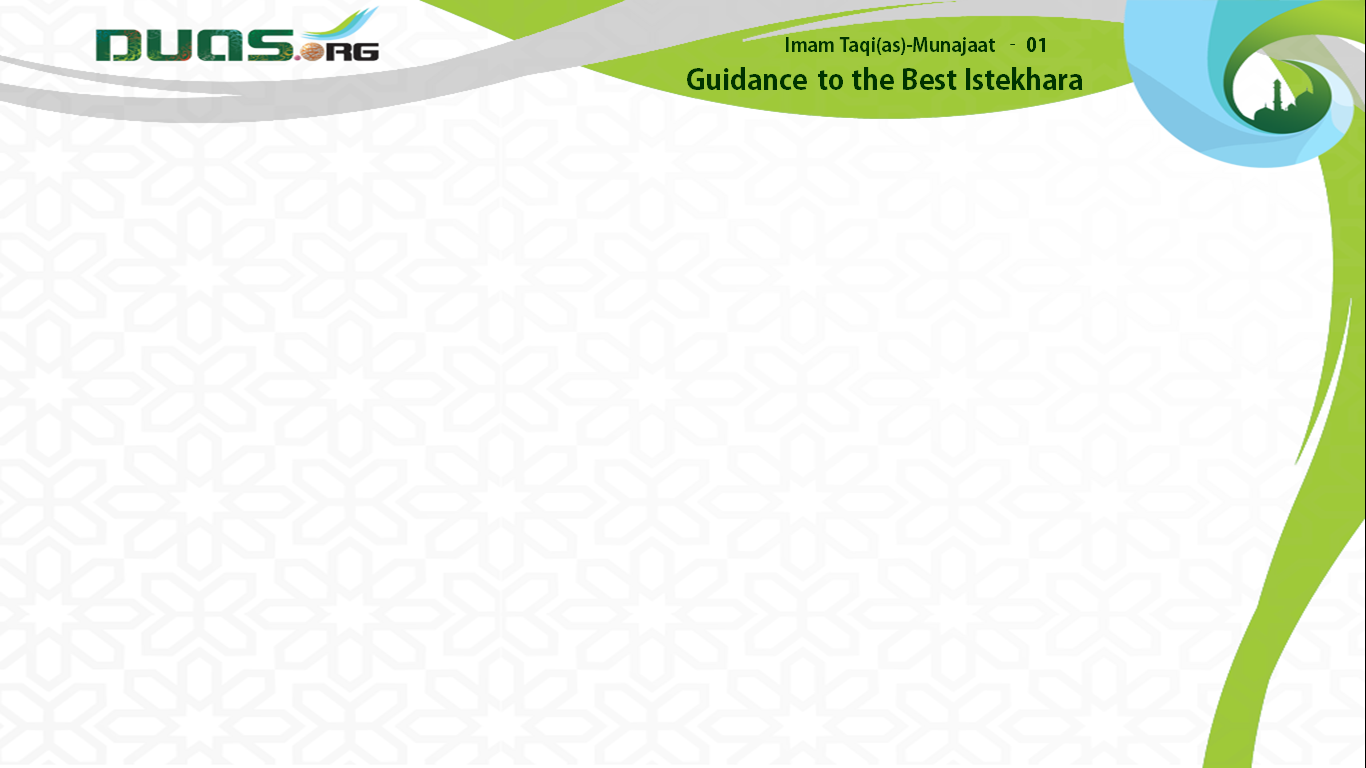 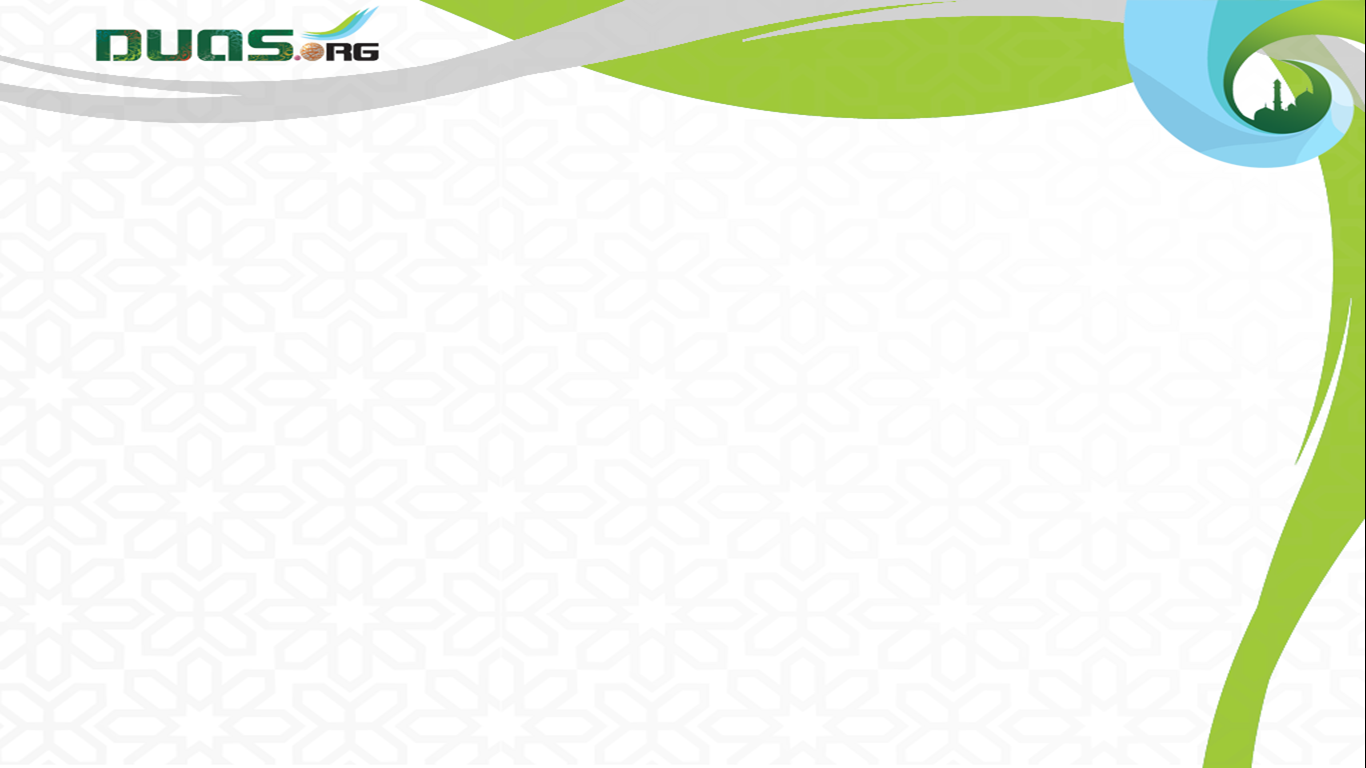 Presents
Imam Taqi(as)-Munajaat - 06
Accepting Repentance- Tauba
وَامْحُ بِهَا مَا قَدَّمْتُهُ مِنَ الْاَوْزَارِ
10 Munajat (whispered prayers) by Imam Mohammed Taqi (as) from Baqiyatus Salehat
erase my burdensome sins that I have committed,
Munajaat - No 1 
Guidance to the Best Istekhara
اور اس  سے پہلے جو گناہ کرچکا ہوں وہ مٹا  دے
Video Edit By :- Murtuza Qurbanali Bhurani
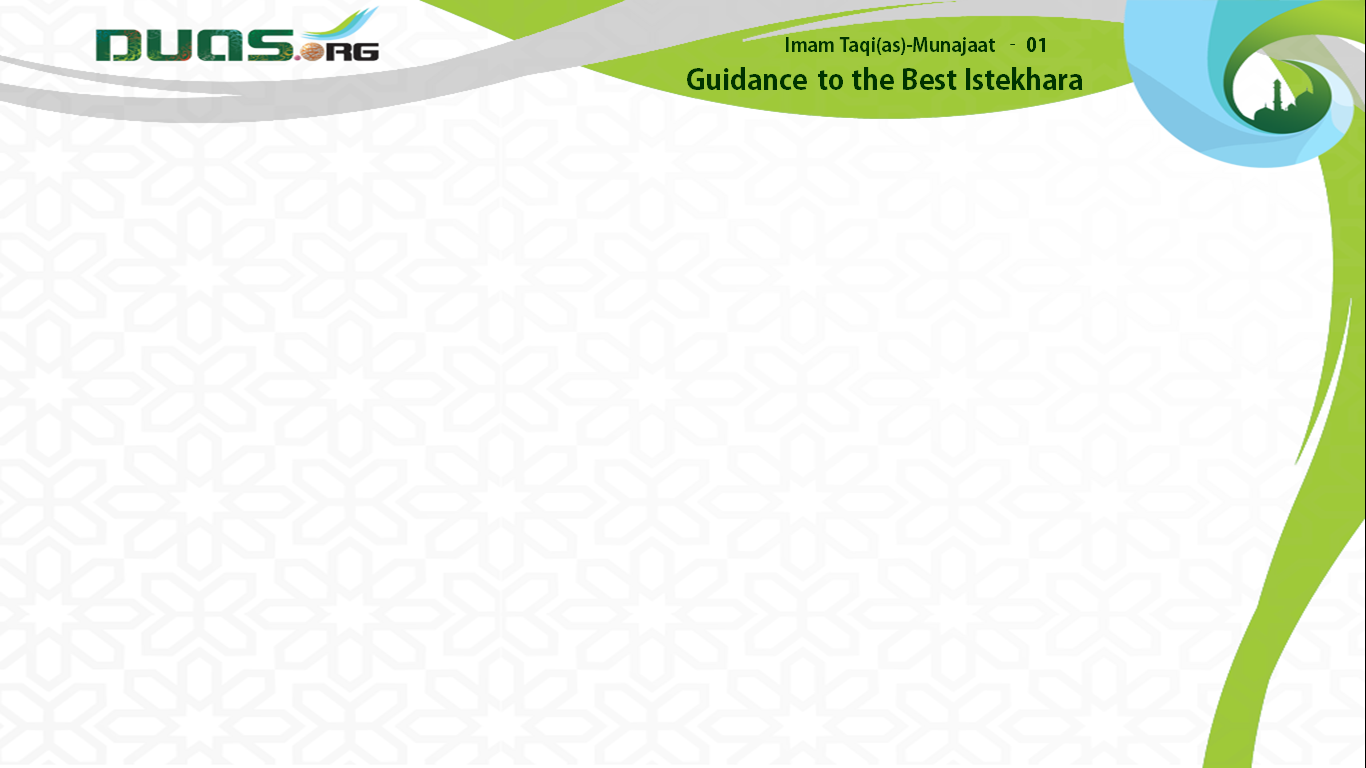 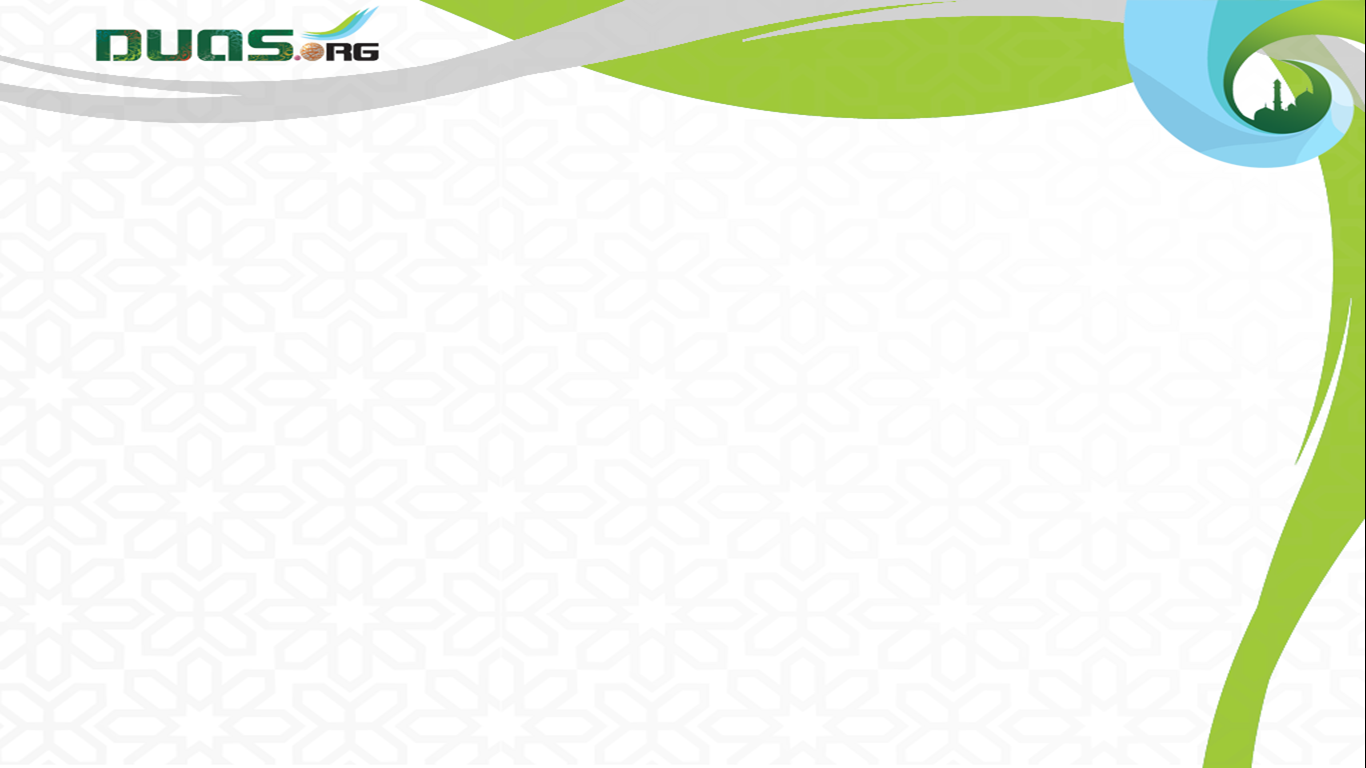 Presents
Imam Taqi(as)-Munajaat - 06
Accepting Repentance- Tauba
10 Munajat (whispered prayers) by Imam Mohammed Taqi (as) from Baqiyatus Salehat
وَاكْسُنِيْ لِبَاسَ التَّقْوٰى وَجَلاَبِيْبَ الْهُدٰى
and dress me the clothing of piety and the garments of true guidance,
Munajaat - No 1 
Guidance to the Best Istekhara
مجھے پرہیز گاری کا لباس پہنا  اور ہدایت کی چادر اوڑھا دے
Video Edit By :- Murtuza Qurbanali Bhurani
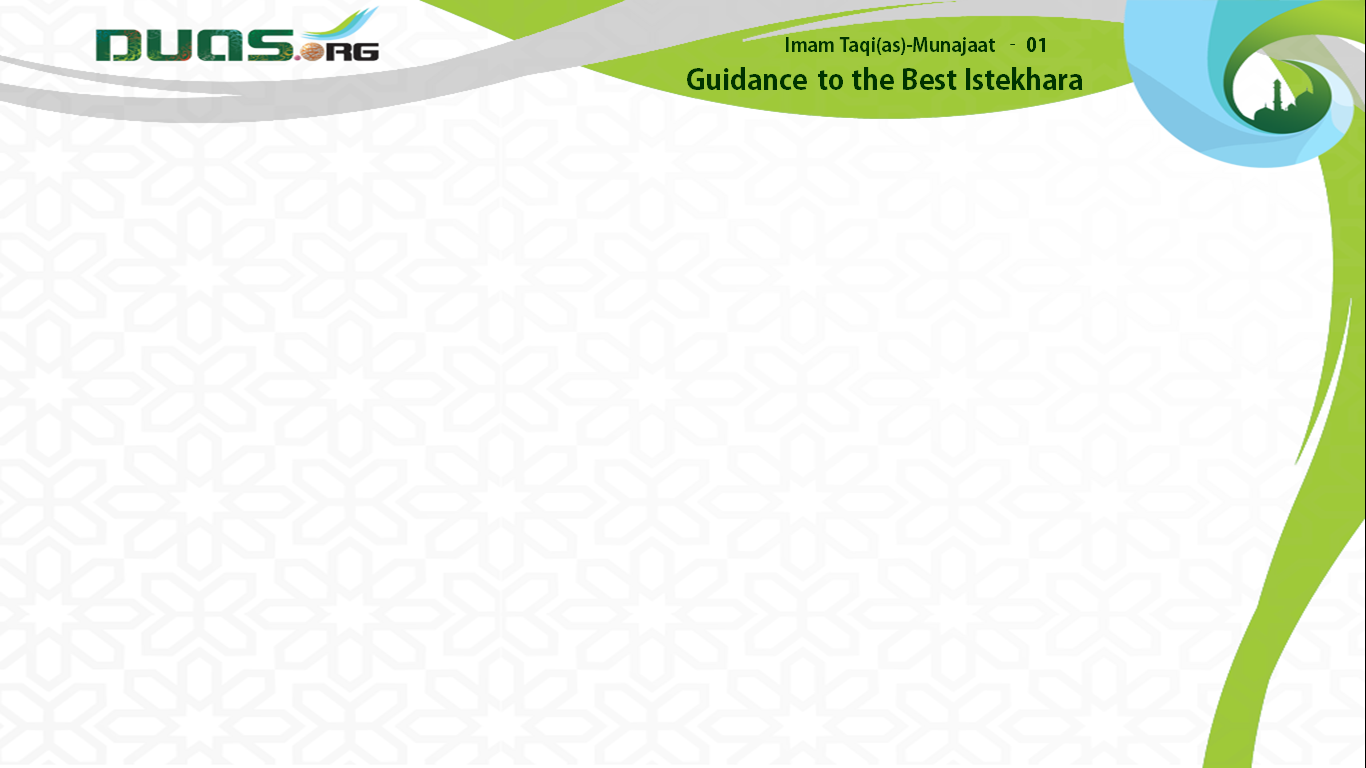 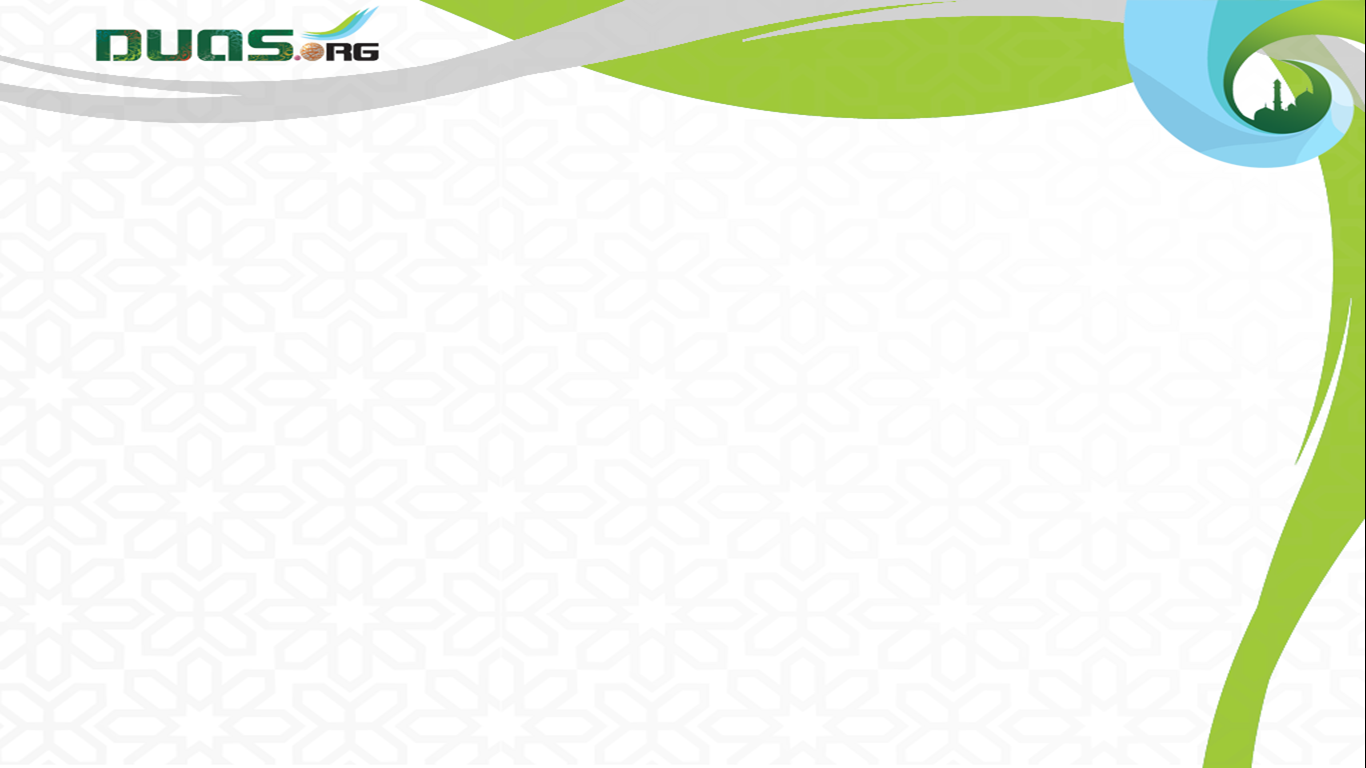 Presents
Imam Taqi(as)-Munajaat - 06
Accepting Repentance- Tauba
فَقَدْ خَلَعْتُ رِبْقَ الْمَعَاصِيْ عَنْ جَلَدِيْ
10 Munajat (whispered prayers) by Imam Mohammed Taqi (as) from Baqiyatus Salehat
for I am determined to remove the rein of acts of disobedience to You from my neck
Munajaat - No 1 
Guidance to the Best Istekhara
کیونکہ میں نے اپنے اوپر سے گناہوں کا لبادہ اتار دیا
Video Edit By :- Murtuza Qurbanali Bhurani
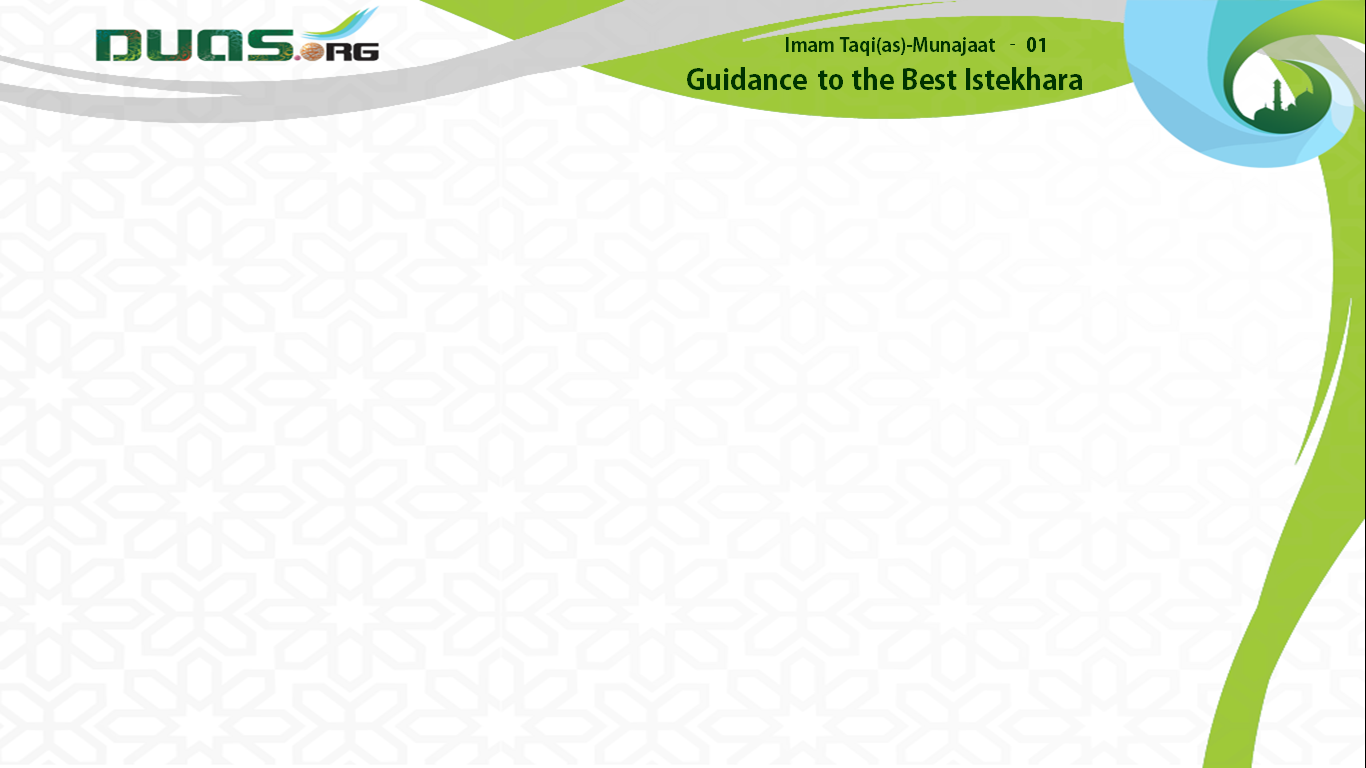 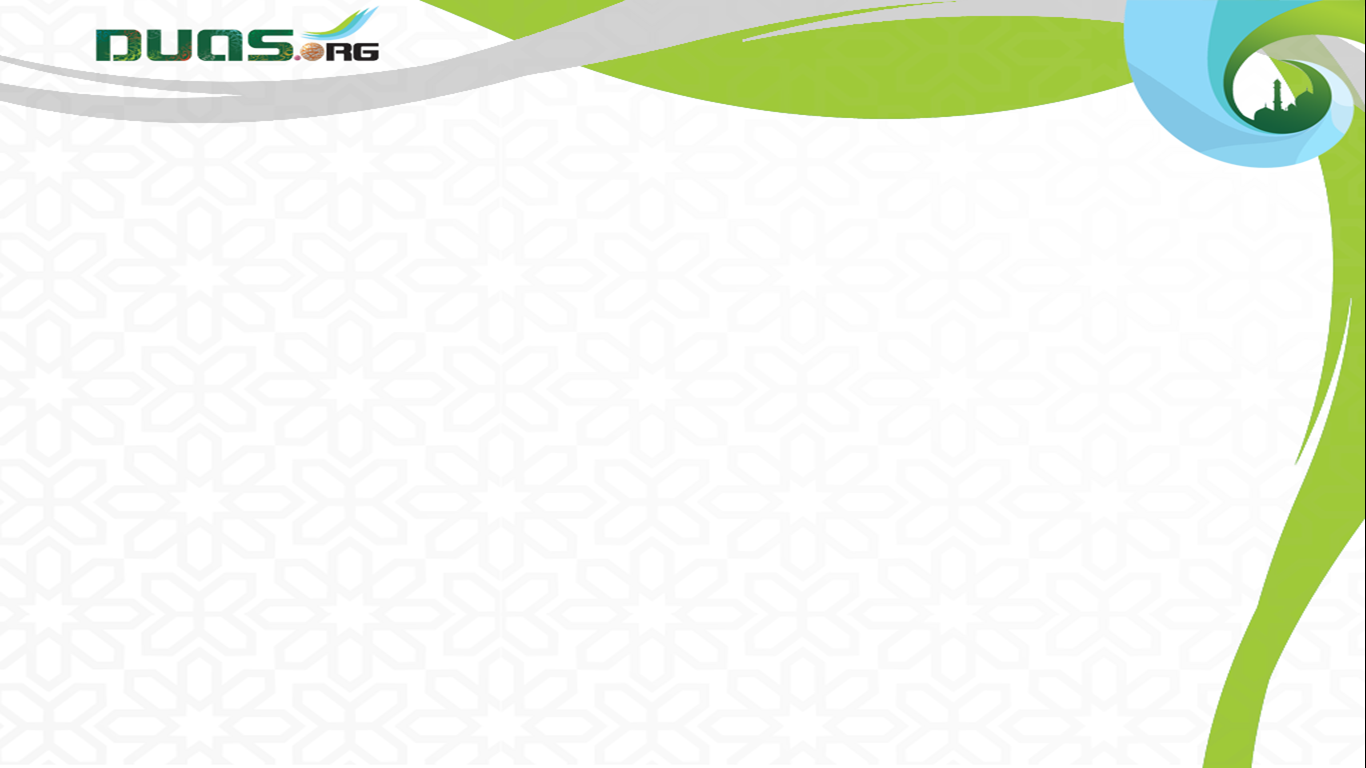 Presents
Imam Taqi(as)-Munajaat - 06
Accepting Repentance- Tauba
10 Munajat (whispered prayers) by Imam Mohammed Taqi (as) from Baqiyatus Salehat
وَنَزَعْتُ سِرْبَالَ الذّنُوْبِ عَنْ جَسَدِيْ
ُ
and to strip the shirt of sinning of my body,
Munajaat - No 1 
Guidance to the Best Istekhara
اور  خطاؤں کا پراہن اپنے بدن سے  کاٹ پھینکا ہے
Video Edit By :- Murtuza Qurbanali Bhurani
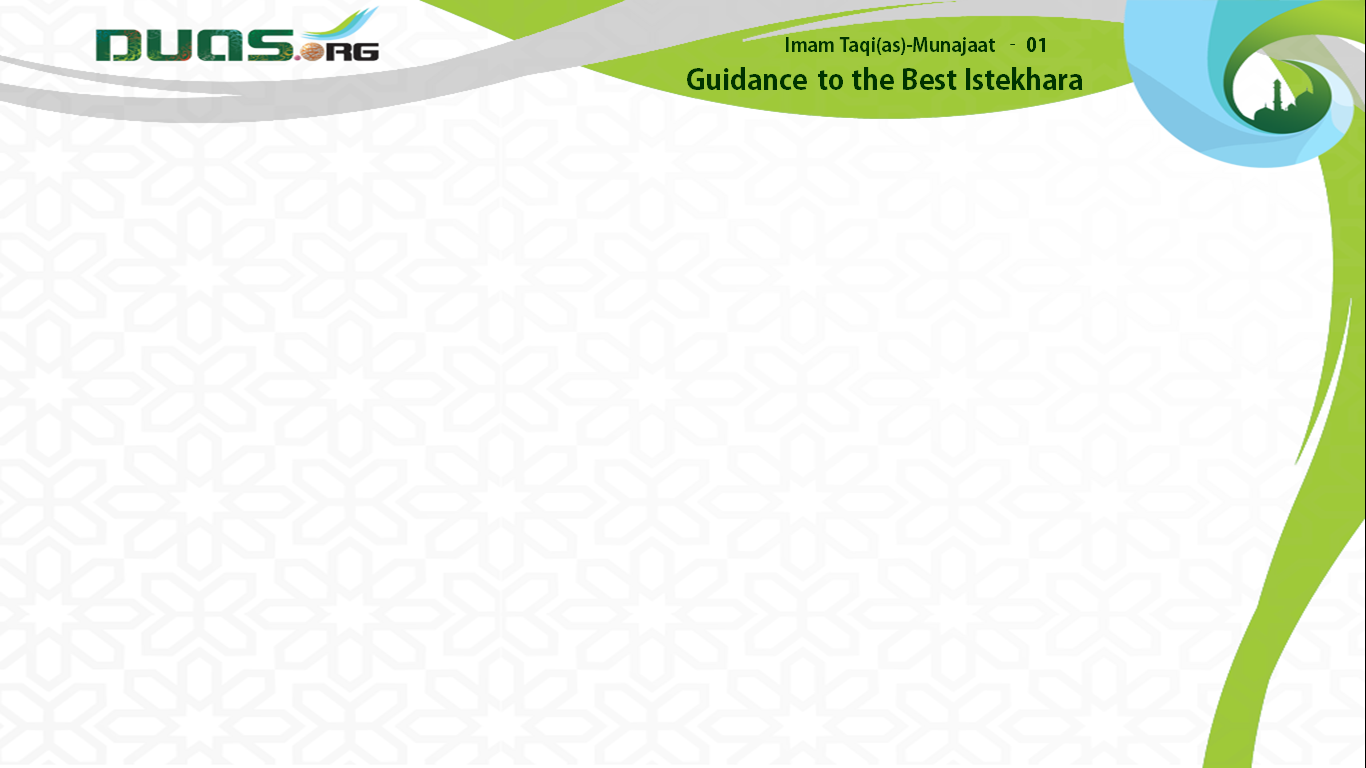 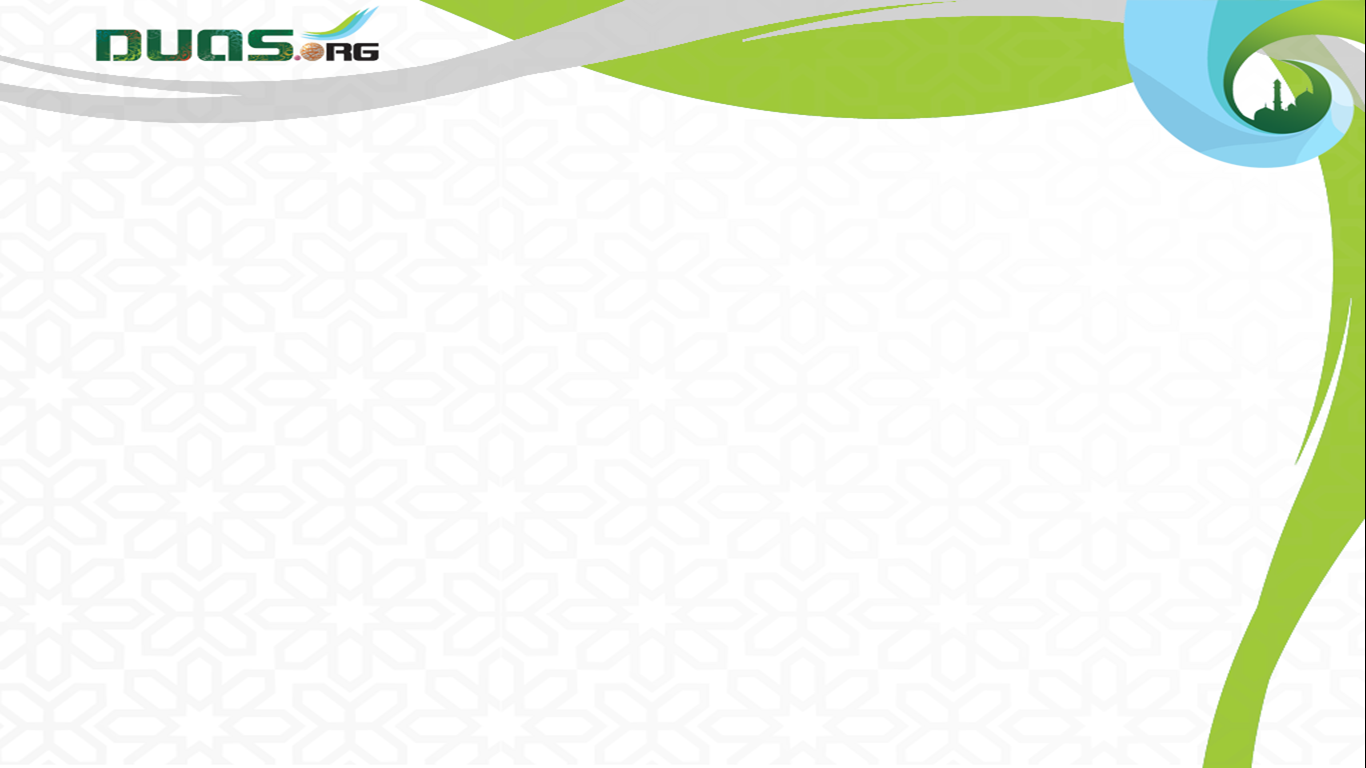 Presents
Imam Taqi(as)-Munajaat - 06
Accepting Repentance- Tauba
مُسْتَمْسِكاً رَبِّ بِقُدْرَتِكَ
10 Munajat (whispered prayers) by Imam Mohammed Taqi (as) from Baqiyatus Salehat
holding fast to Your omnipotence, 
O my Lord,
Munajaat - No 1 
Guidance to the Best Istekhara
اے پروردگار میں نے اپنے نفس کے خلاف تیری قدرت کا سہارا لیا ہے
Video Edit By :- Murtuza Qurbanali Bhurani
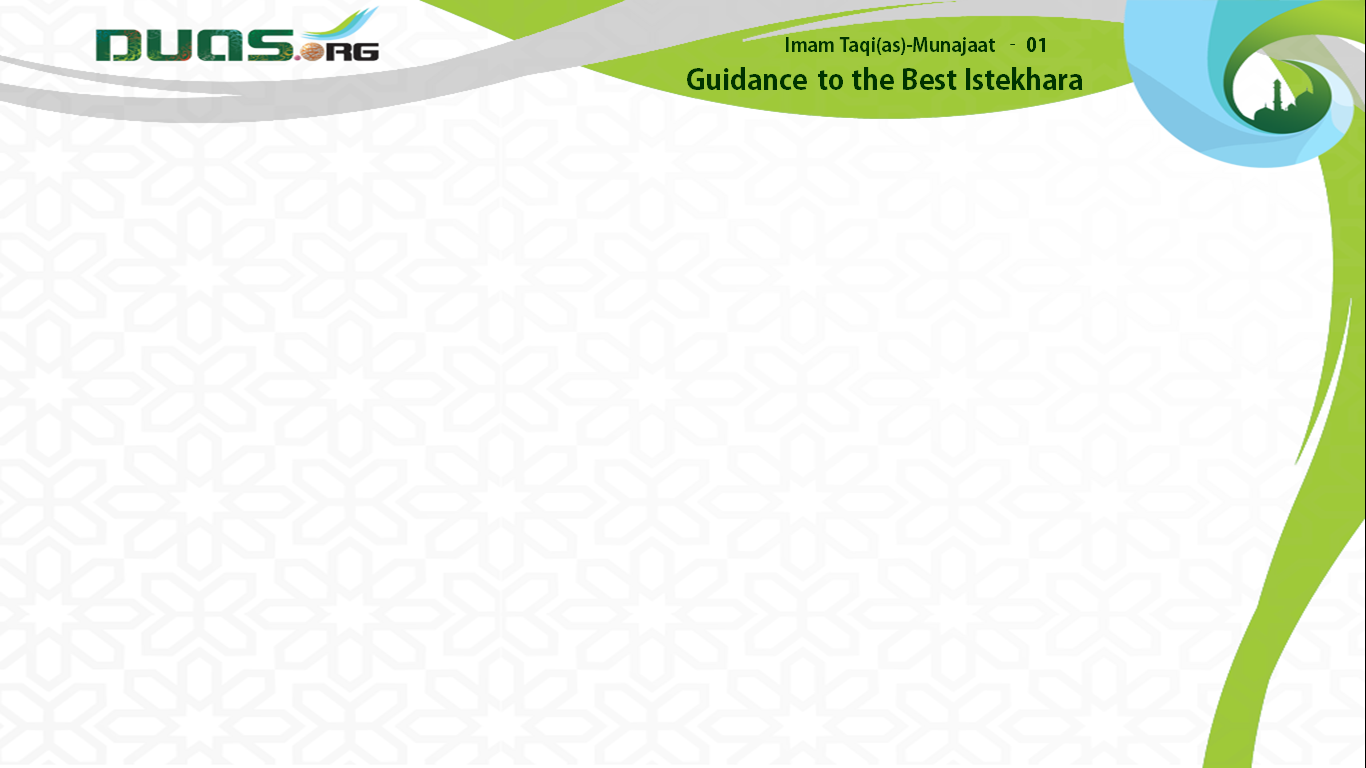 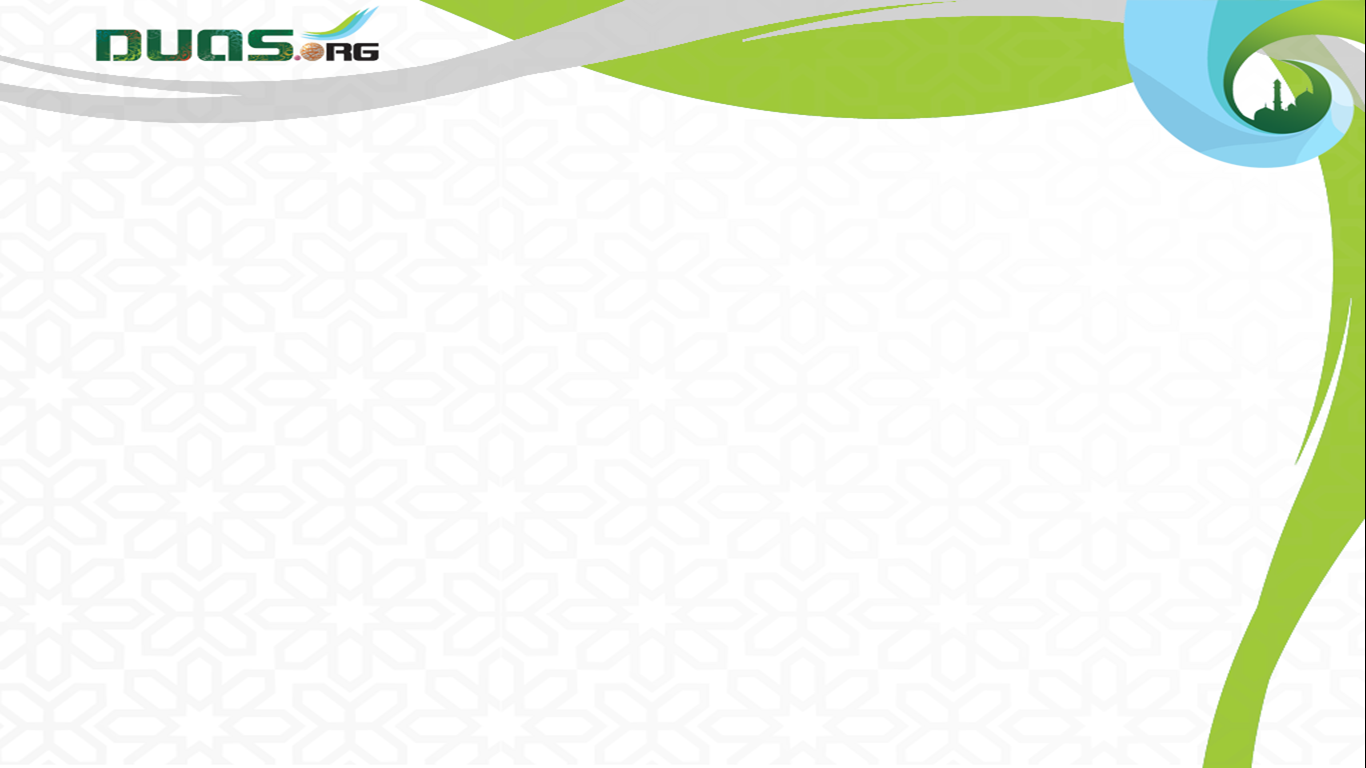 Presents
Imam Taqi(as)-Munajaat - 06
Accepting Repentance- Tauba
10 Munajat (whispered prayers) by Imam Mohammed Taqi (as) from Baqiyatus Salehat
مُسْتَعِيْناً عَلىٰ نَفْسِيْ بِعِزَّتِكَ
seeking Your help against myself by 
Your almightiness,
Munajaat - No 1 
Guidance to the Best Istekhara
تیری عزت سے مدد حاصل کرکے
Video Edit By :- Murtuza Qurbanali Bhurani
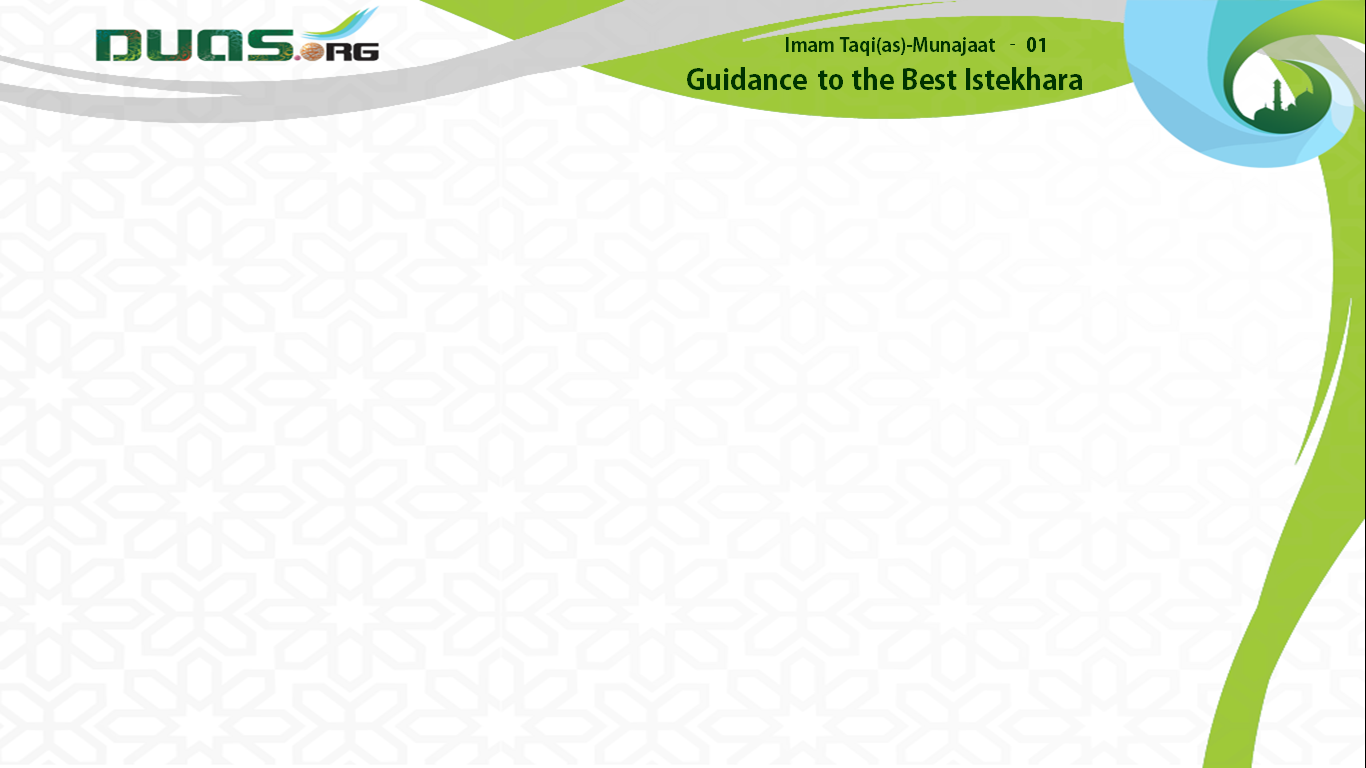 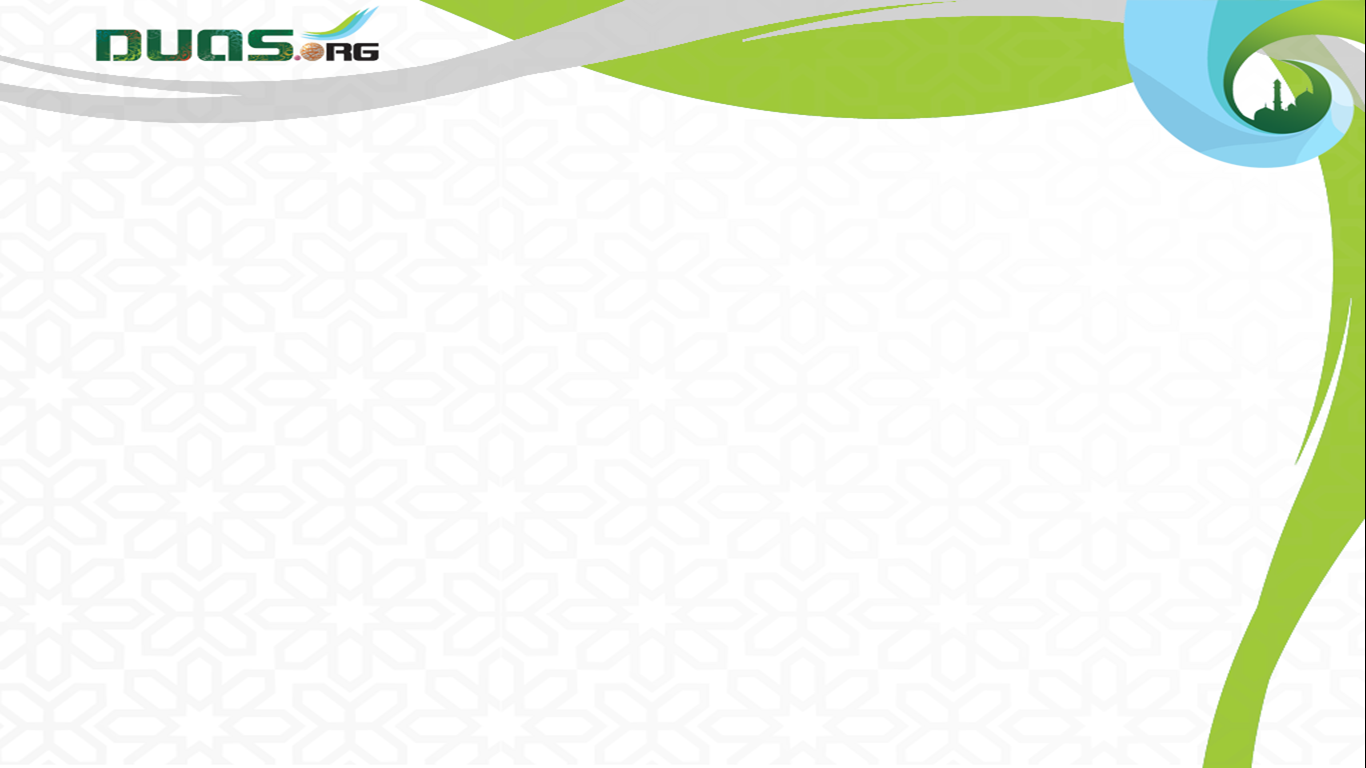 Presents
Imam Taqi(as)-Munajaat - 06
Accepting Repentance- Tauba
10 Munajat (whispered prayers) by Imam Mohammed Taqi (as) from Baqiyatus Salehat
مُسْتَوْدِعاً تَوْبَتِيْ مِنَ النَّكْثِ بِخَفْرَتِكَ
entrusting with You my repentance from breaching my covenant with You by Your protection of me,
Munajaat - No 1 
Guidance to the Best Istekhara
اپنی توبہ کو بچانے کیلئےتیرے سپرد  کررہا ہوں
Video Edit By :- Murtuza Qurbanali Bhurani
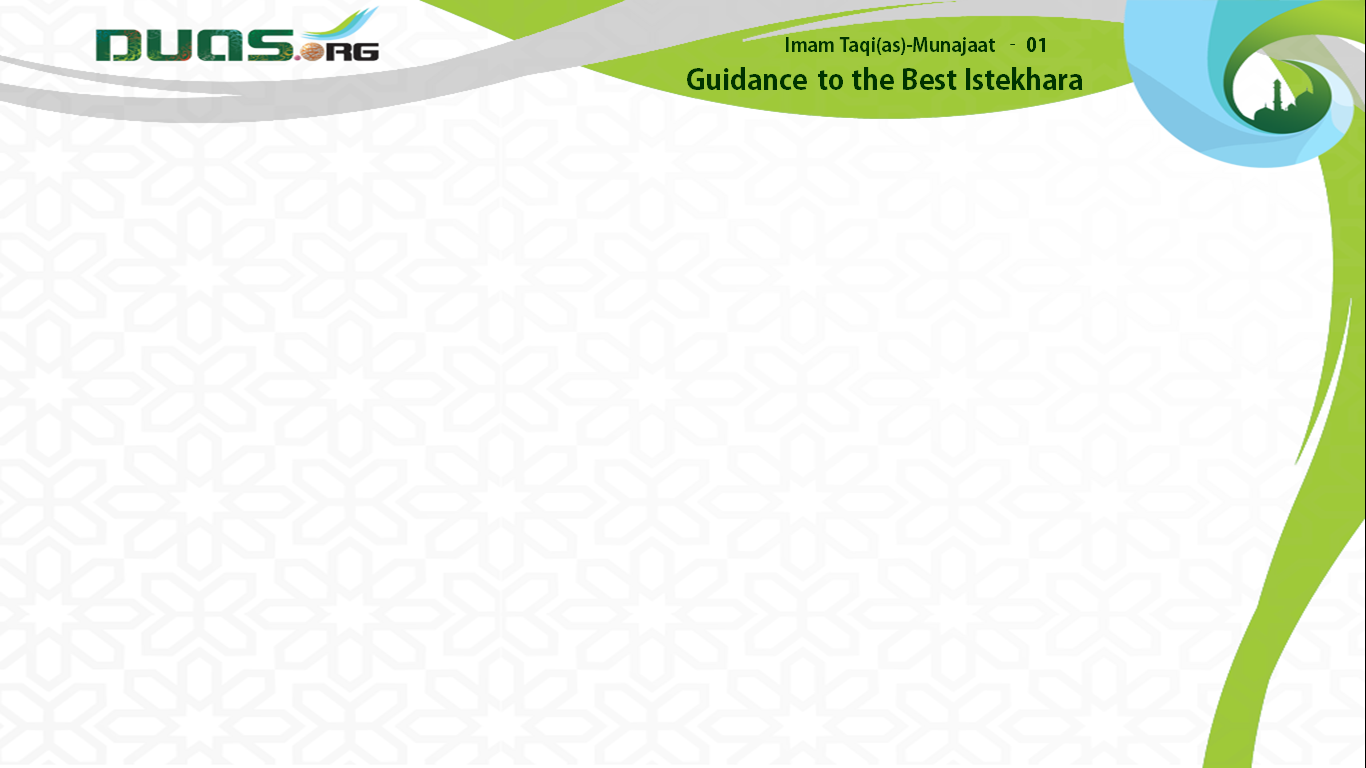 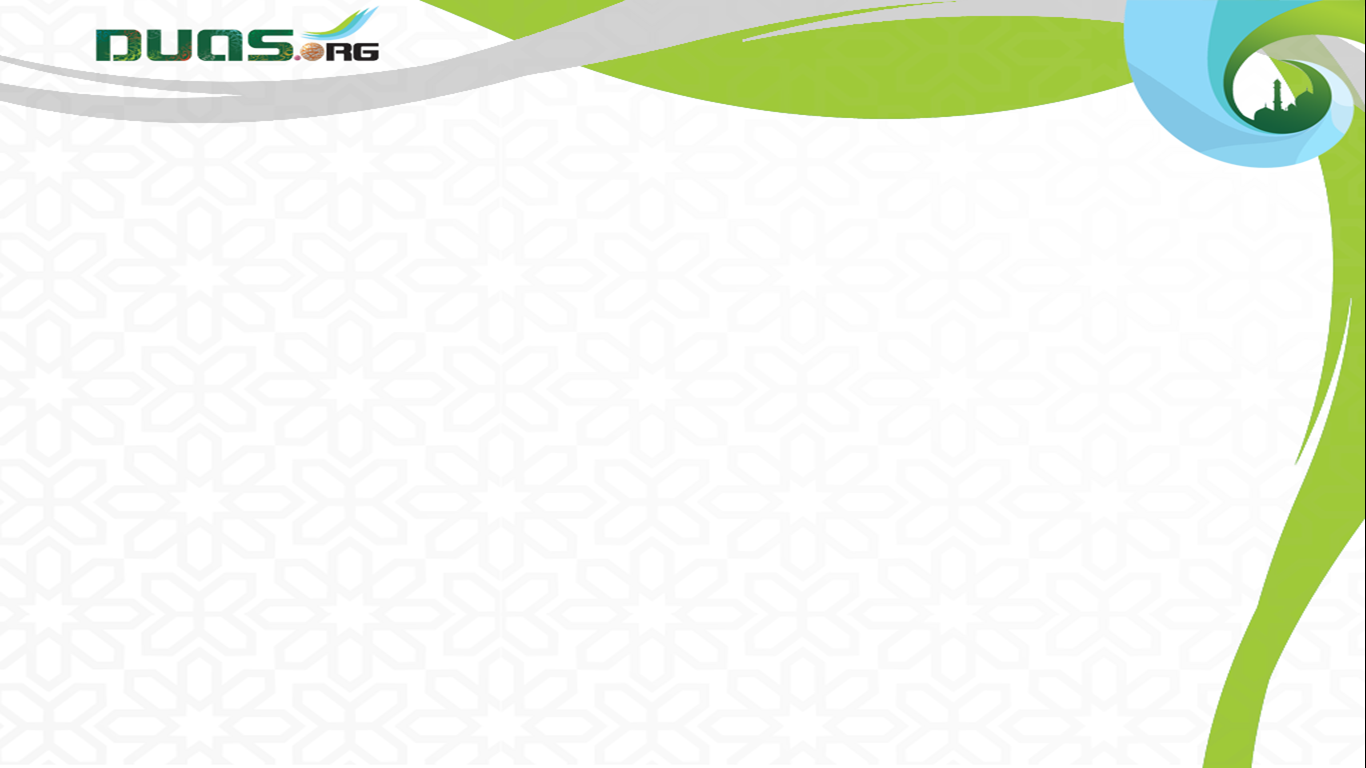 Presents
Imam Taqi(as)-Munajaat - 06
Accepting Repentance- Tauba
مُعْتَصِماً مِنَ الْخِذْلاَنِ بِعِصْمَتِكَ
10 Munajat (whispered prayers) by Imam Mohammed Taqi (as) from Baqiyatus Salehat
taking refuge in Your haven against that You may disappoint me,
Munajaat - No 1 
Guidance to the Best Istekhara
اسے رسوائی سے محفوظ  رکھنے کیلئےتیری نگہبانی میں دے رہا  ہوں
Video Edit By :- Murtuza Qurbanali Bhurani
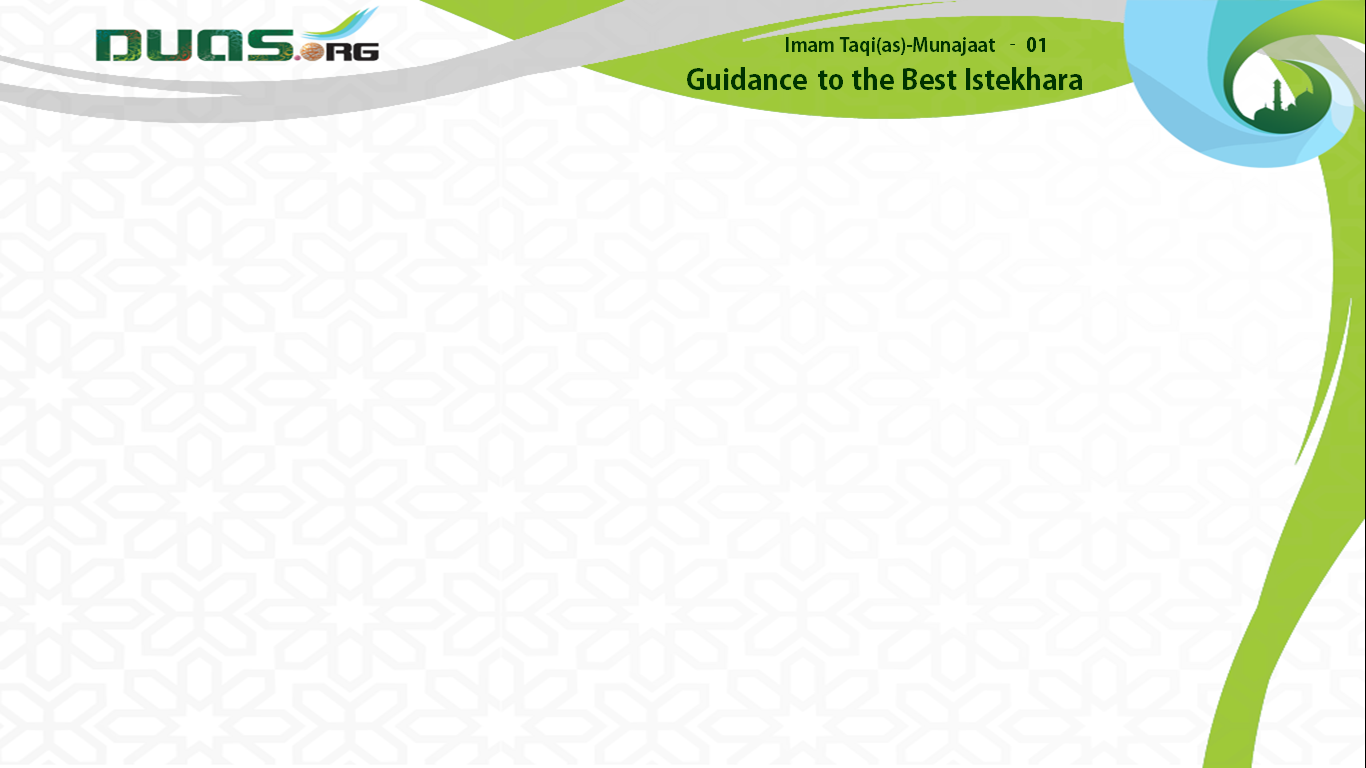 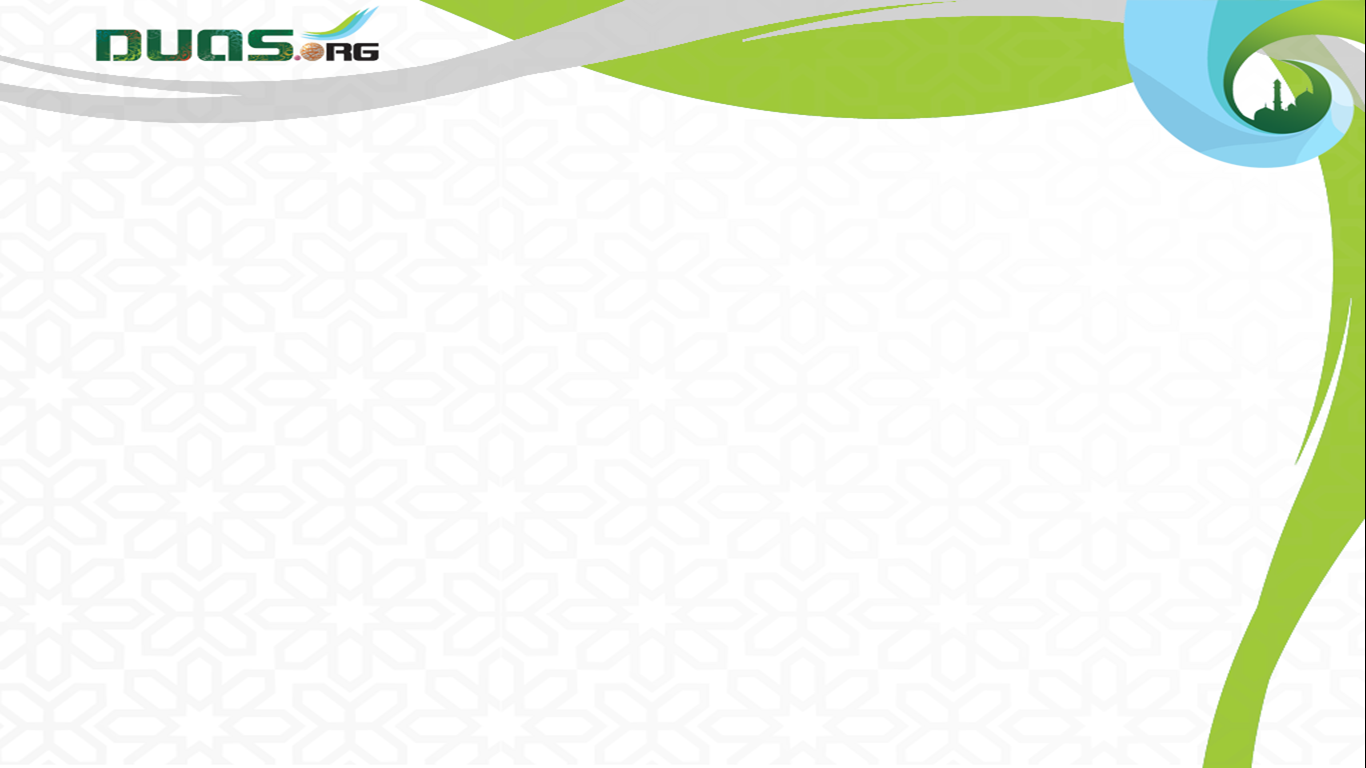 Presents
Imam Taqi(as)-Munajaat - 06
Accepting Repentance- Tauba
مُقَارِناًۢ بِه لاَ حَوْلَ وَلاَ قُوَّةَ اِلاَّ بِكَ
10 Munajat (whispered prayers) by Imam Mohammed Taqi (as) from Baqiyatus Salehat

believing that there is neither might 
nor power except with You.
Munajaat - No 1 
Guidance to the Best Istekhara
یہ کہہ کر کہ نہیں ہے حرکت و  قوت مگر تجھ سے
Video Edit By :- Murtuza Qurbanali Bhurani
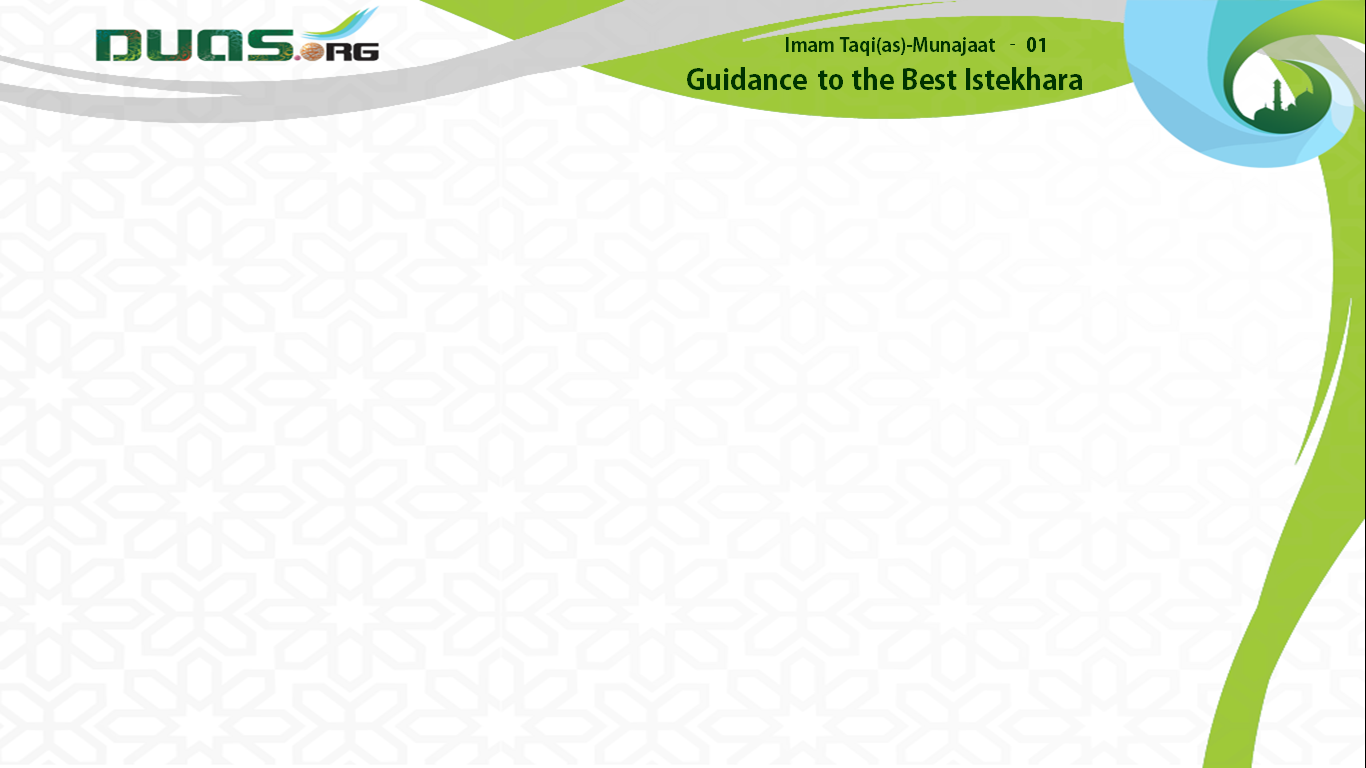 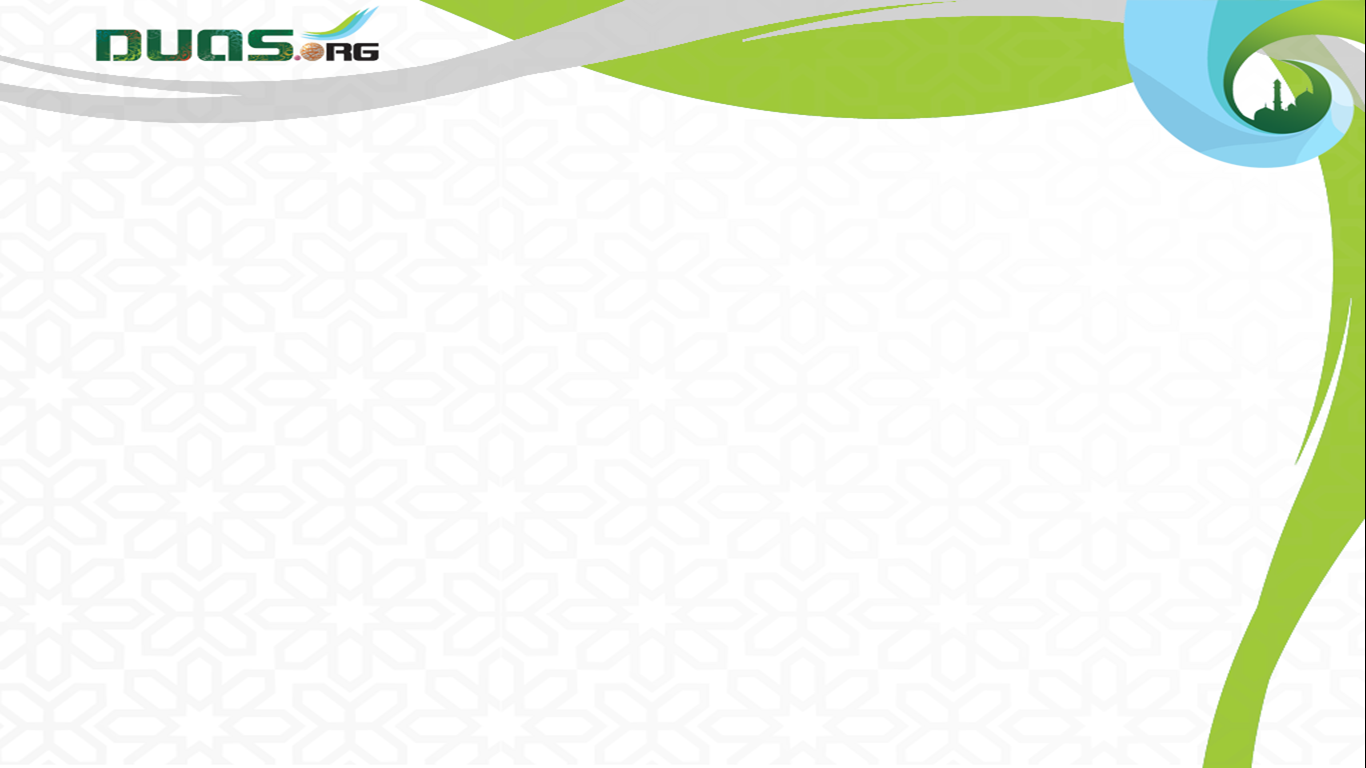 Presents
Imam Taqi(as)-Munajaat - 06
Presents
Accepting Repentance- Tauba
10 Munajat (whispered prayers) by Imam Mohammed Taqi (as) from Baqiyatus Salehat
10 Munajat (whispered prayers) by Imam Mohammed Taqi (as) from Baqiyatus Salehat
Munajaat - No 6 
Accepting Repentance- Tauba
Munajaat - No 1 
Guidance to the Best Istekhara
Video Edit By :- Murtuza Qurbanali Bhurani
Video Edit By :- Murtuza Qurbanali Bhurani